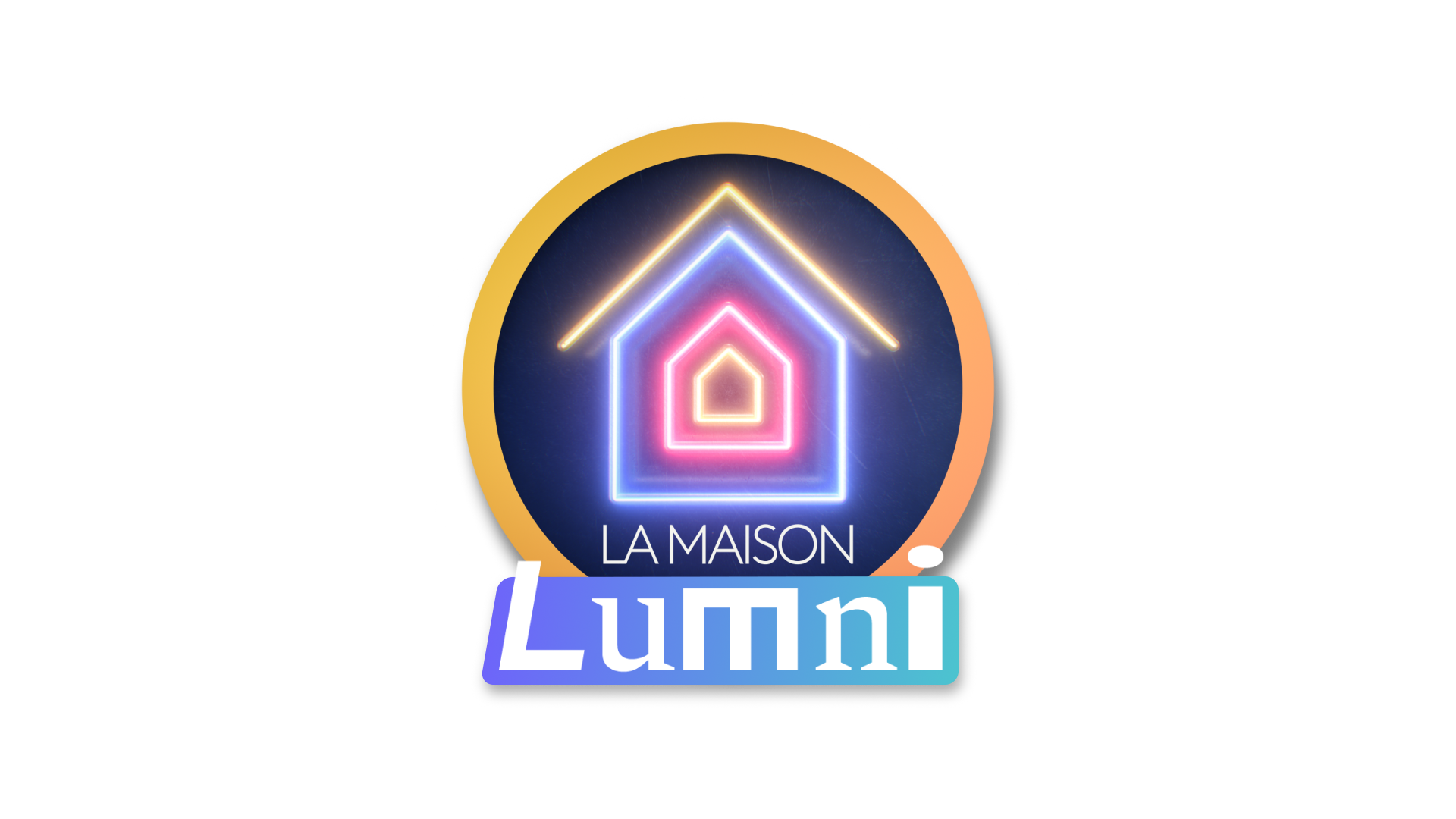 CM2 - Year 6
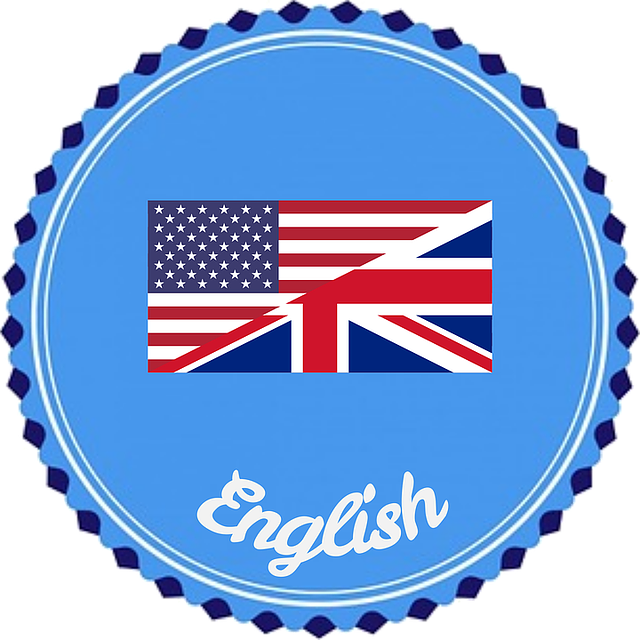 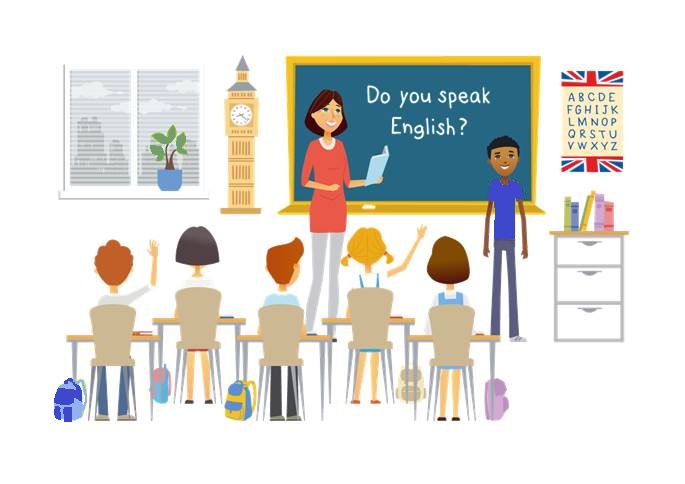 English
Class
Hello song
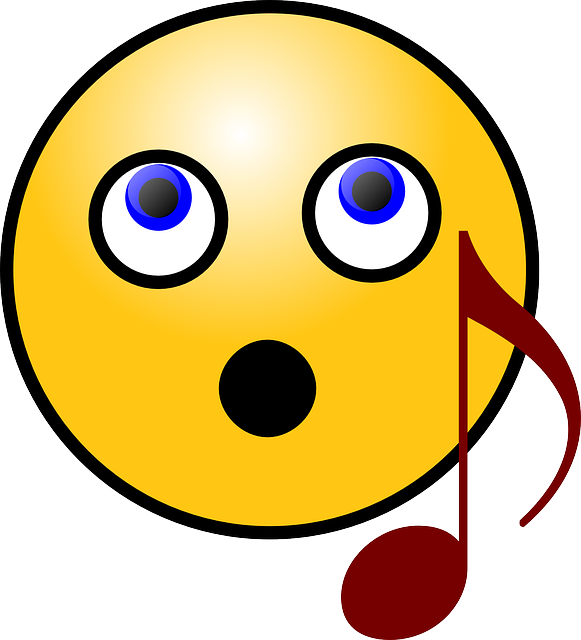 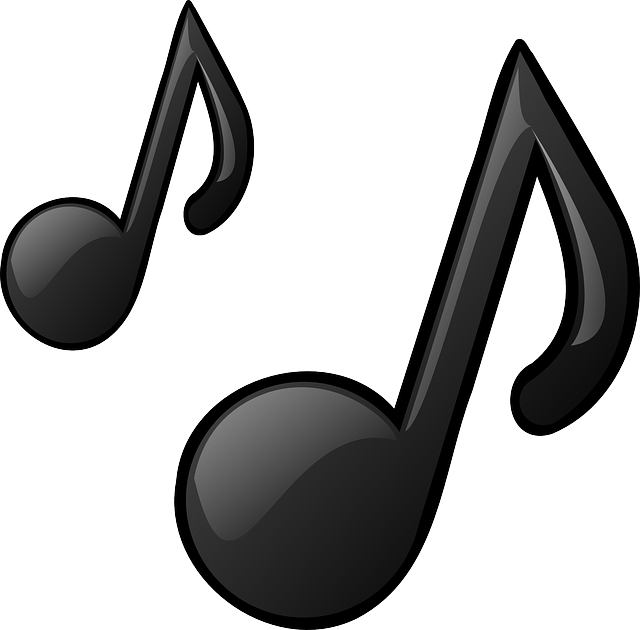 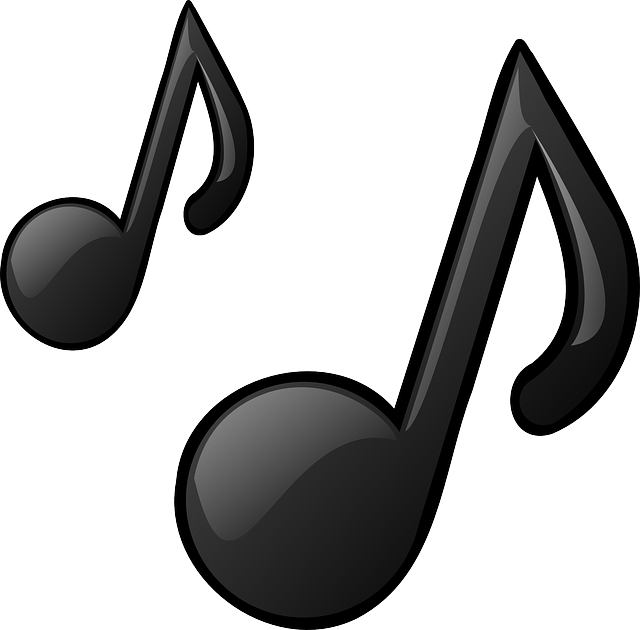 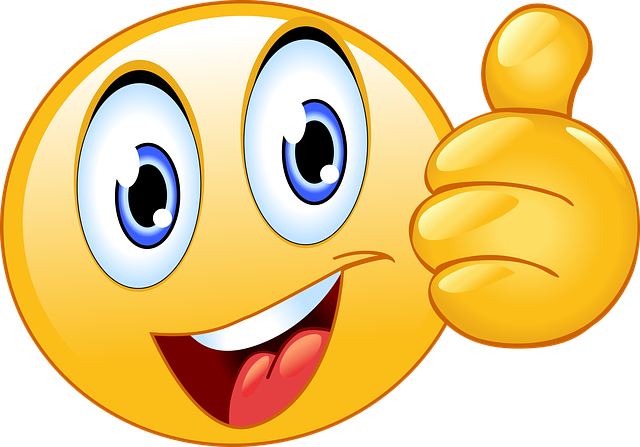 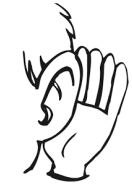 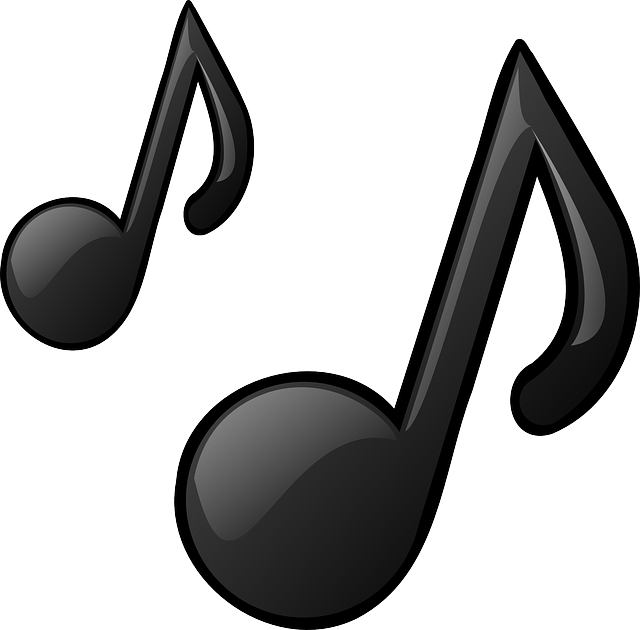 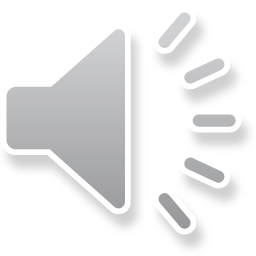 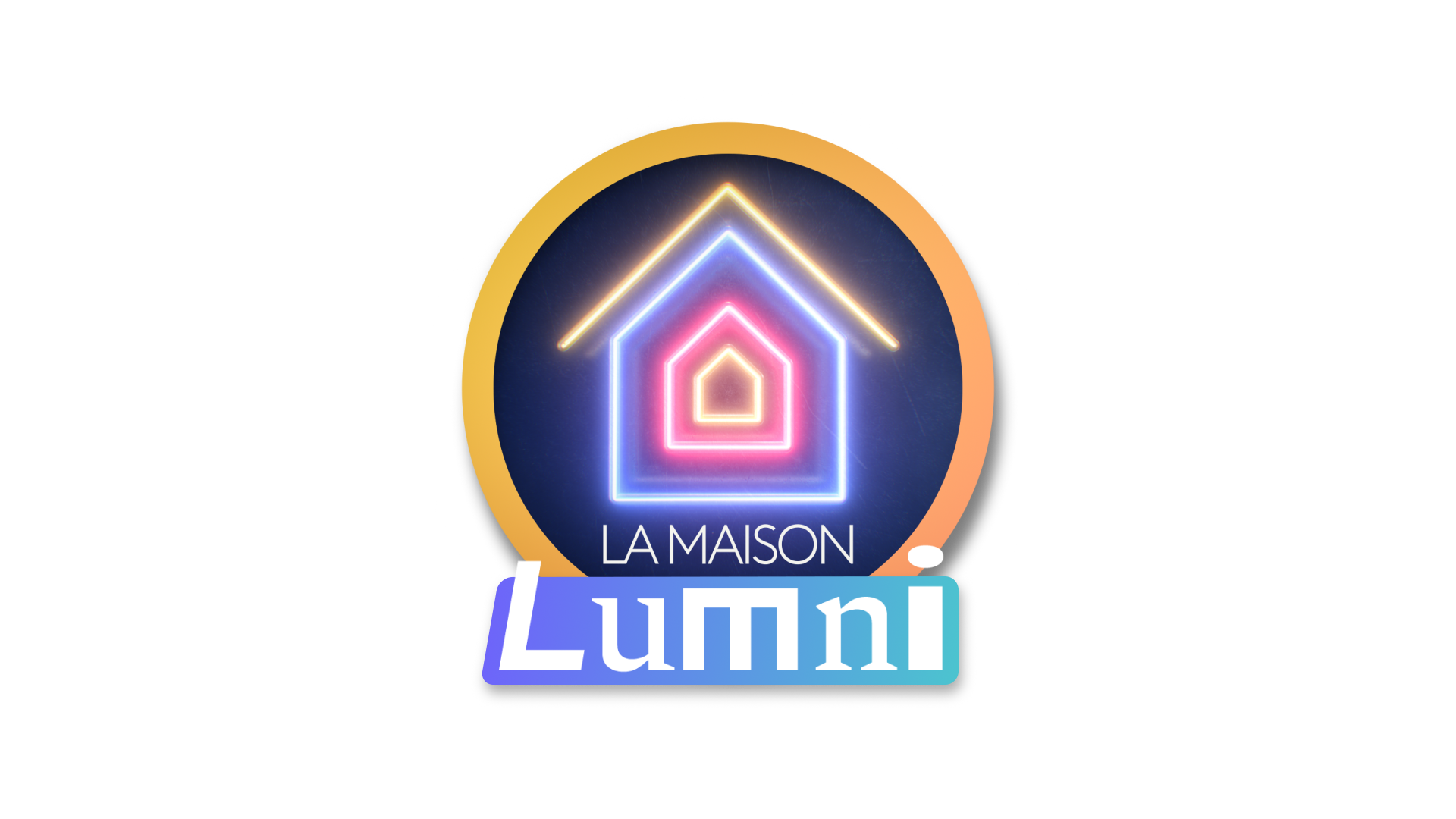 CM2 - Year 6
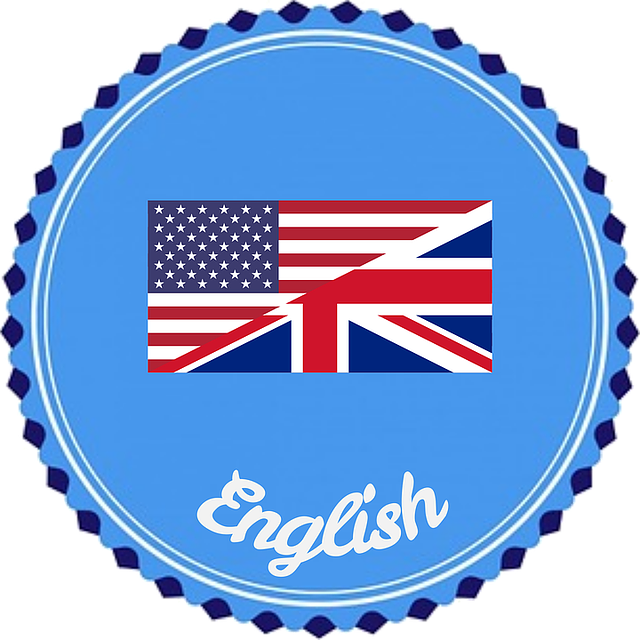 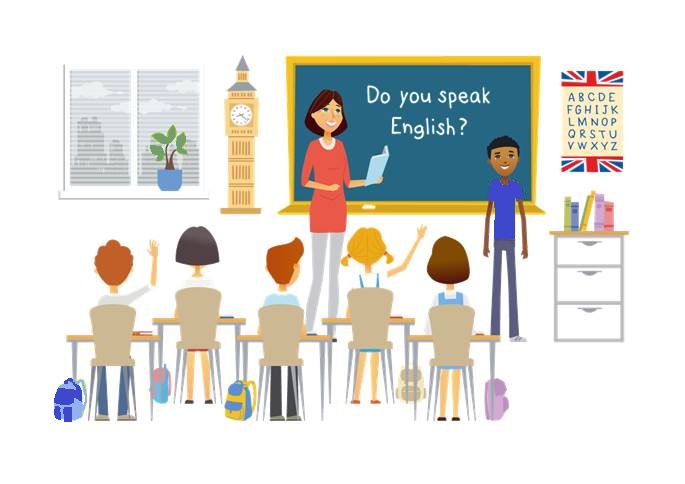 English
Class
by Anne-Valérie and Anna
How are you today?
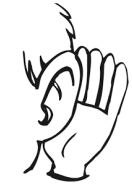 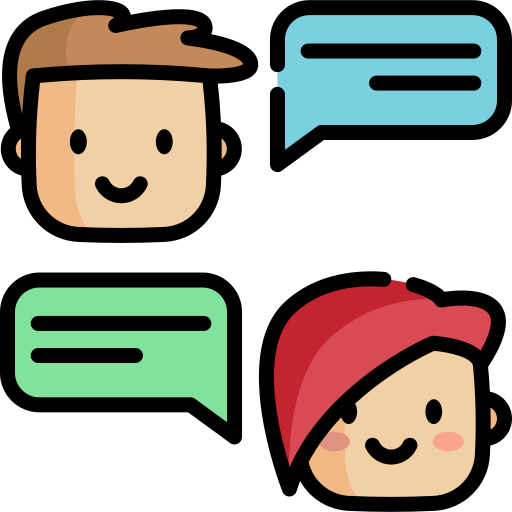 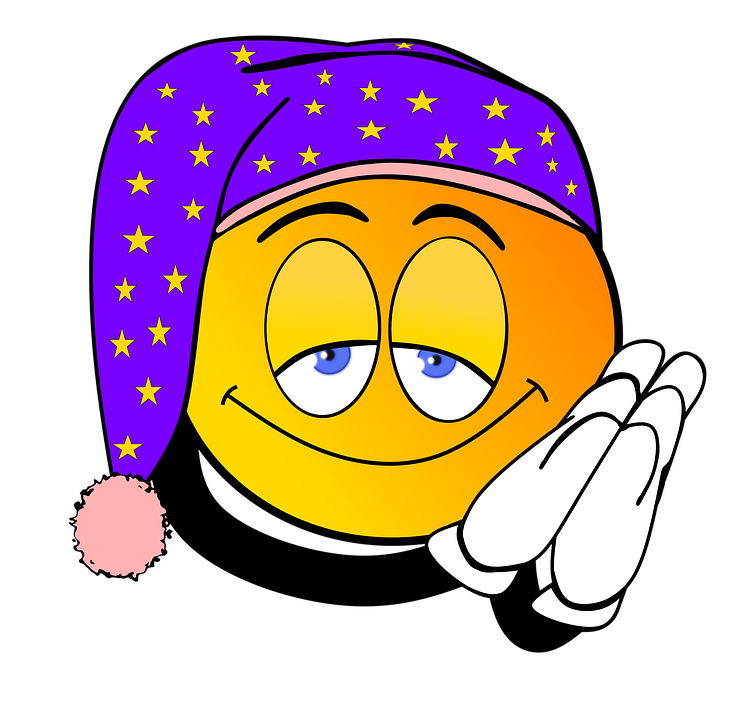 sick
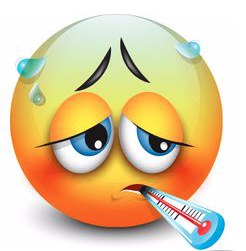 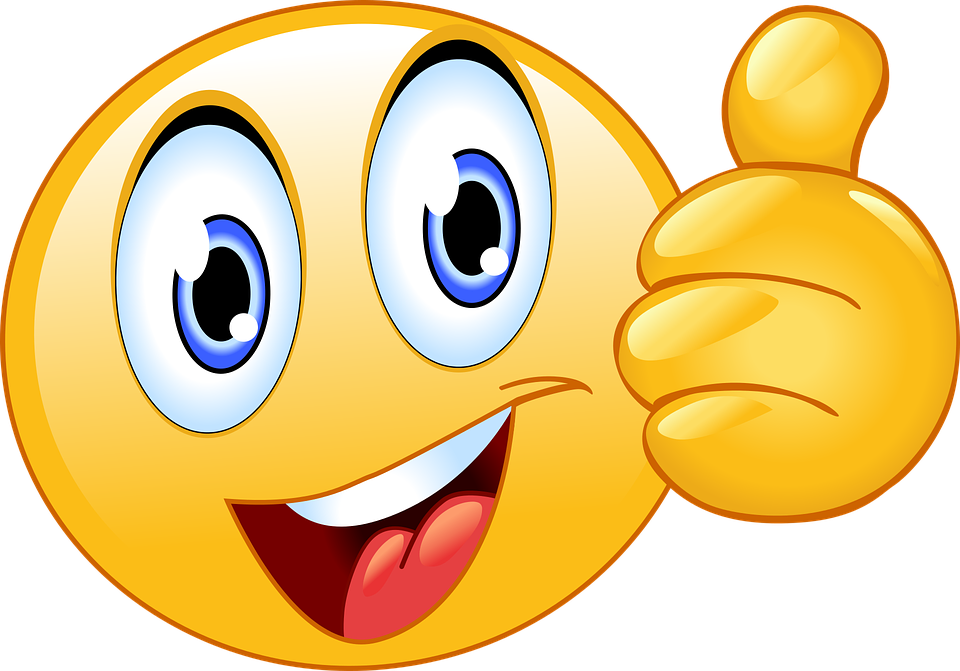 tired
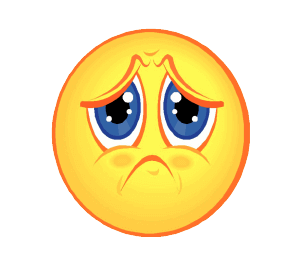 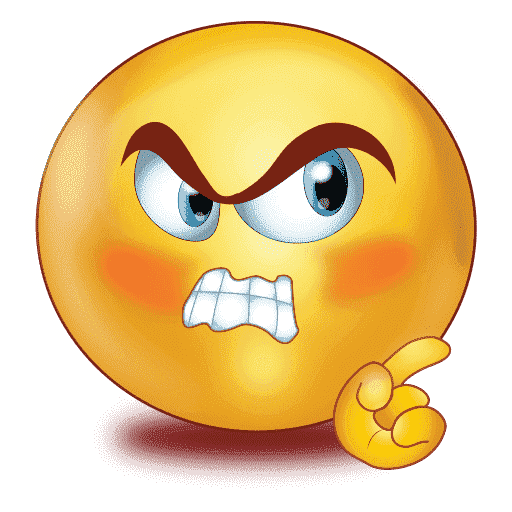 happy
angry
sad
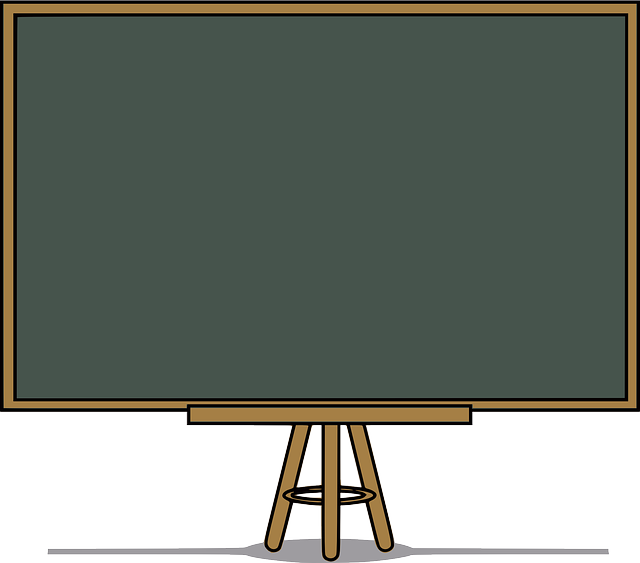 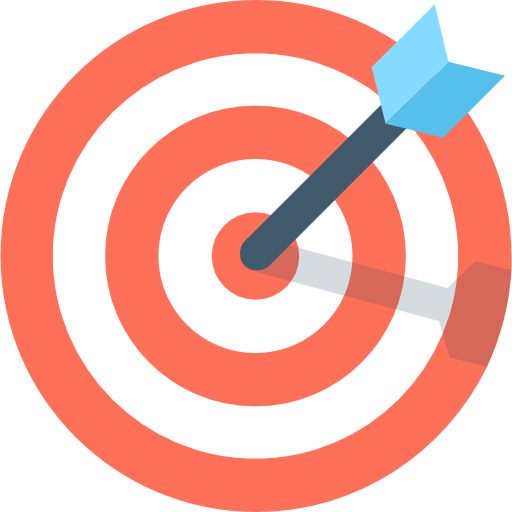 Today’s lesson
Présenter quelqu’un
Réviser les nombres 0 - 20
Prononcer la lettre H
Découvrir quelques pays
Découvrir des accents
You need….
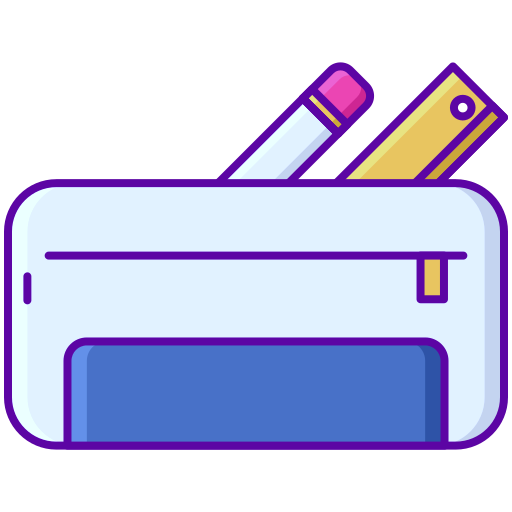 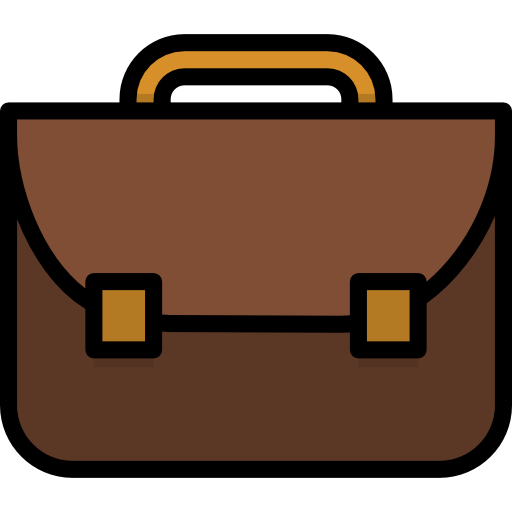 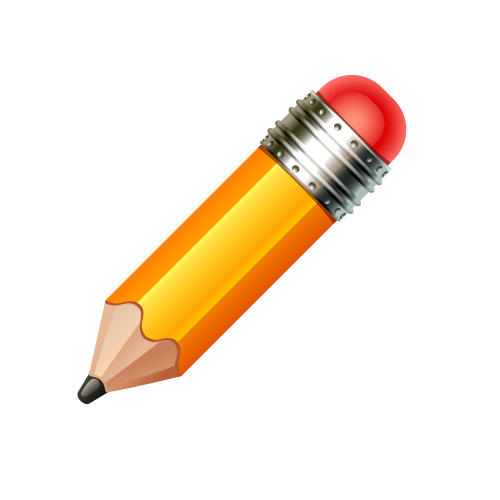 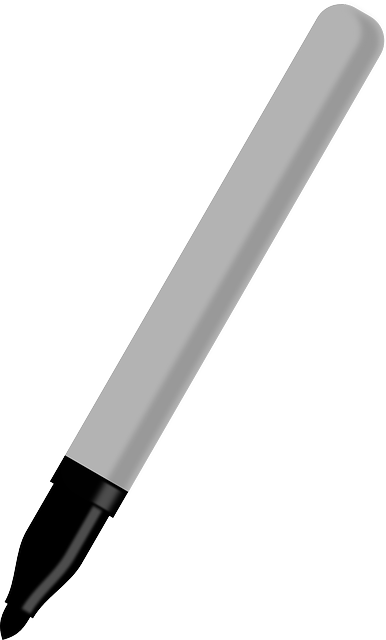 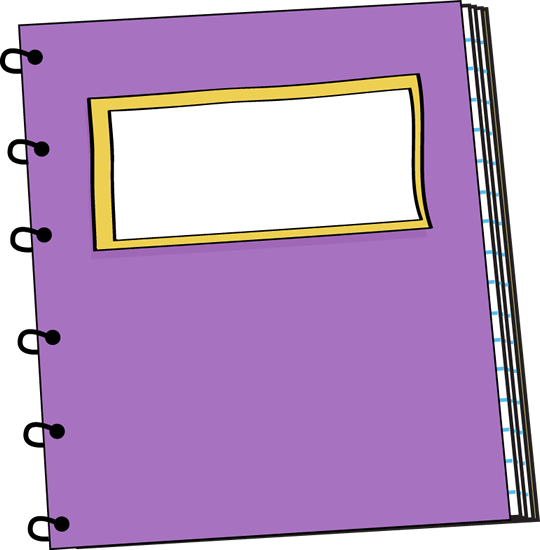 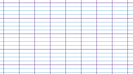 a pencil
a whiteboard marker
a copybook
a whiteboard
Let’s revise numbers!
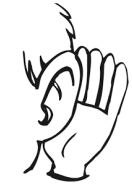 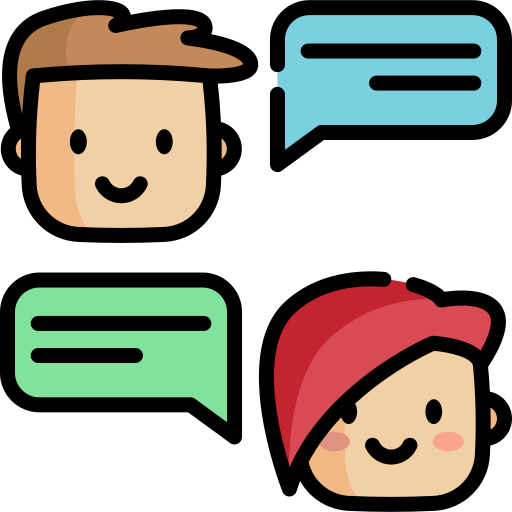 1
7
3
5
9
2
8
4
10
6
15
19
13
17
11
20
18
16
14
12
Number challenge!
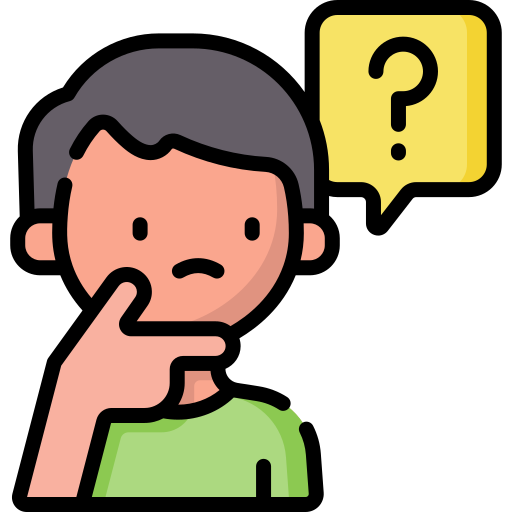 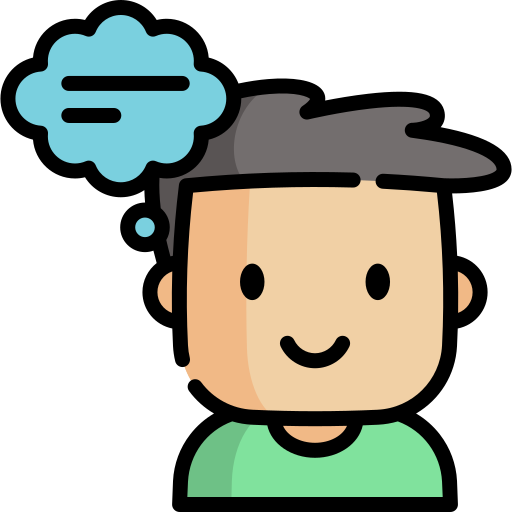 1
2
4
6
7
10
19
15
17
11
14
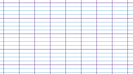 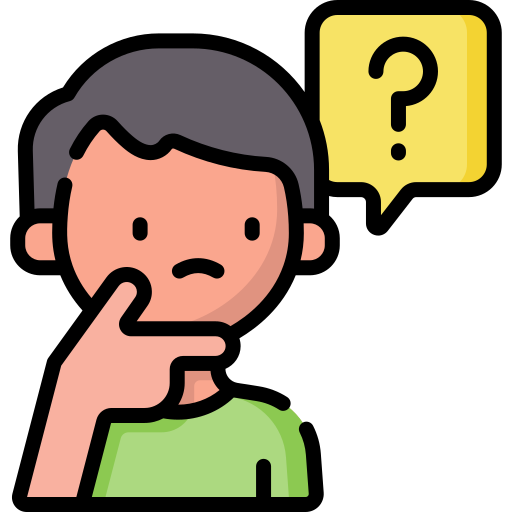 Challenge, yes, you can!
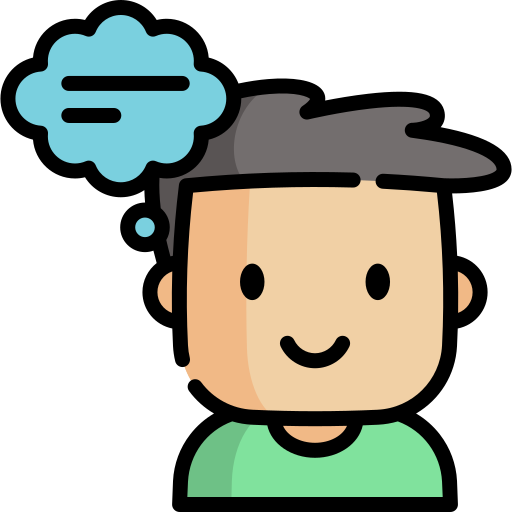 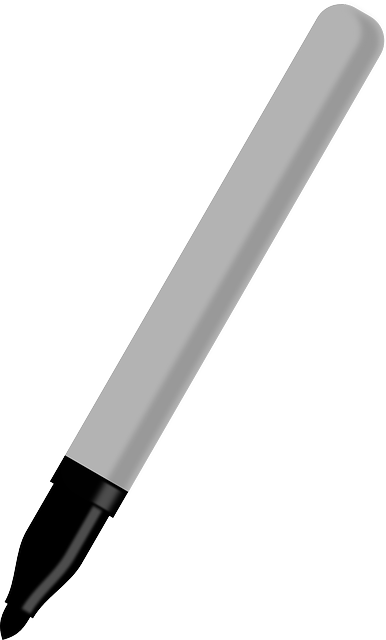 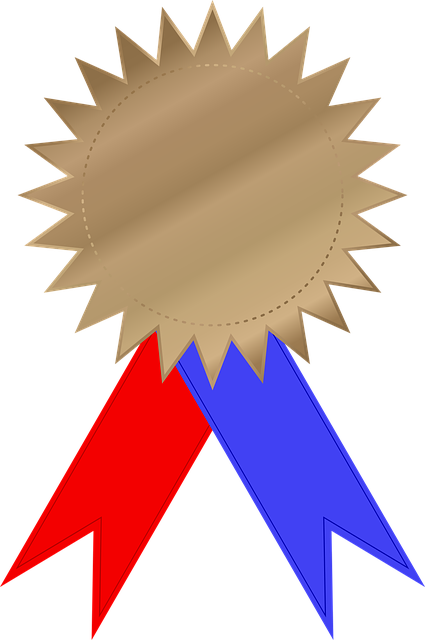 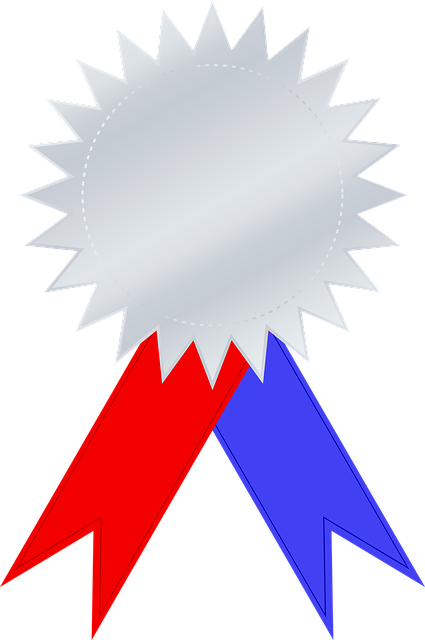 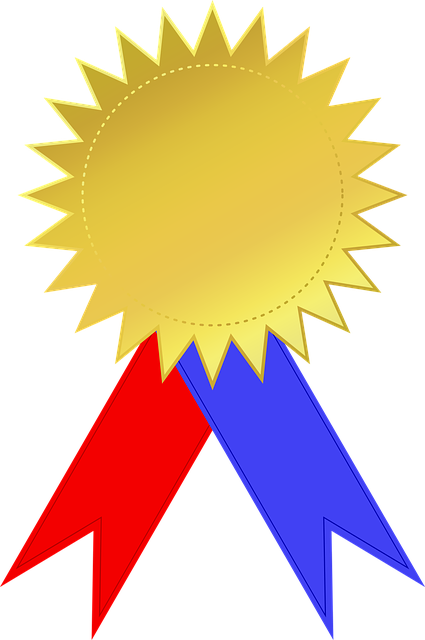 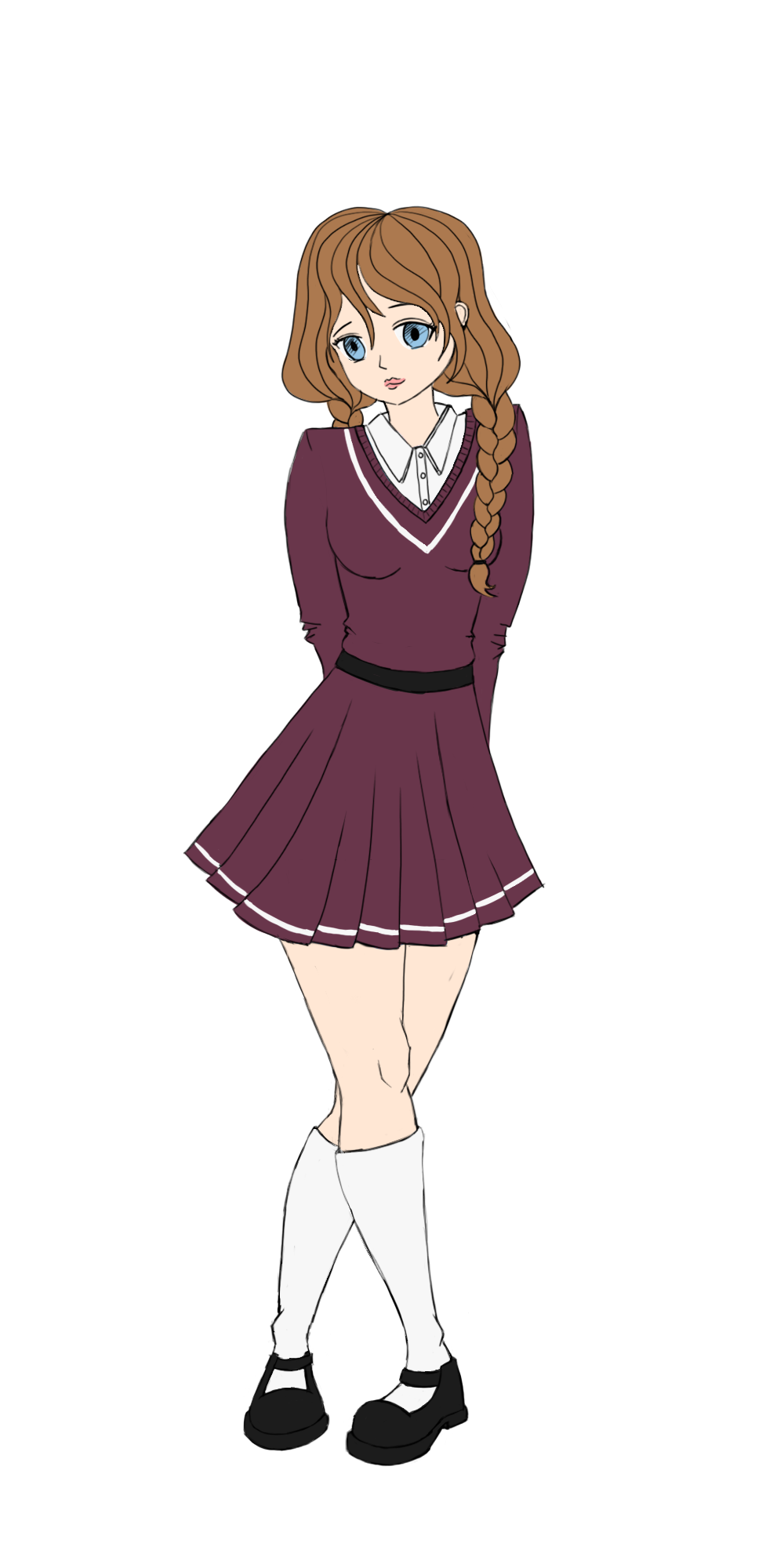 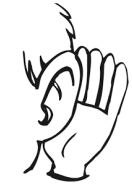 This is …
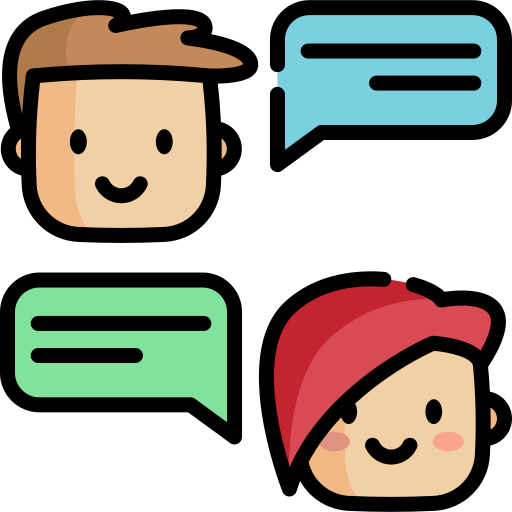 11
Sam Lumni
Manchester
England
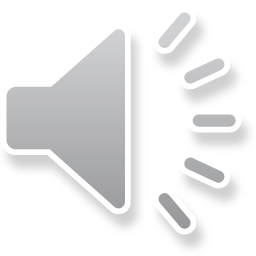 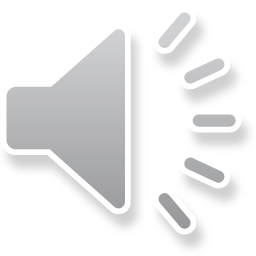 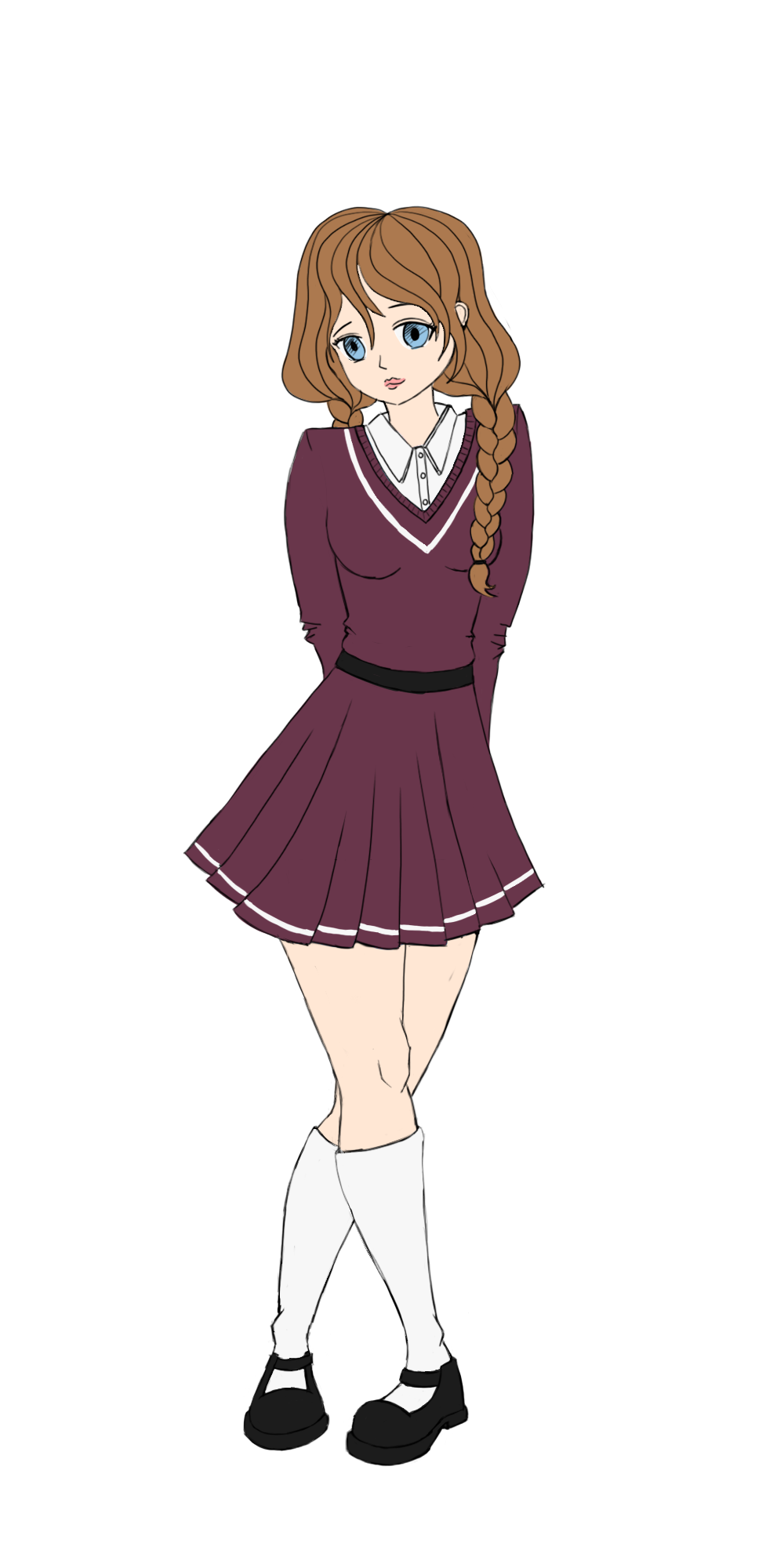 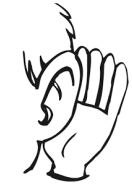 Sam’s friends
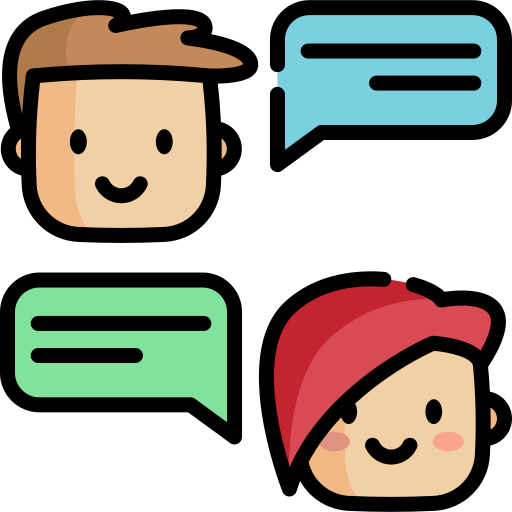 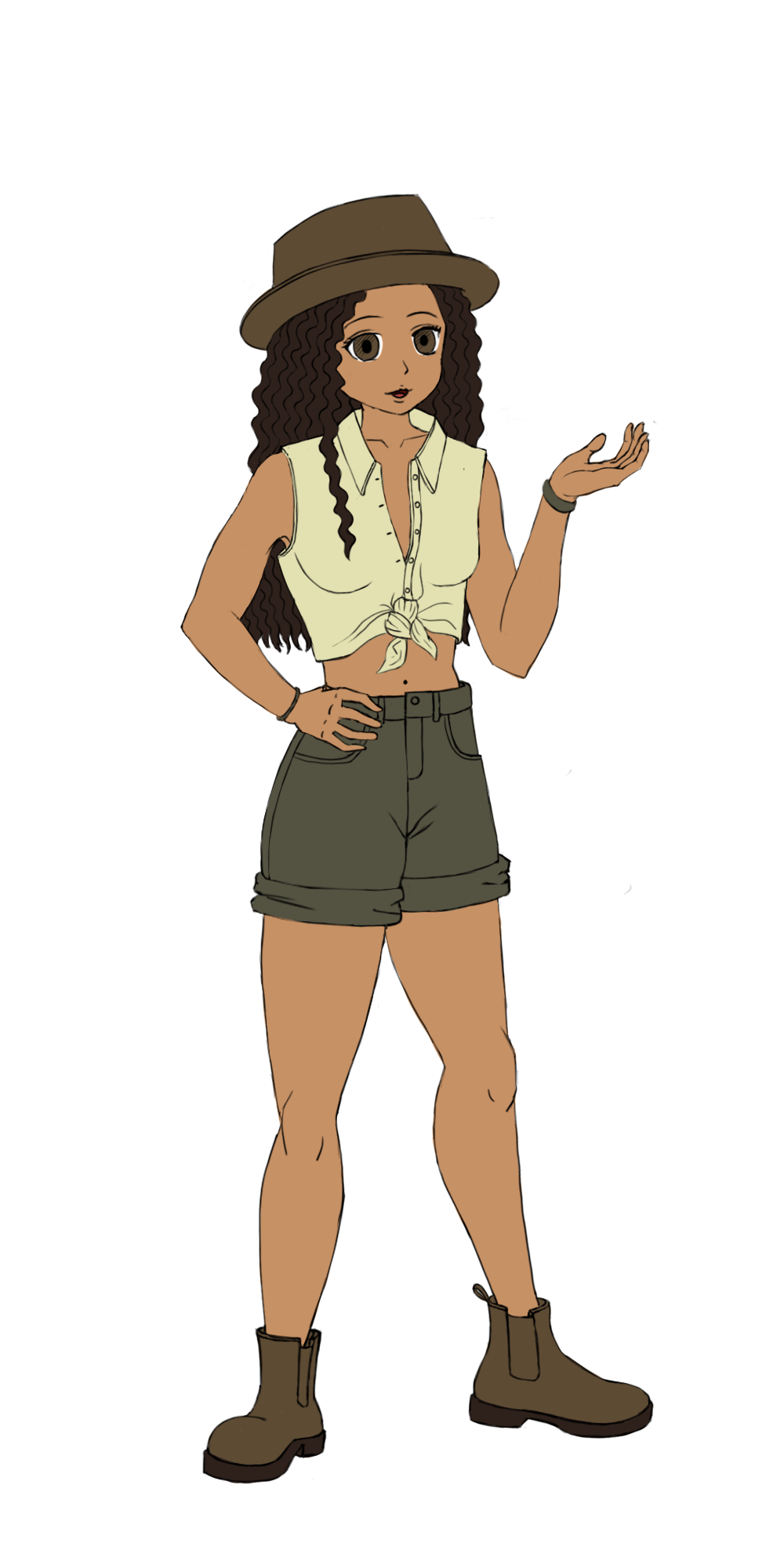 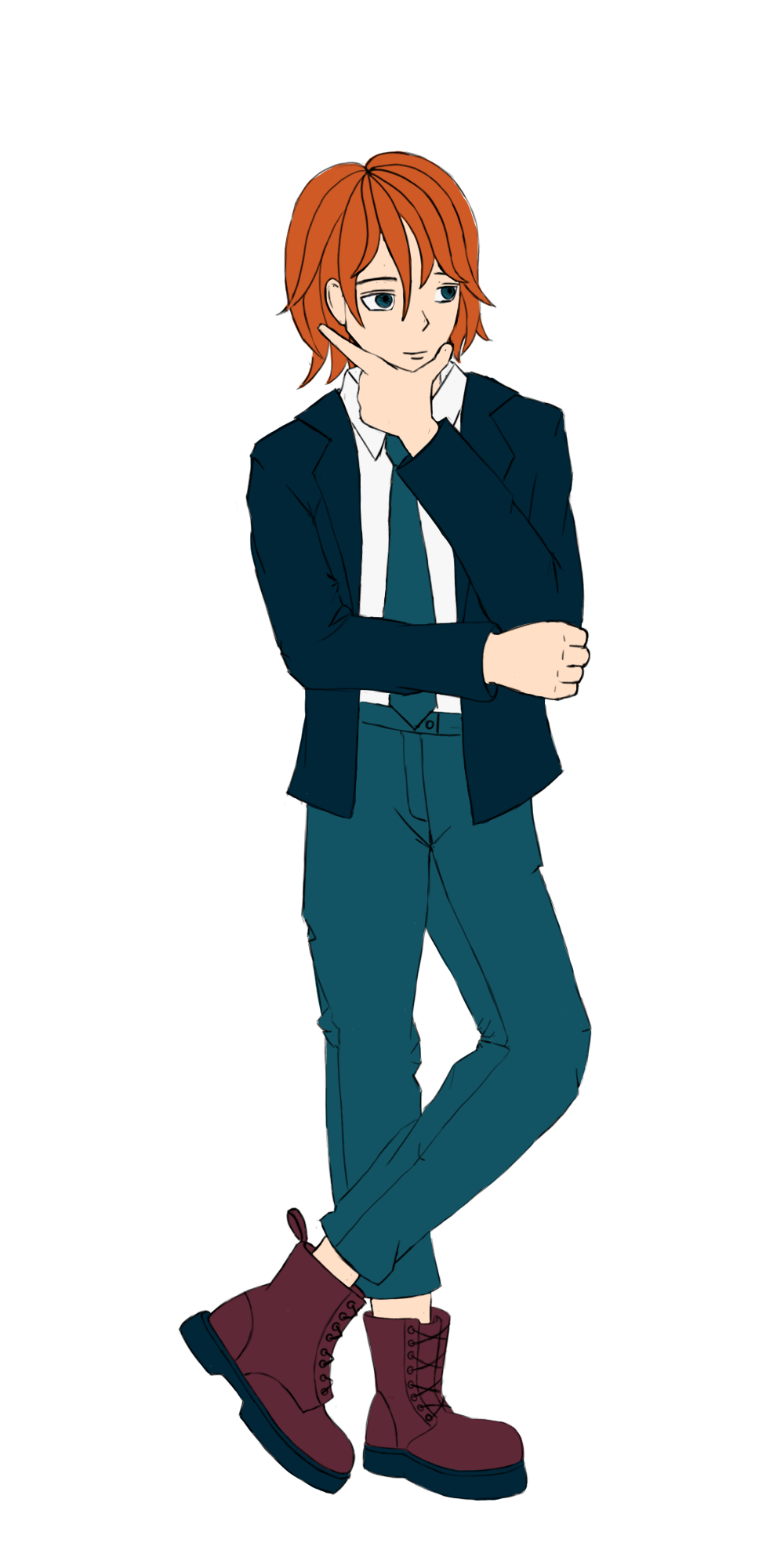 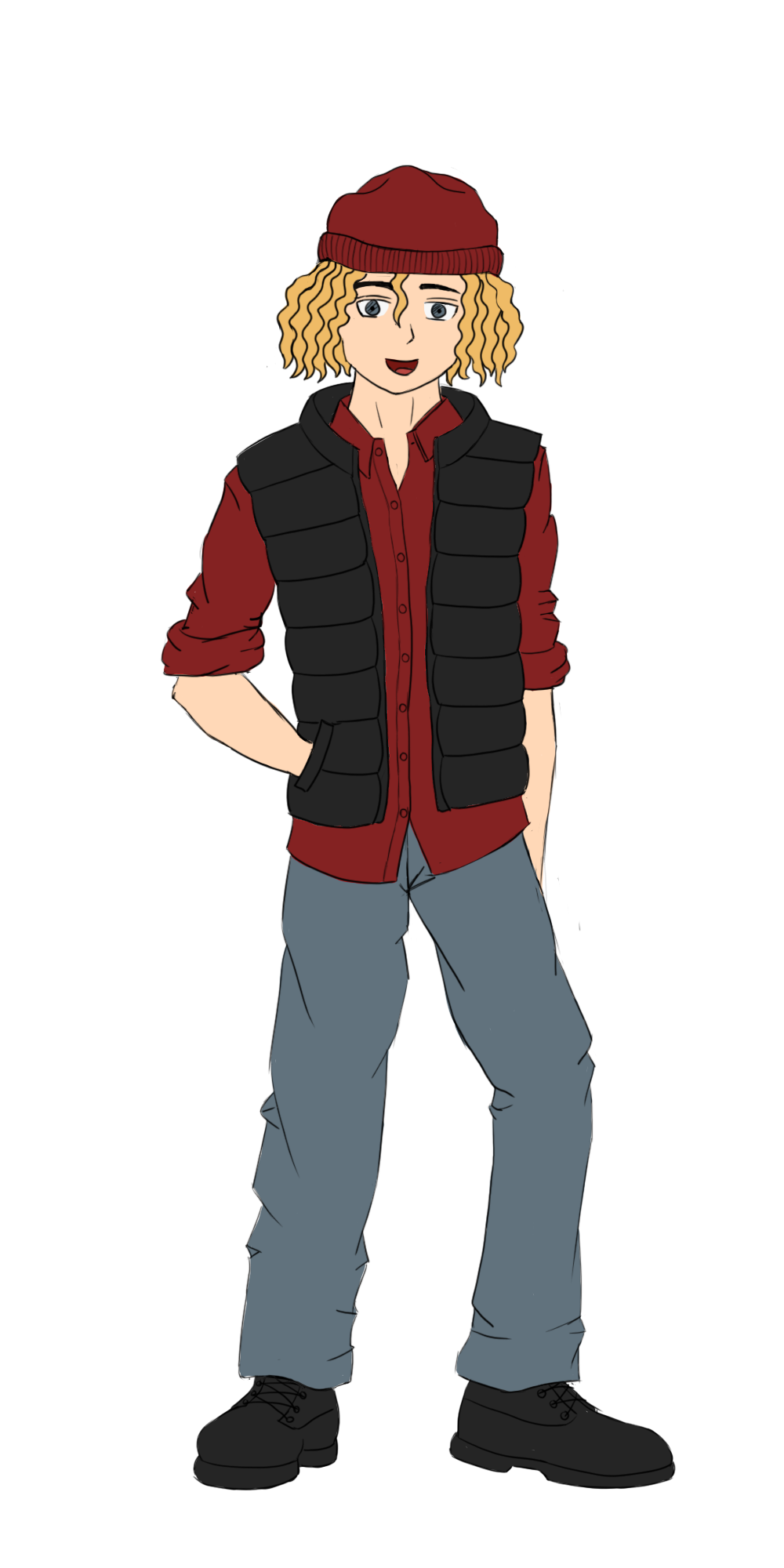 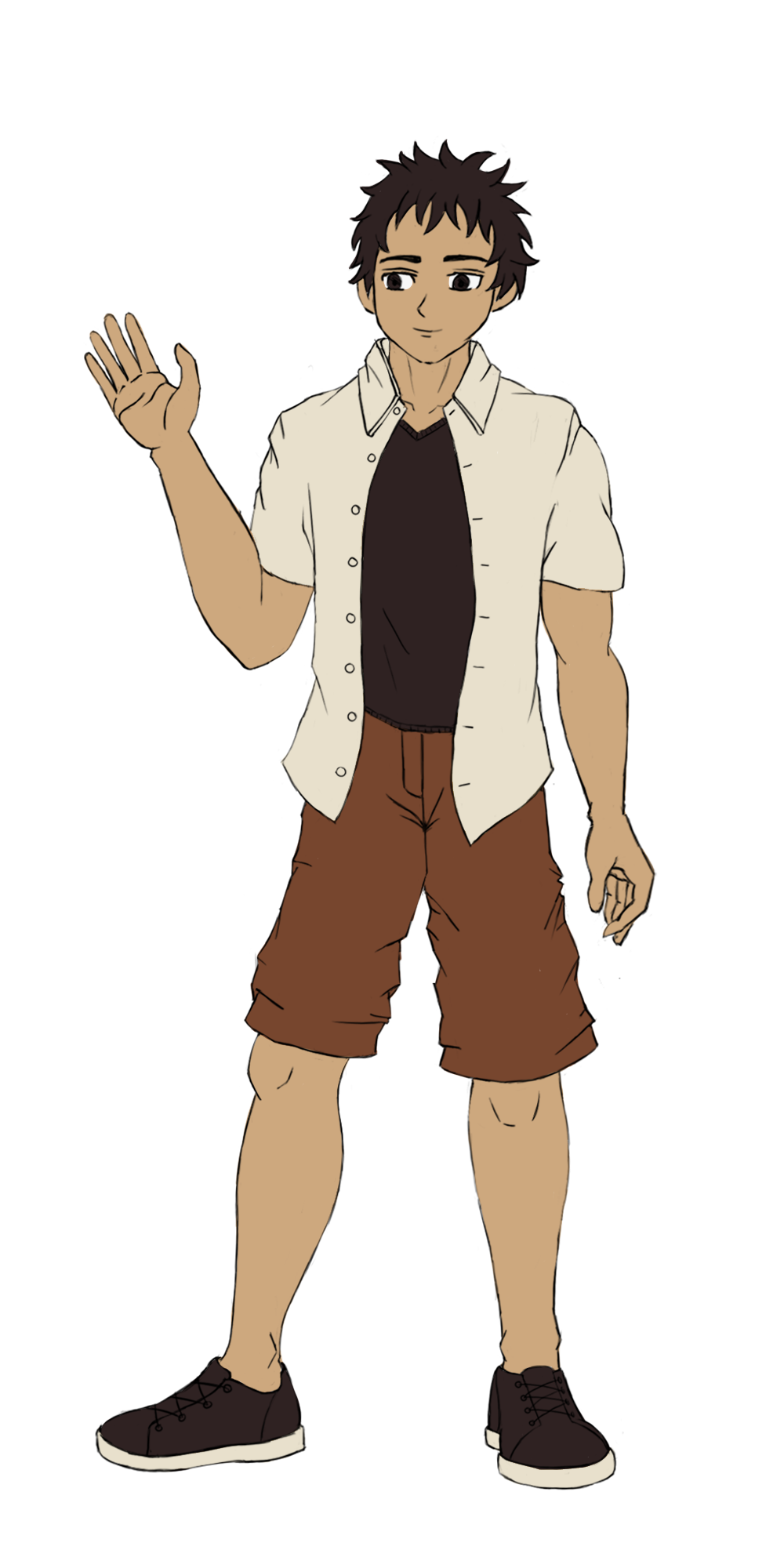 Jackie
Jamie
Emma
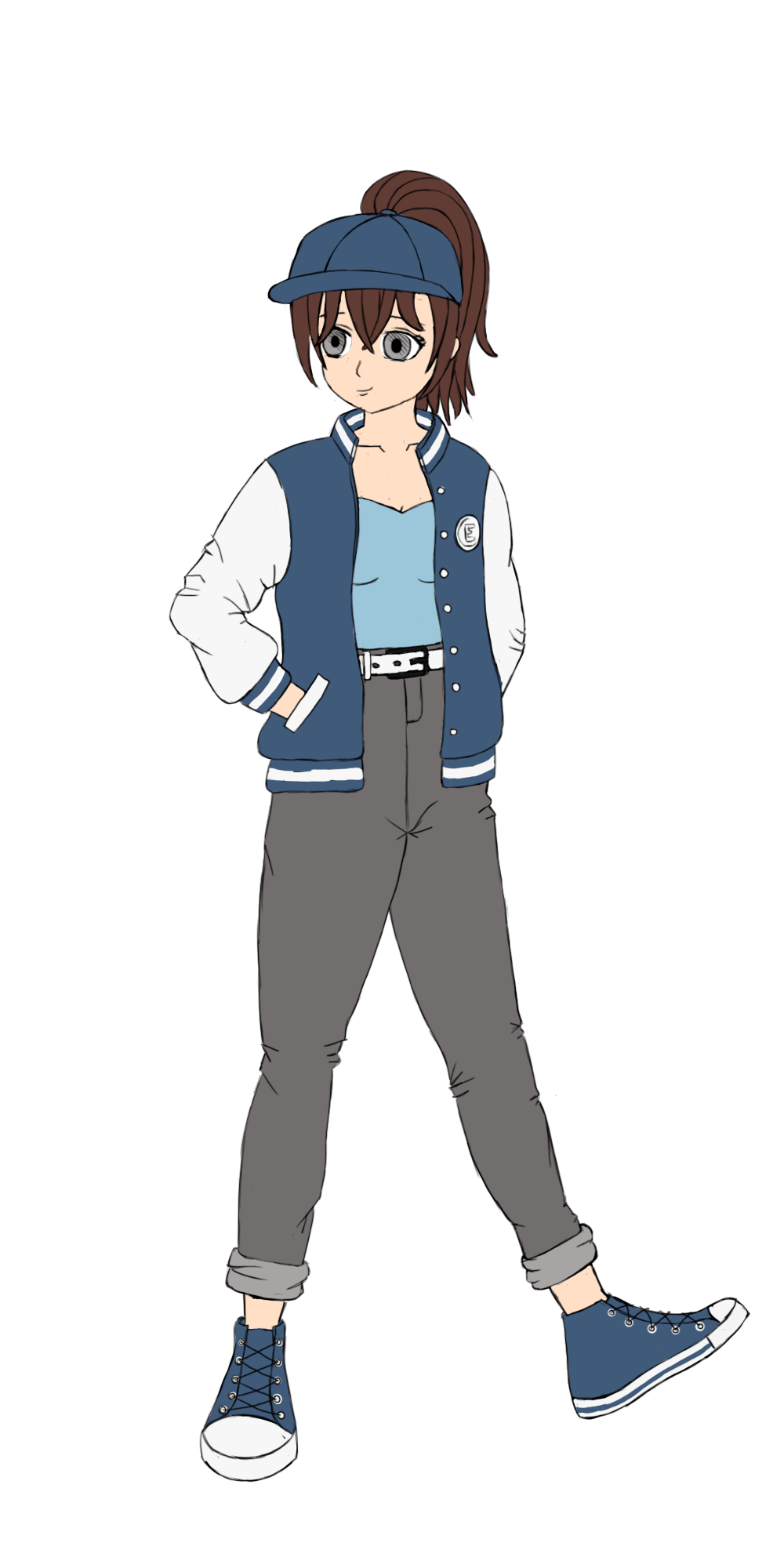 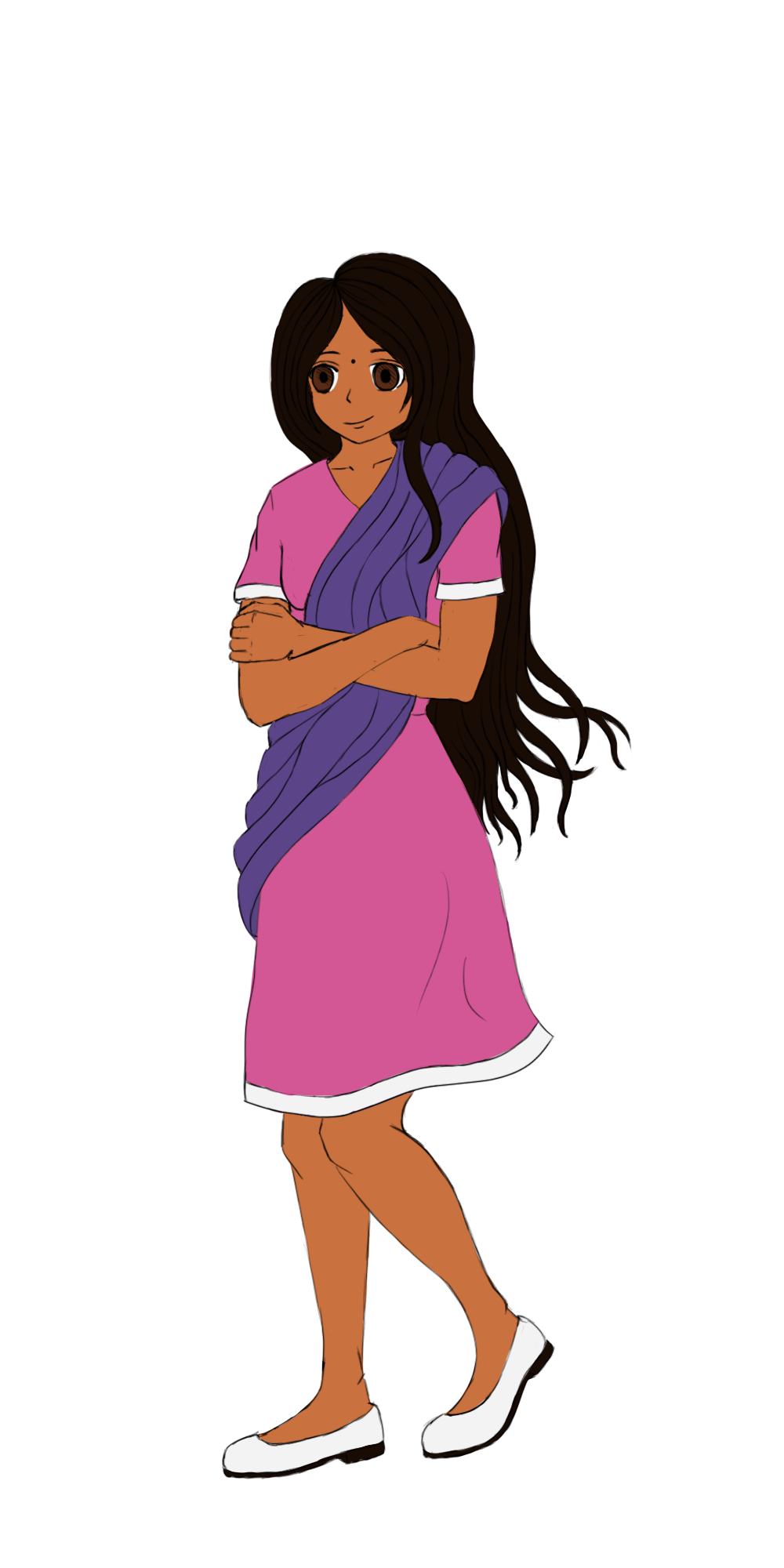 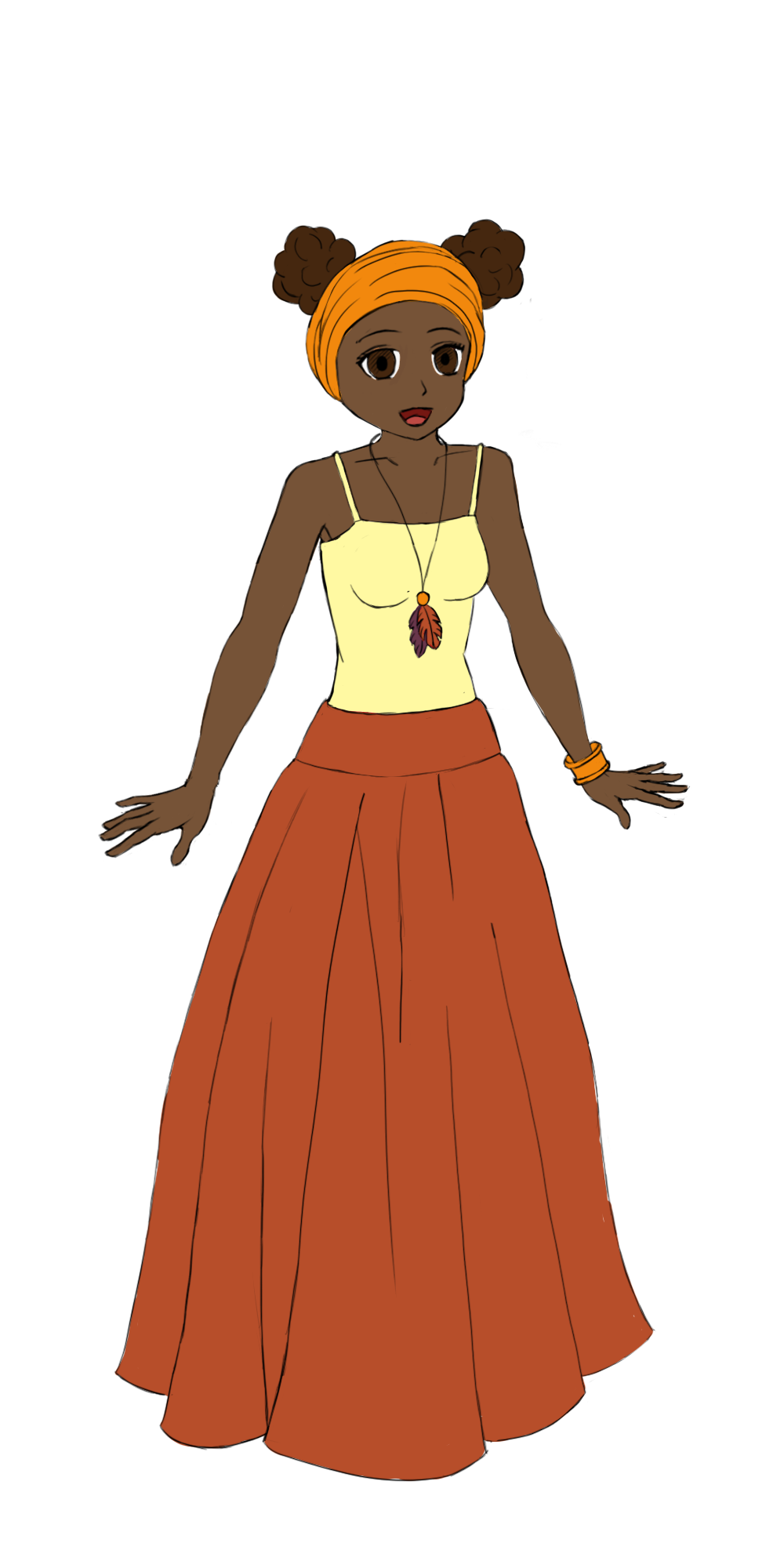 Oliver
Mansi
Immanuel
Jenna
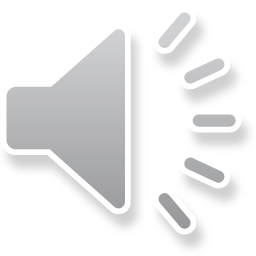 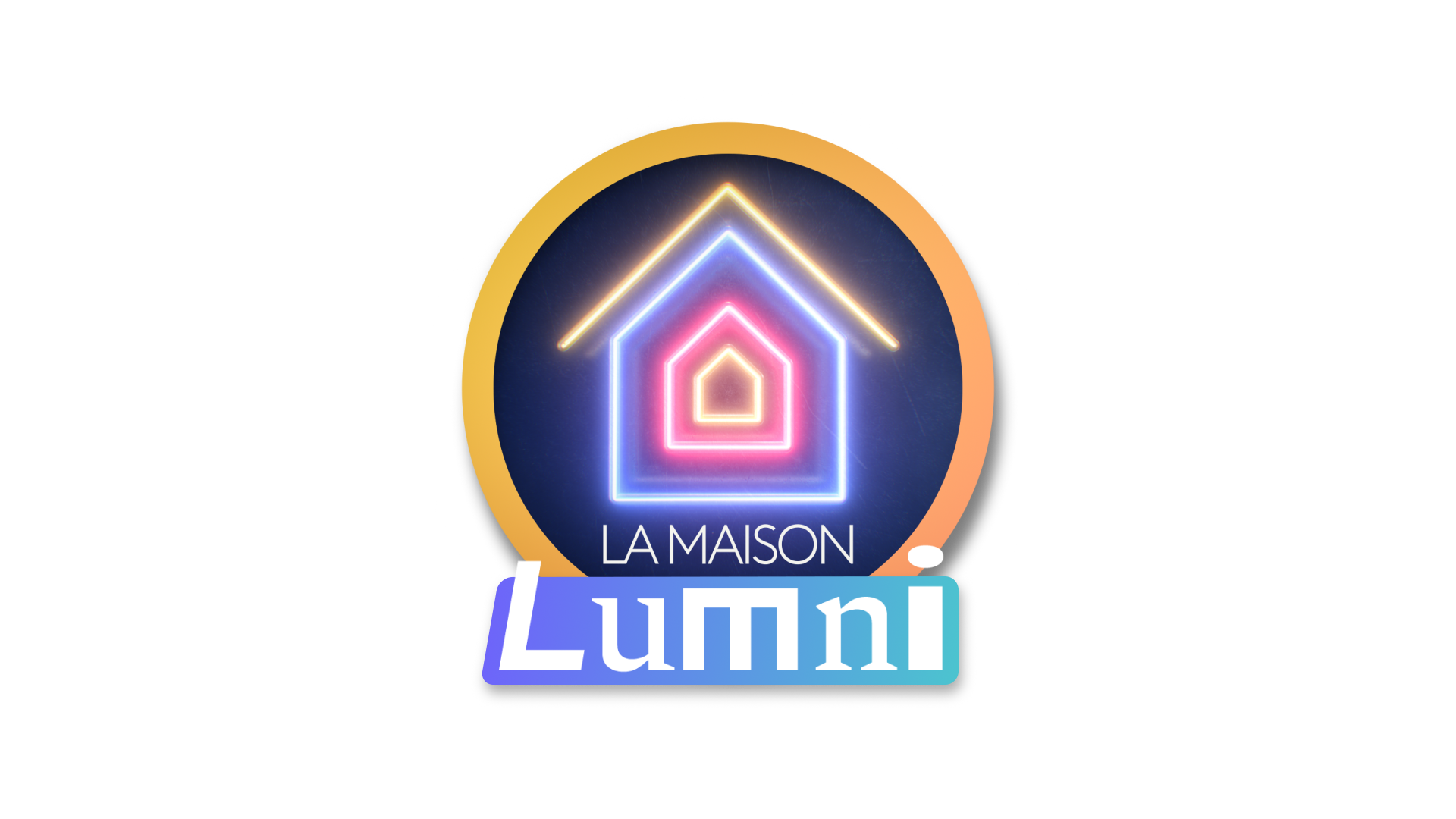 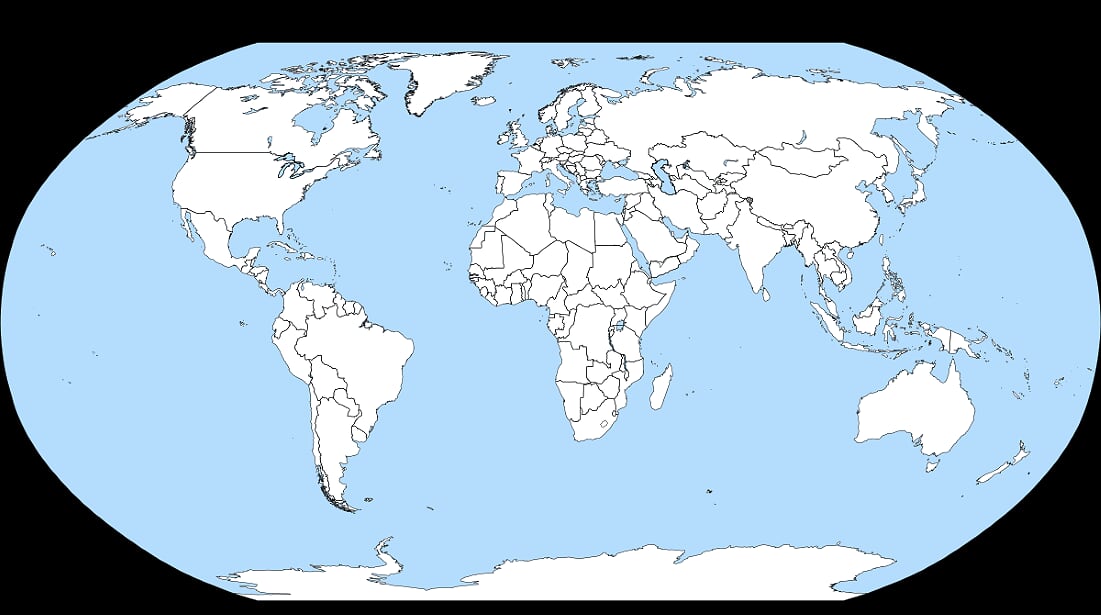 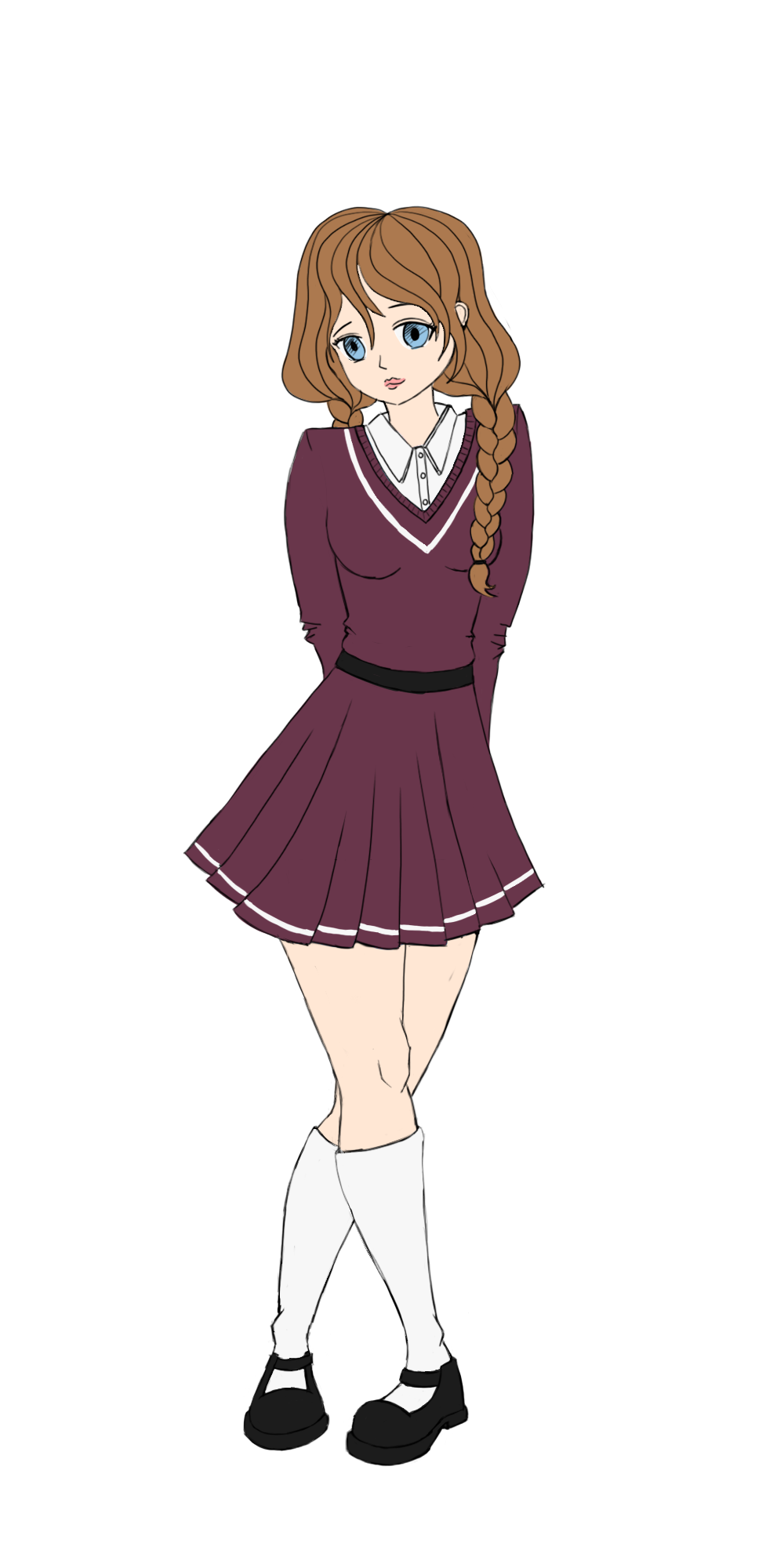 Jamie
Scotland
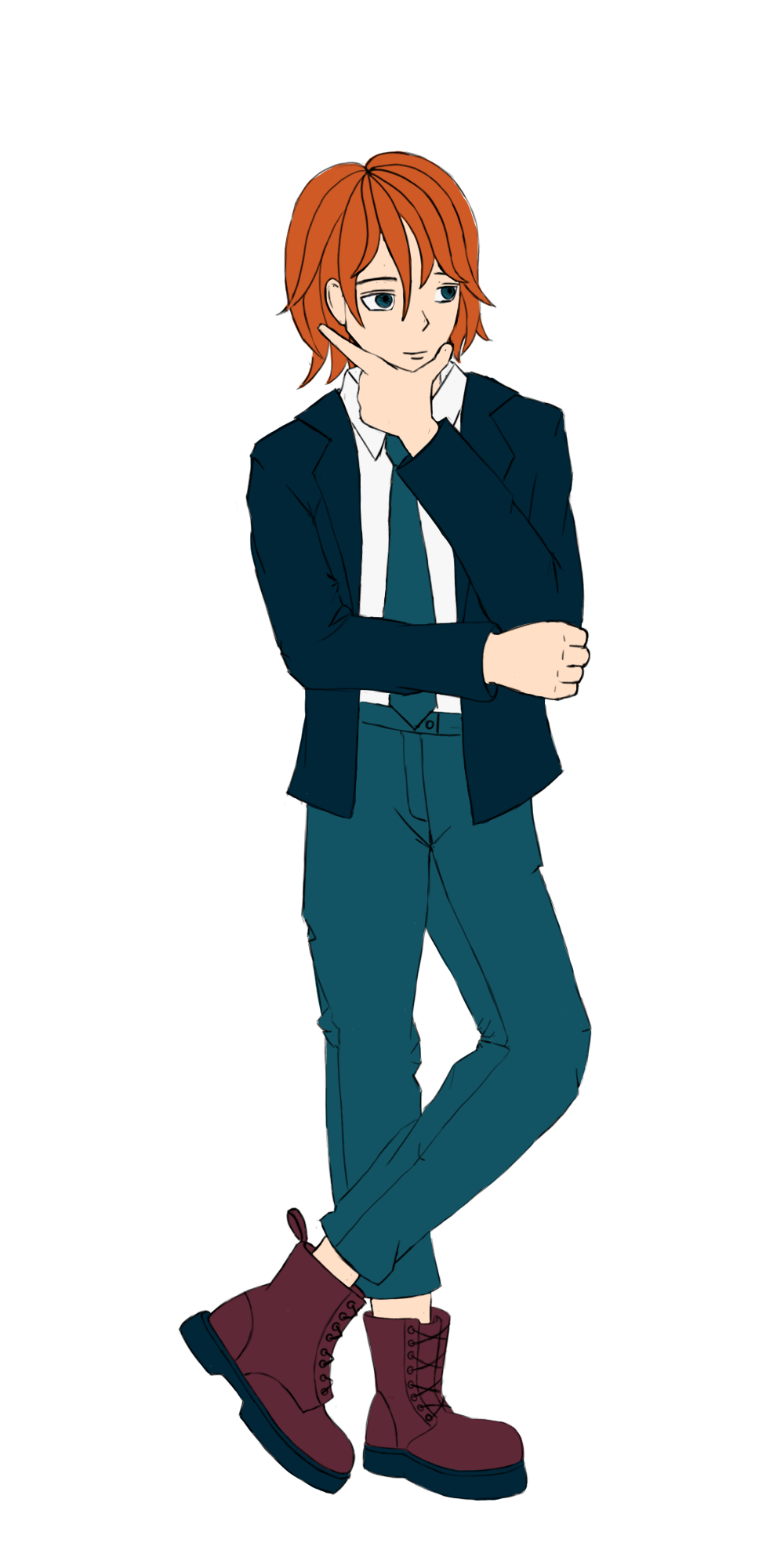 Oliver
Canada
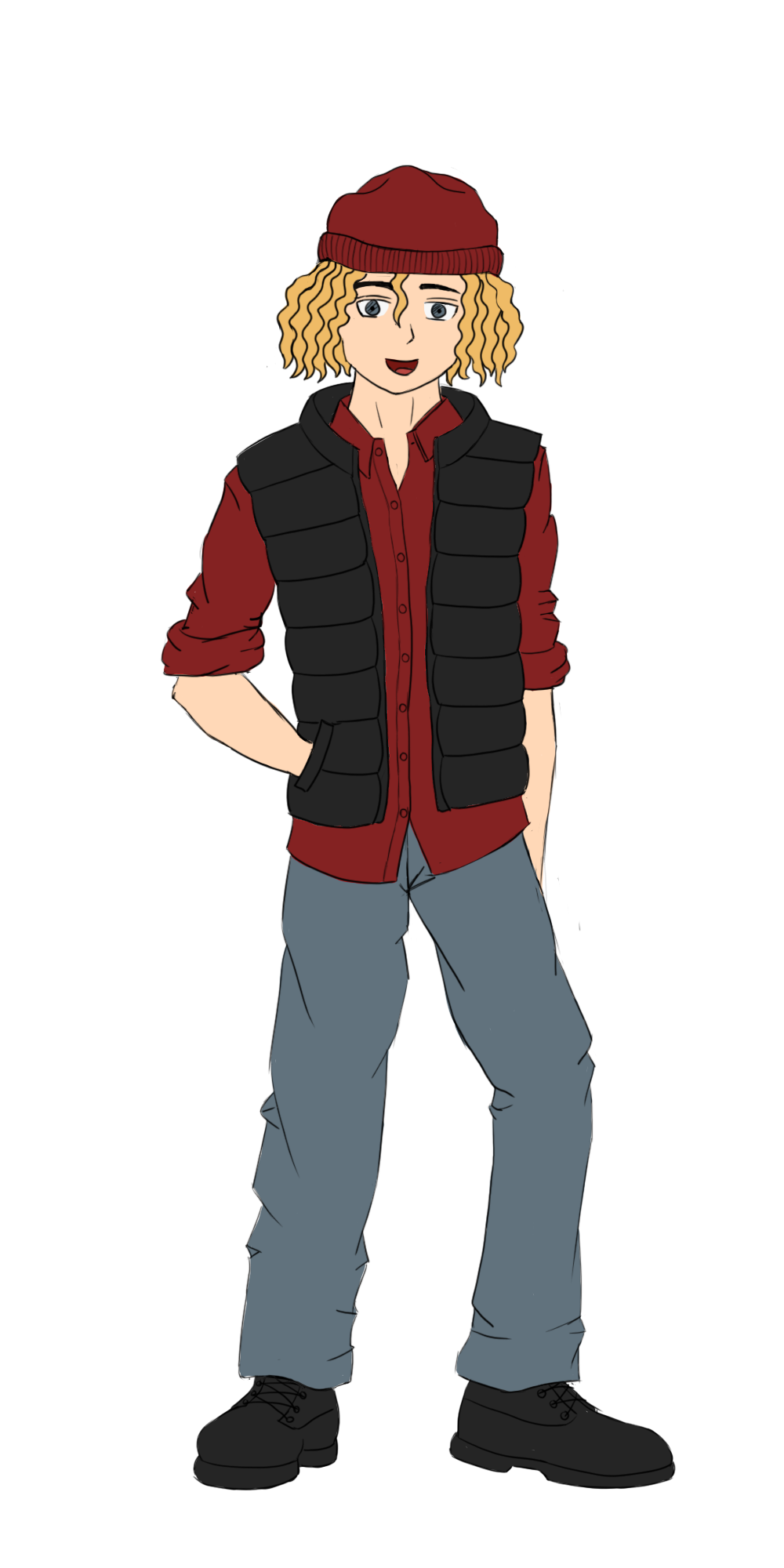 Sam 
England
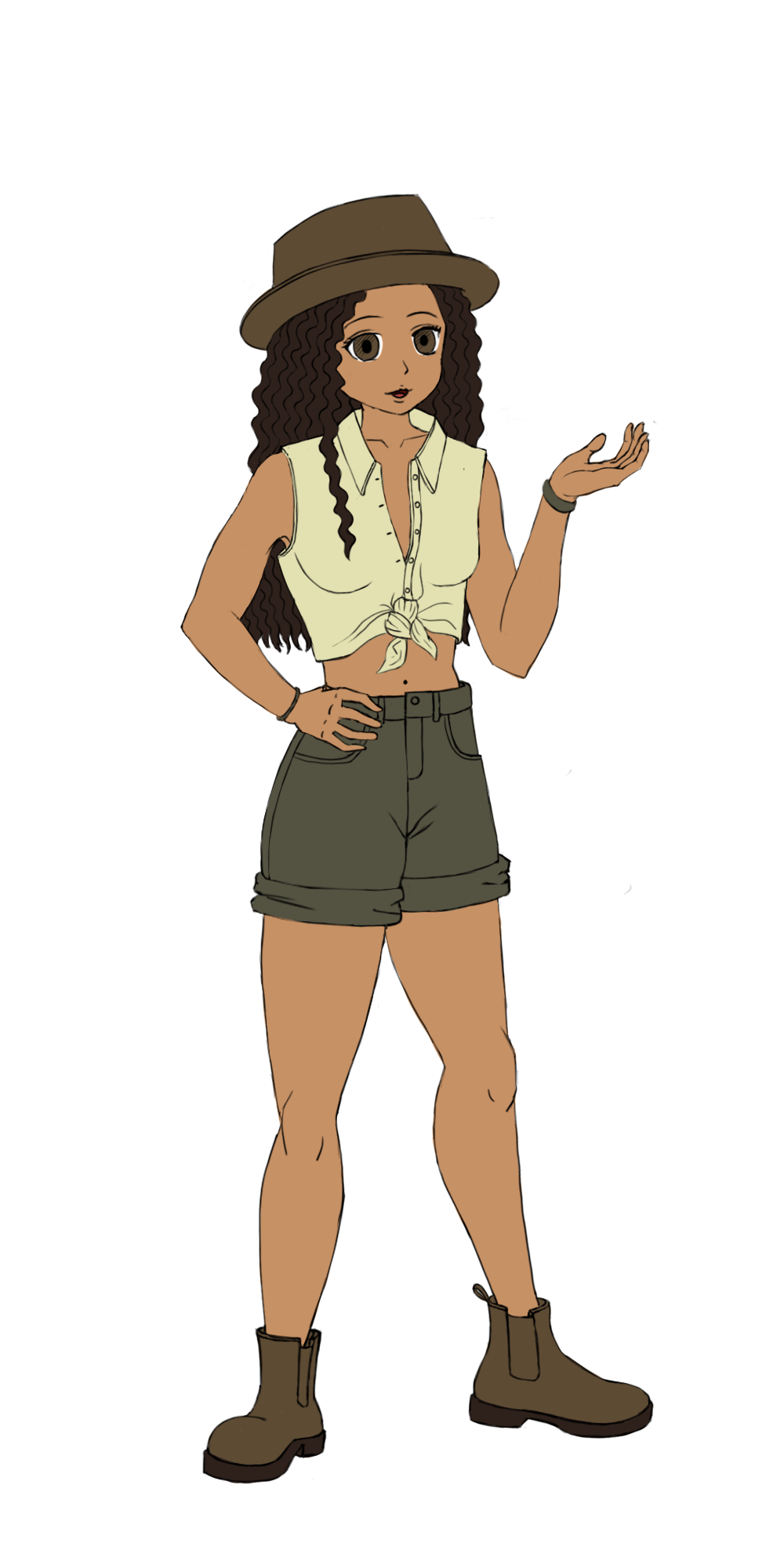 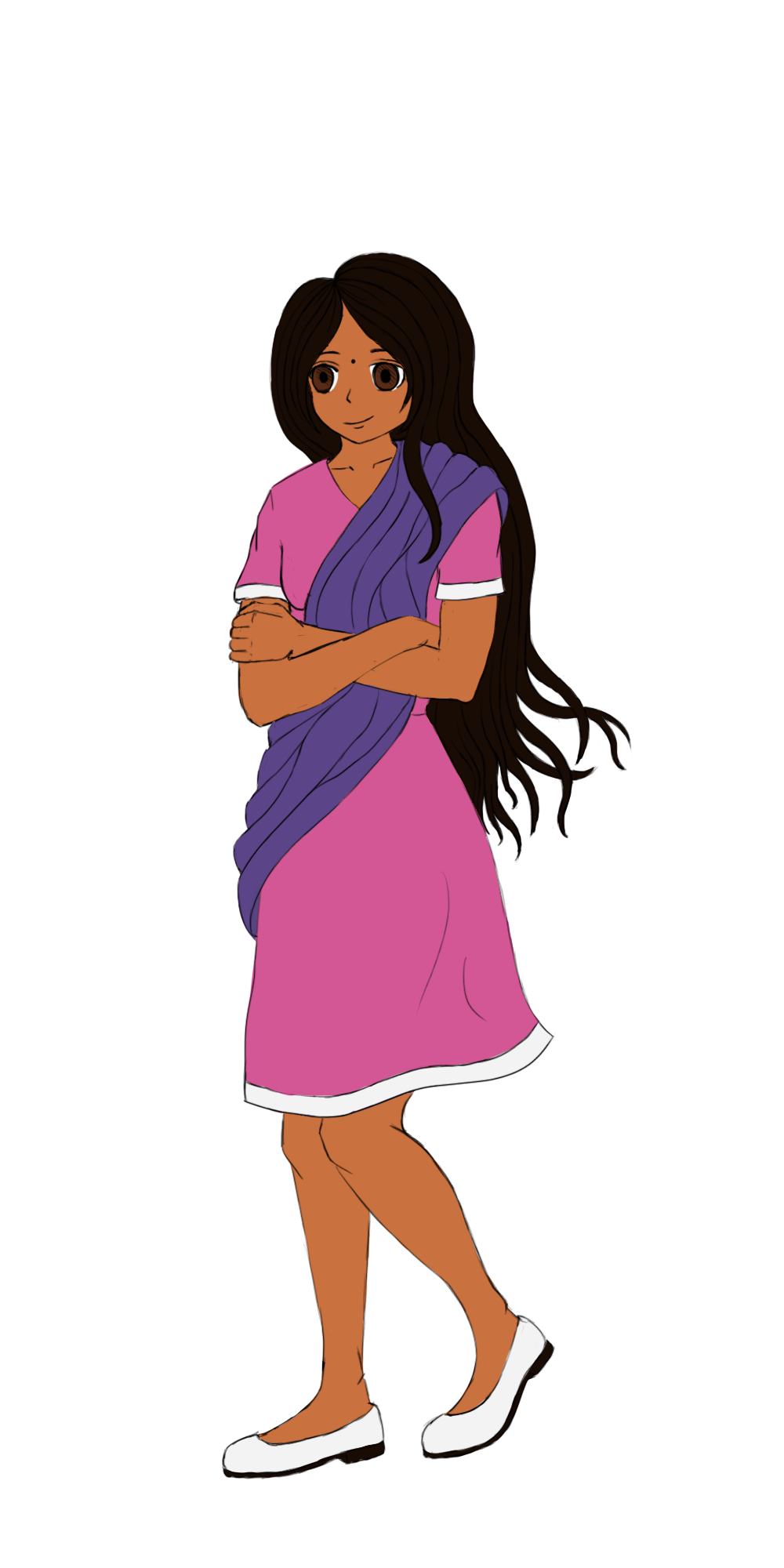 Jackie
Australia
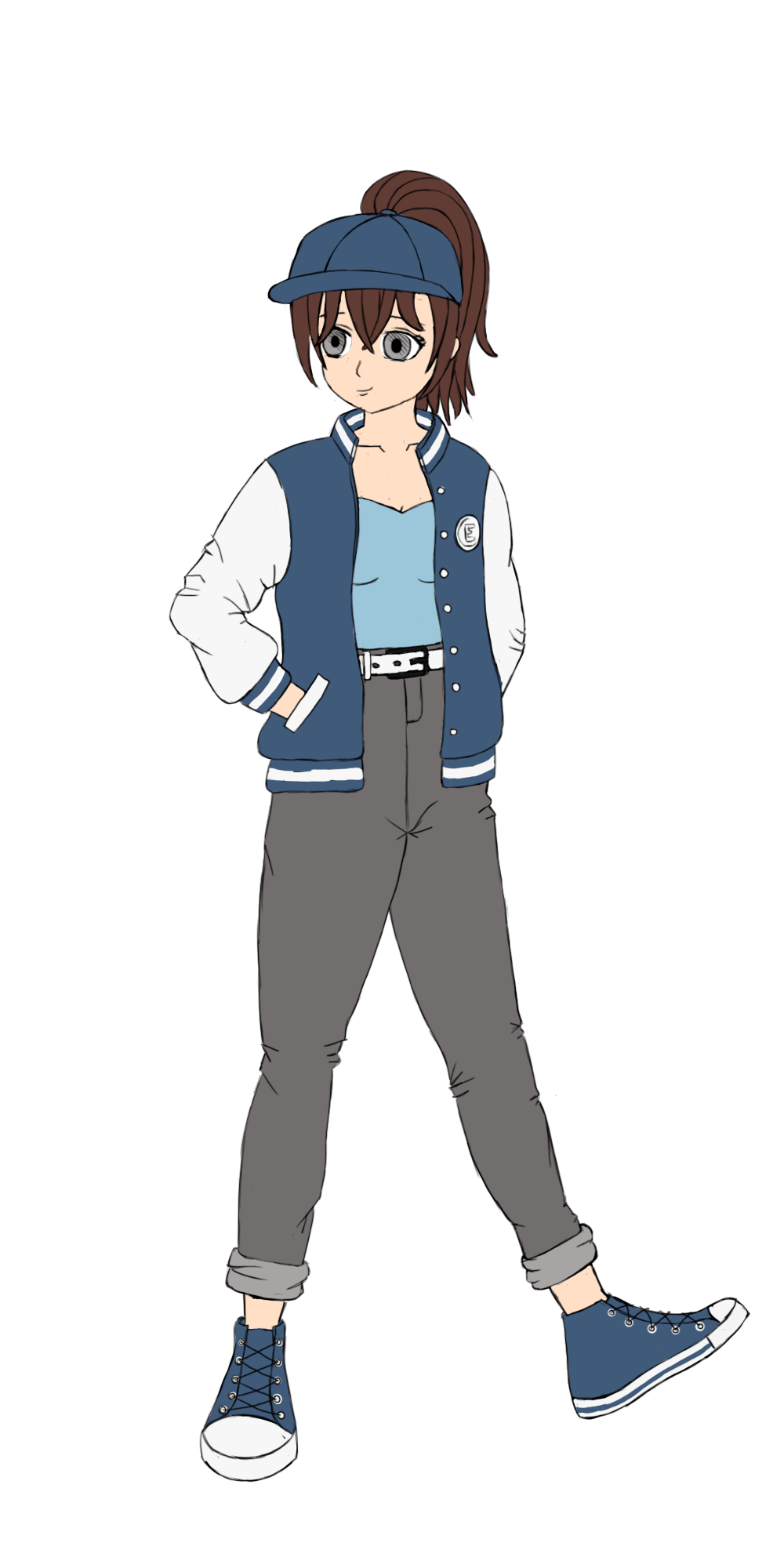 Mansi
India
Emma
USA
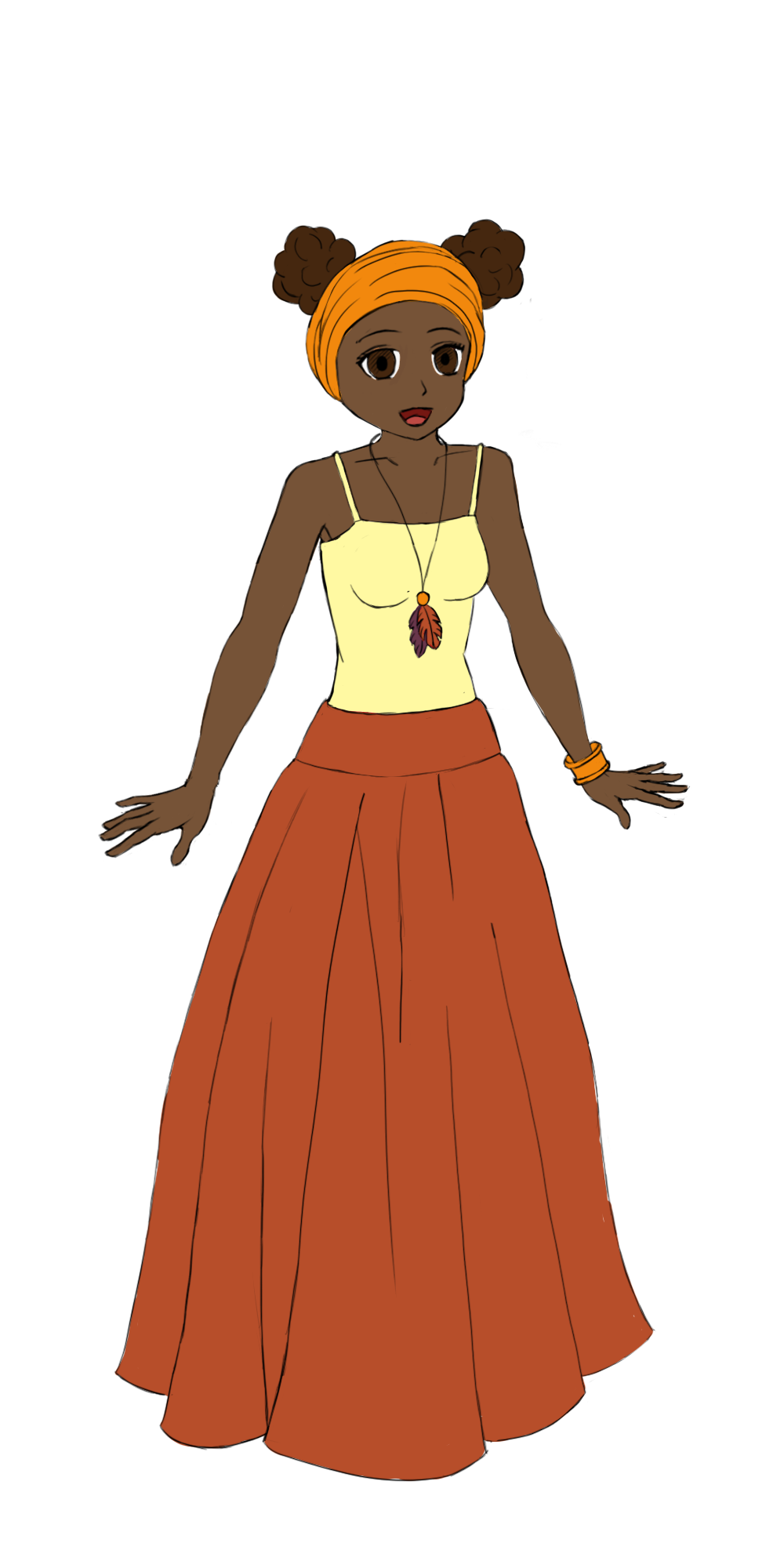 Immanuel
Singapore
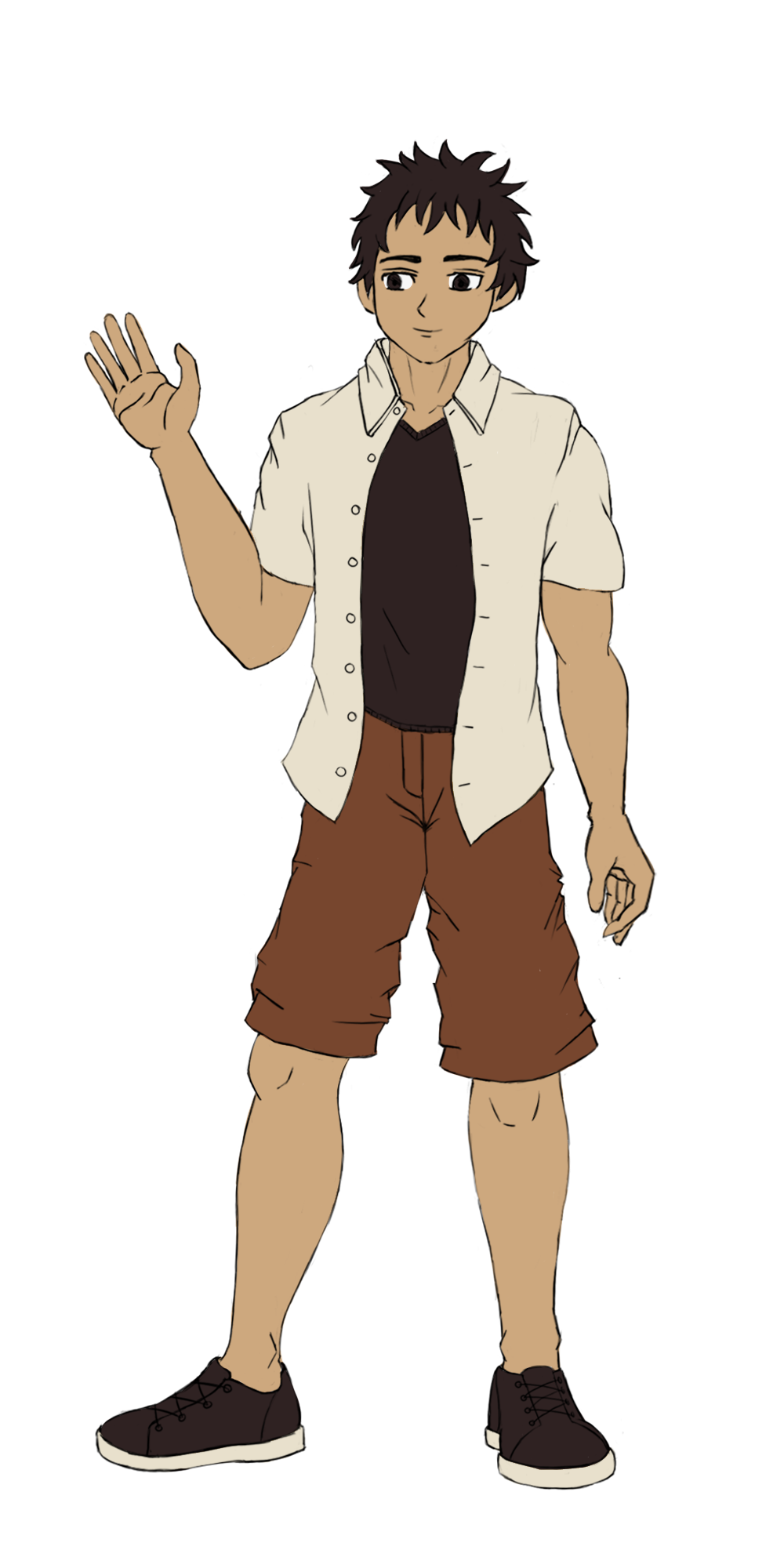 Jenna
South Africa
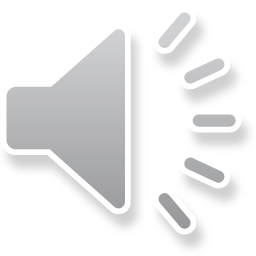 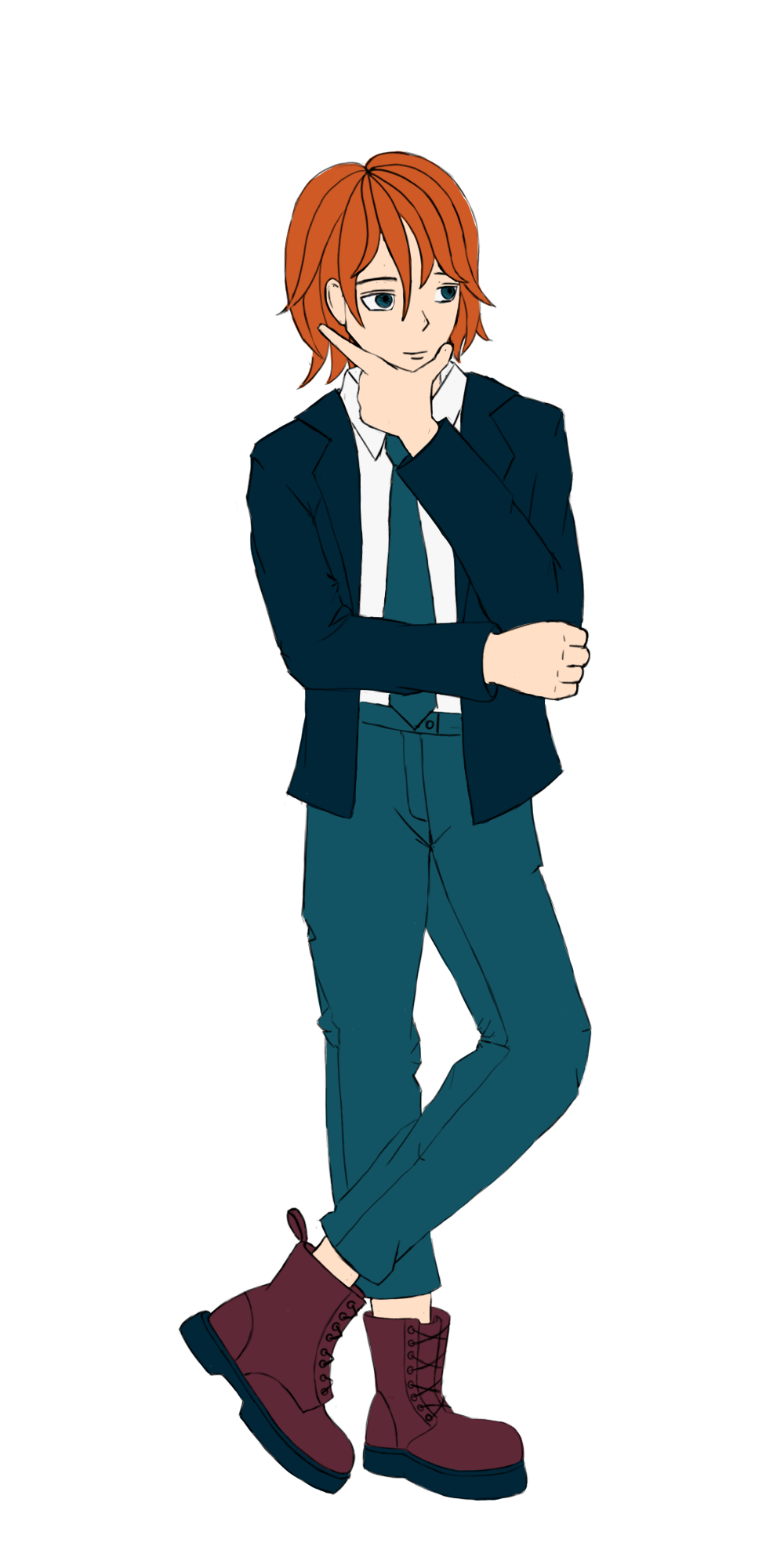 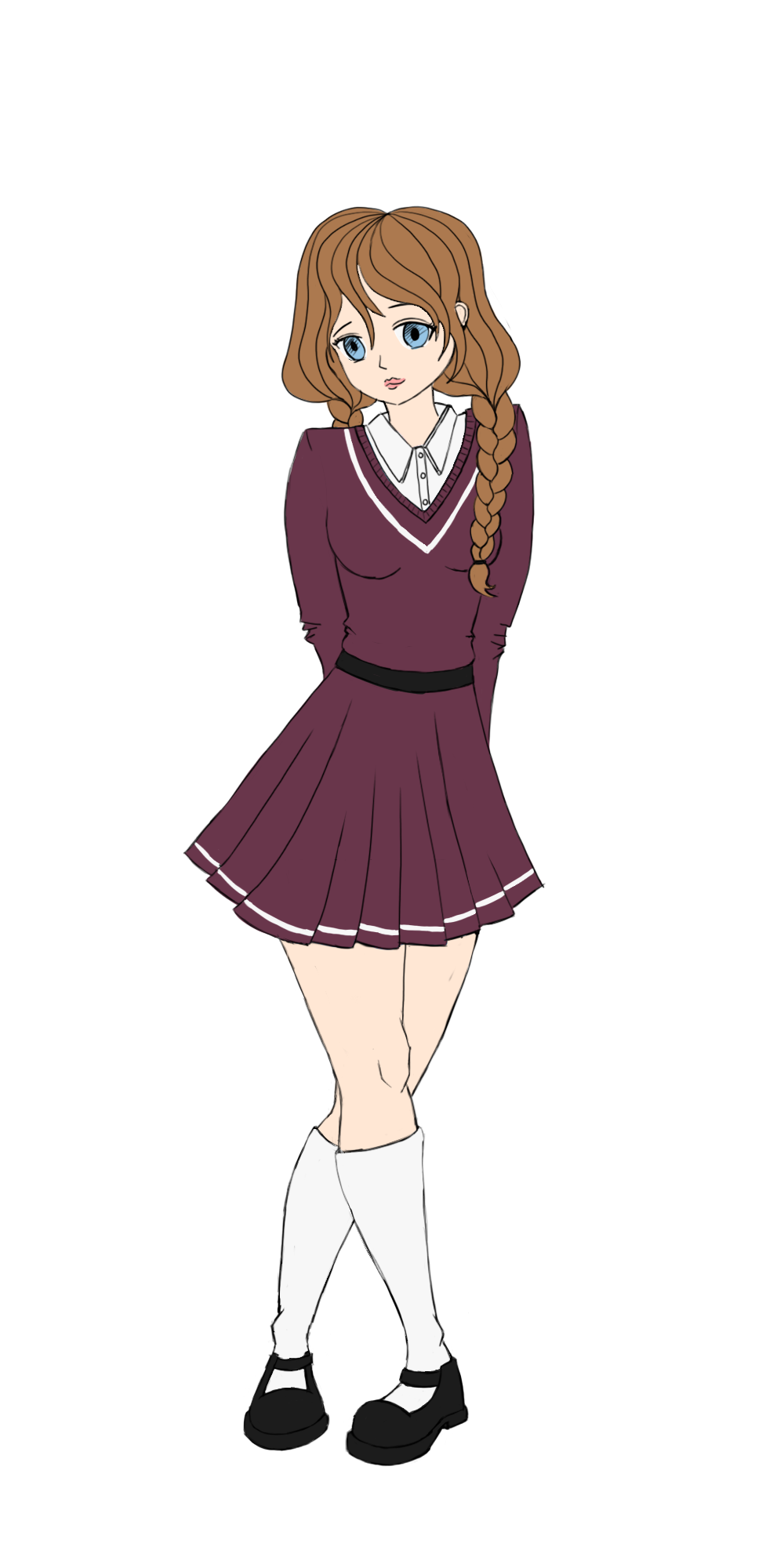 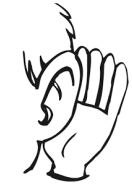 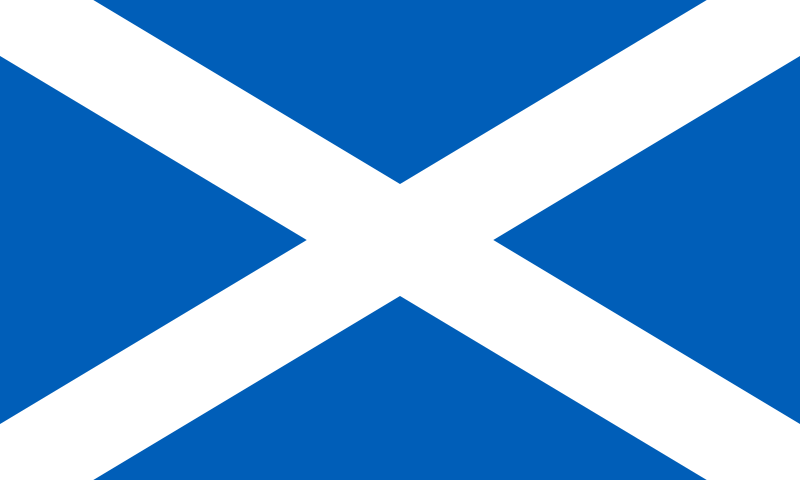 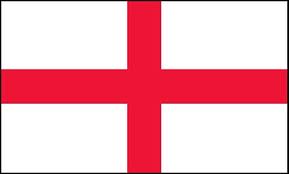 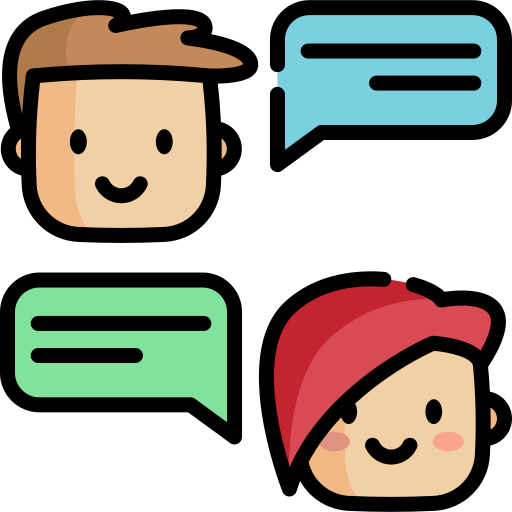 England
Scotland
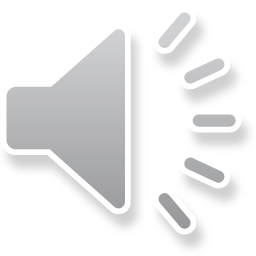 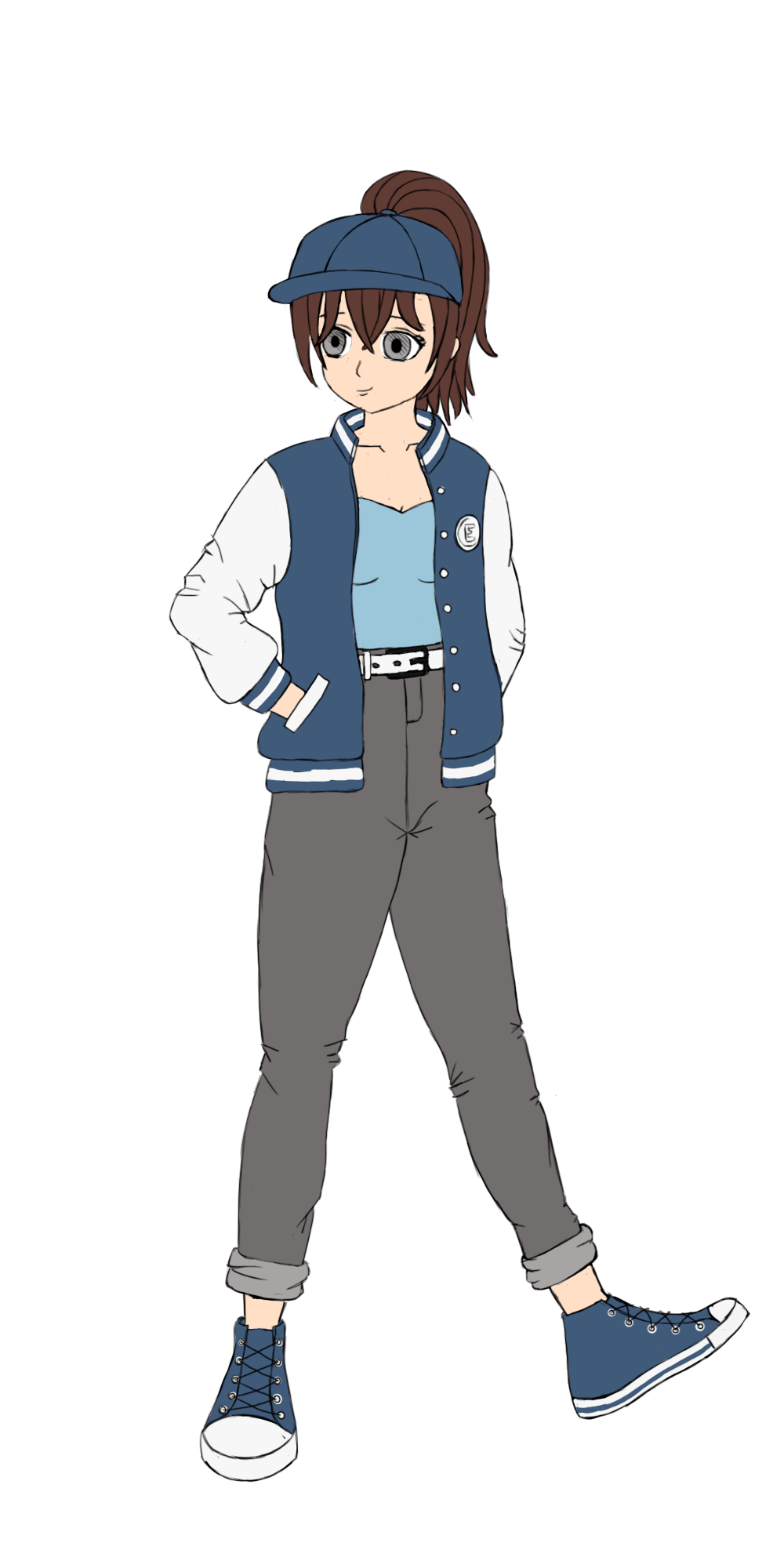 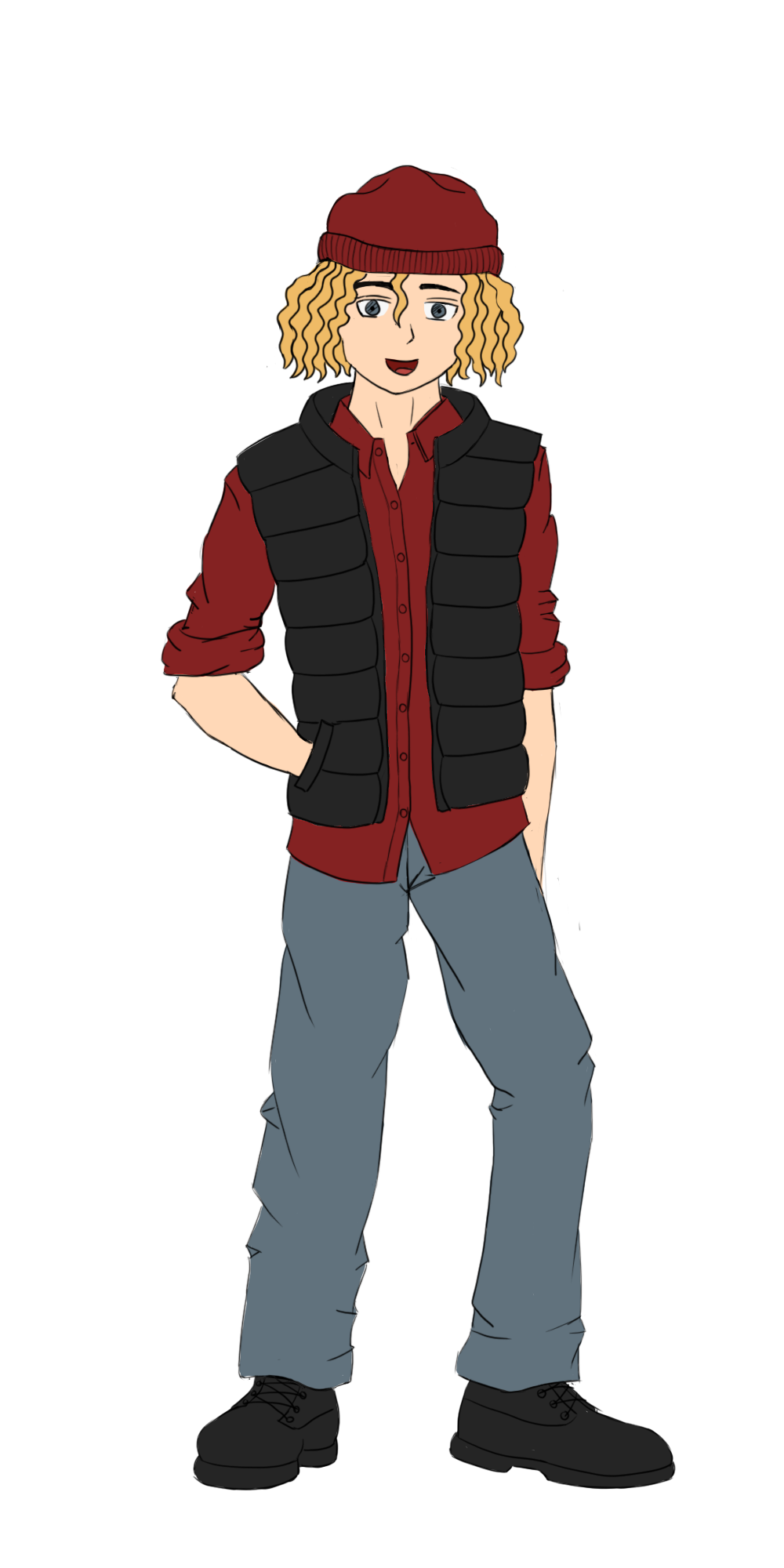 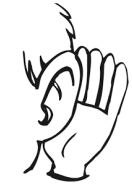 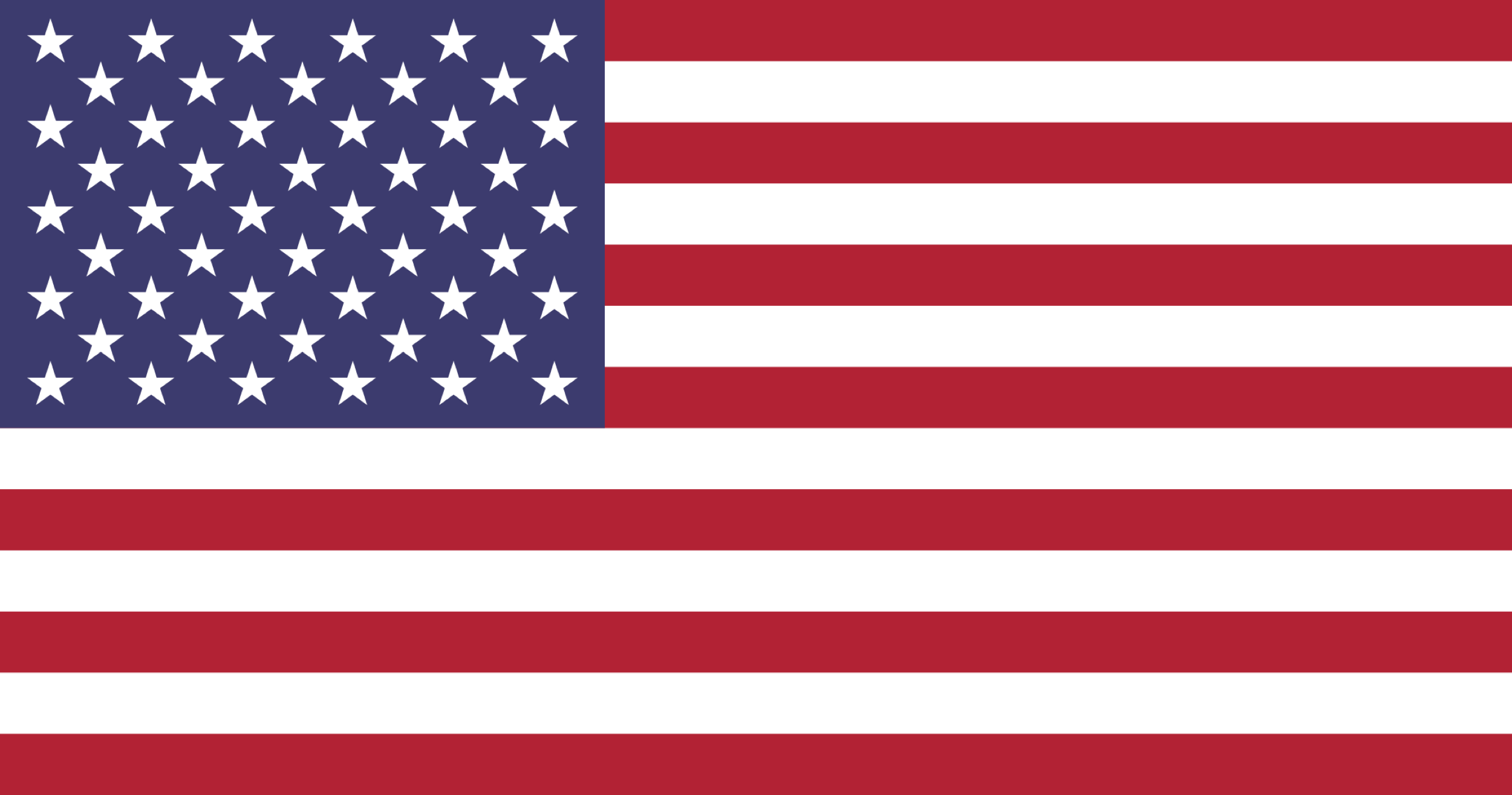 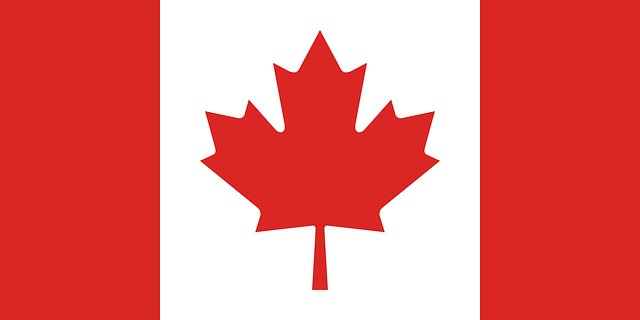 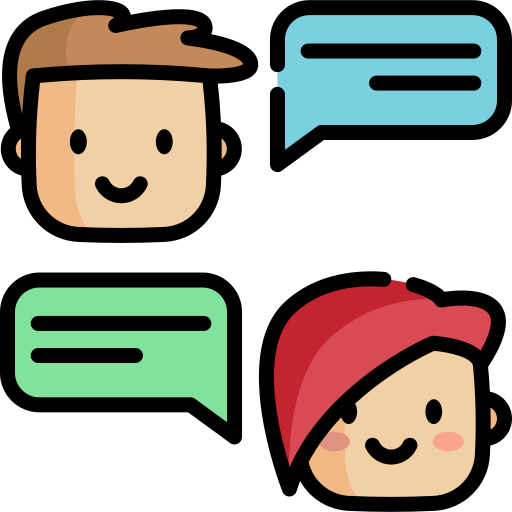 The USA
Canada
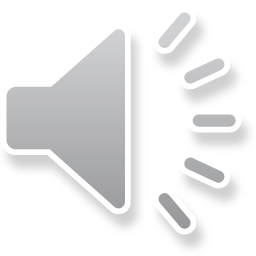 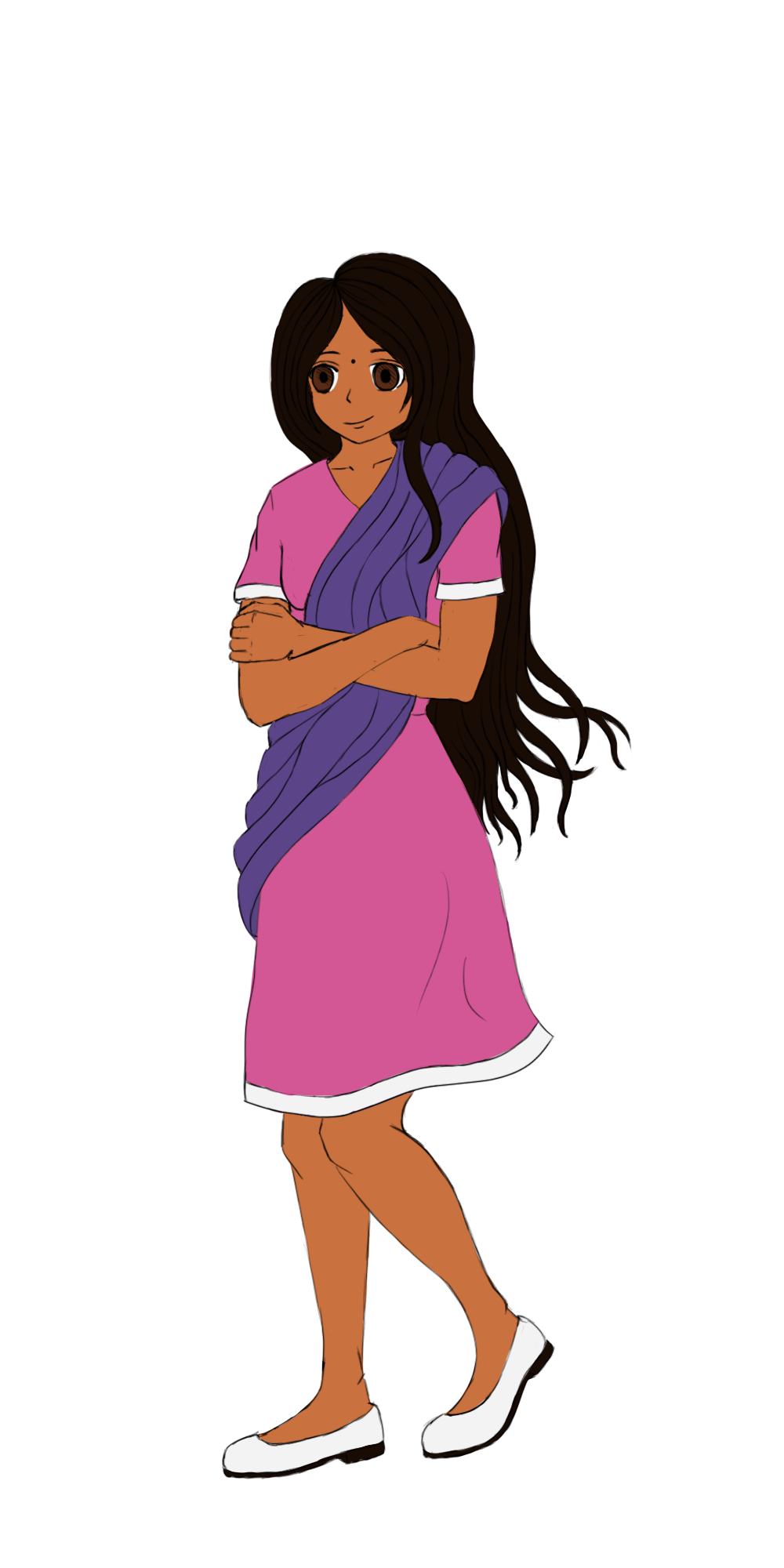 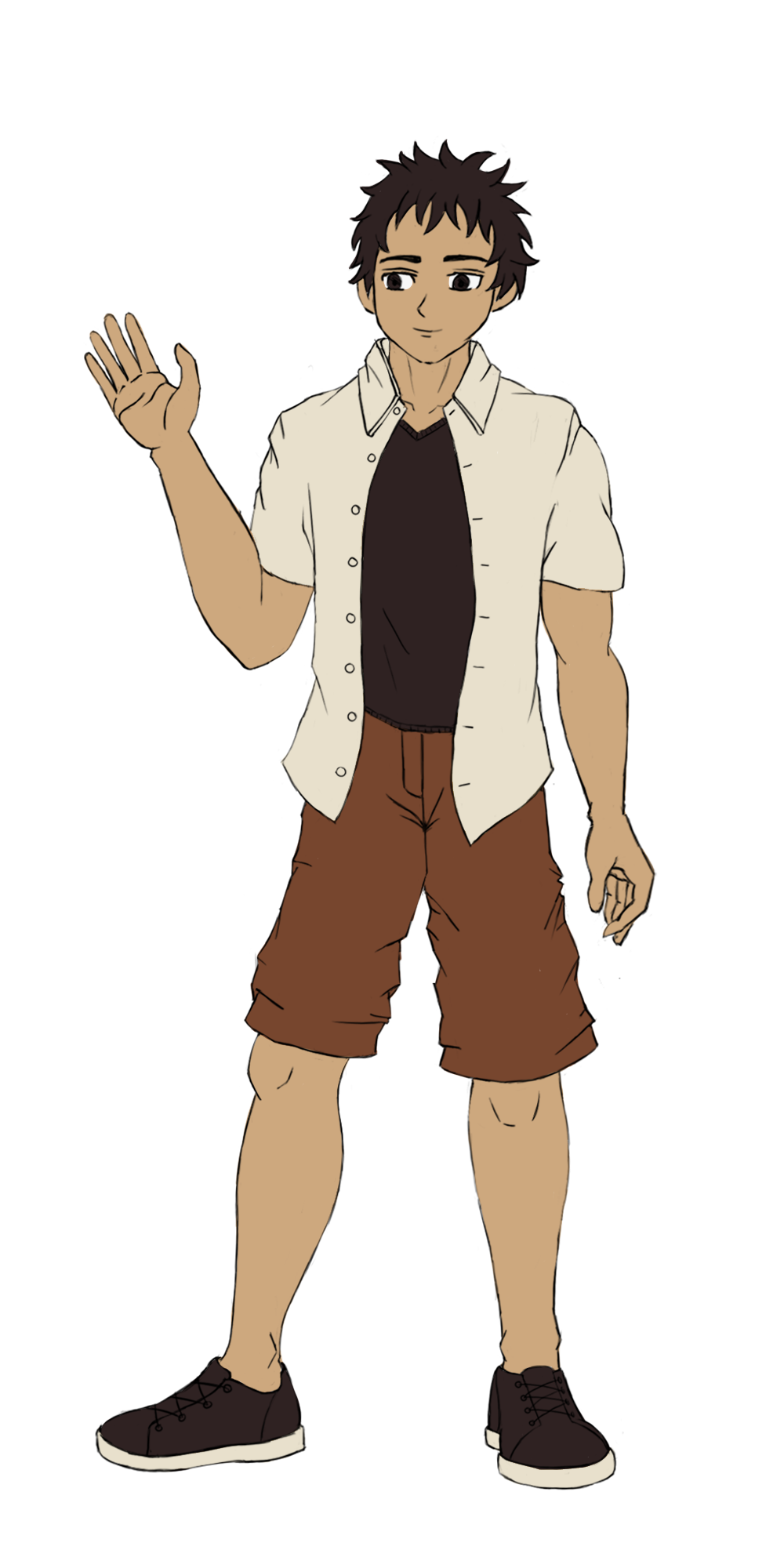 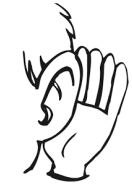 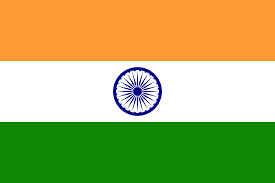 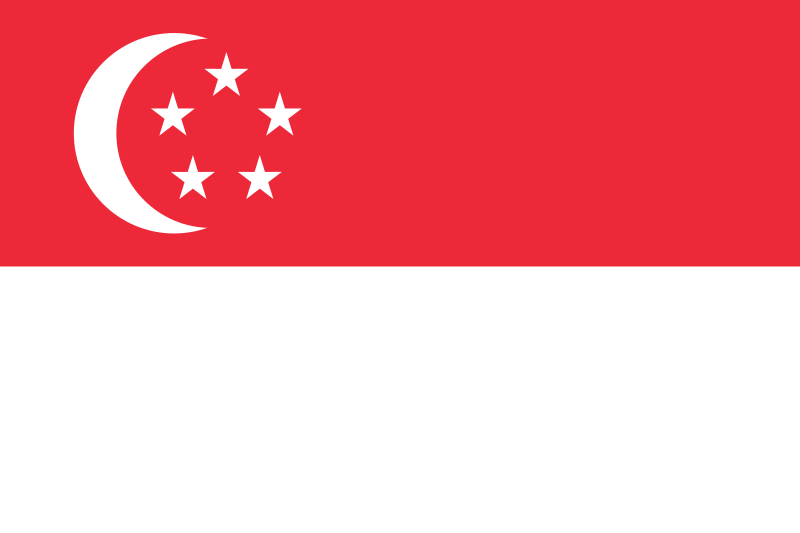 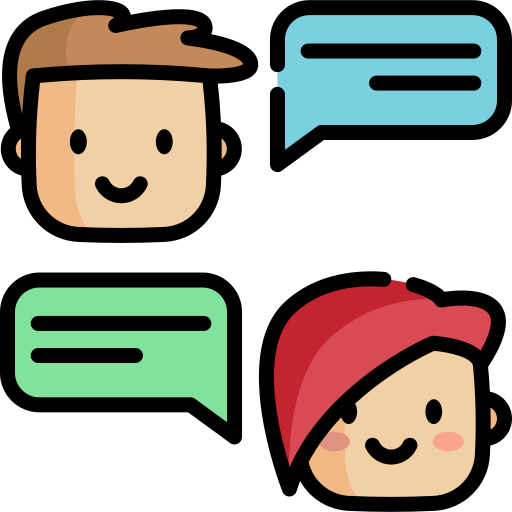 India
Singapore
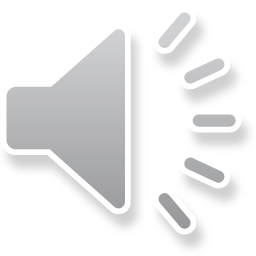 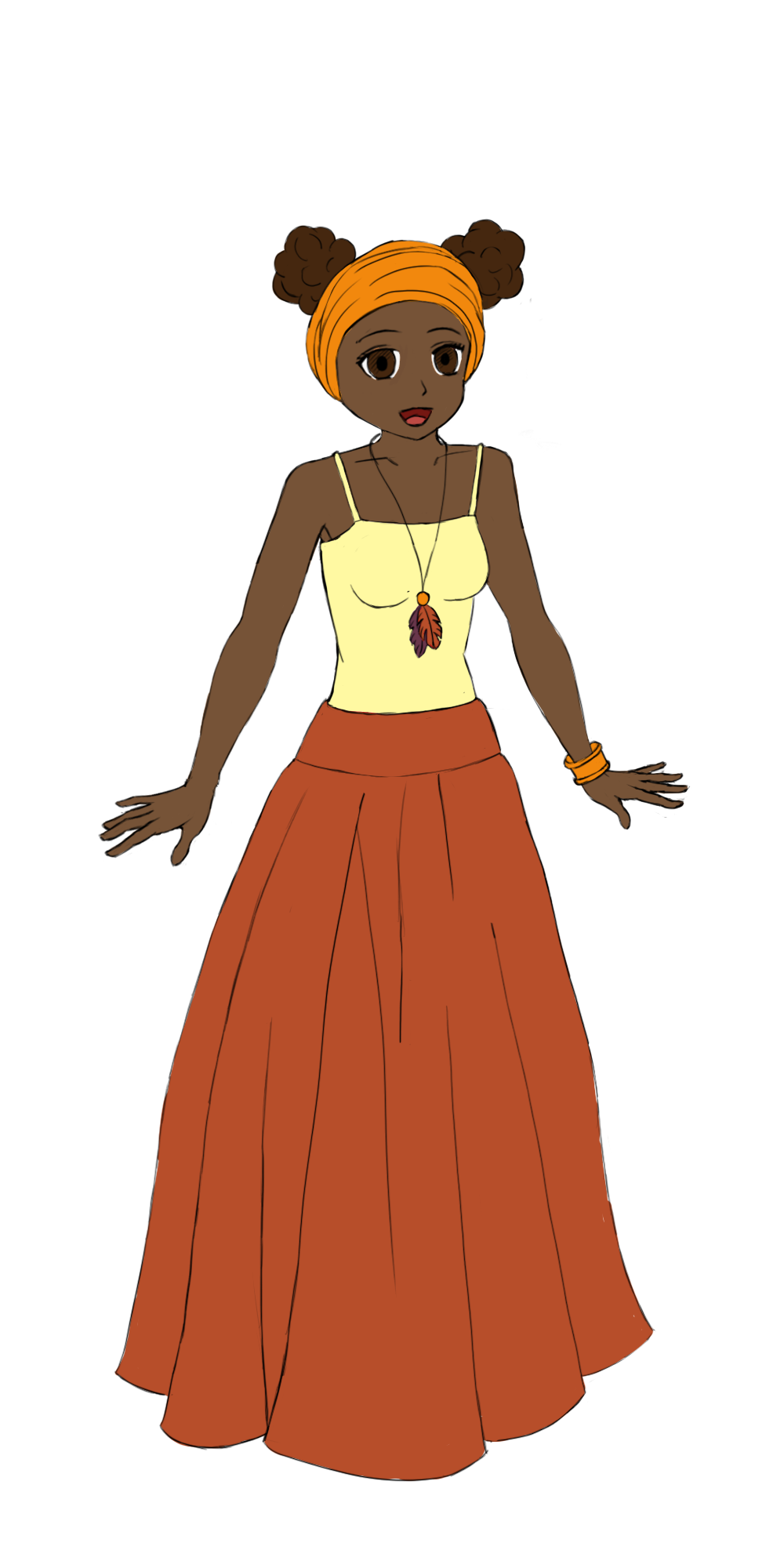 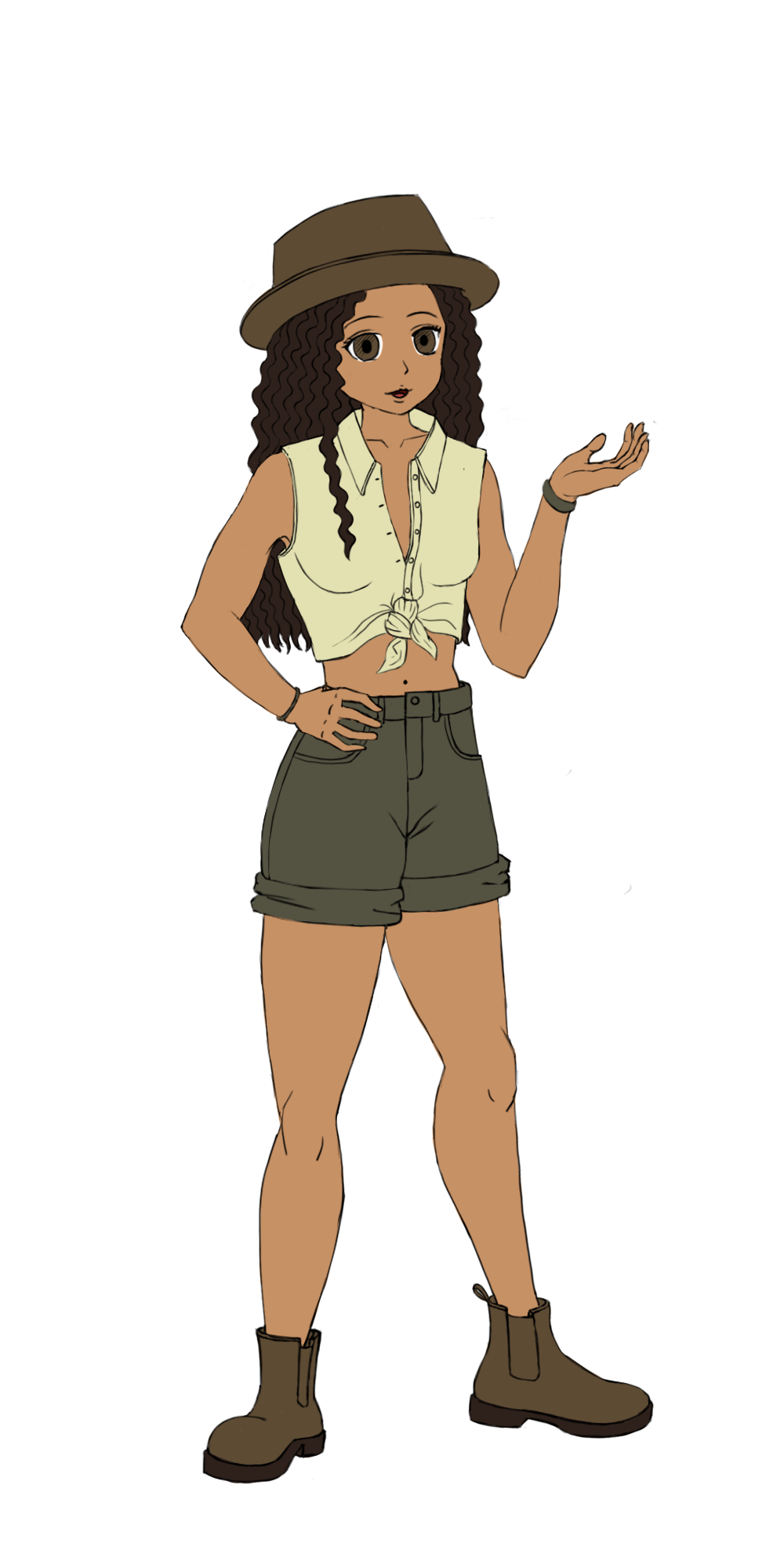 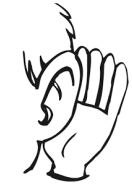 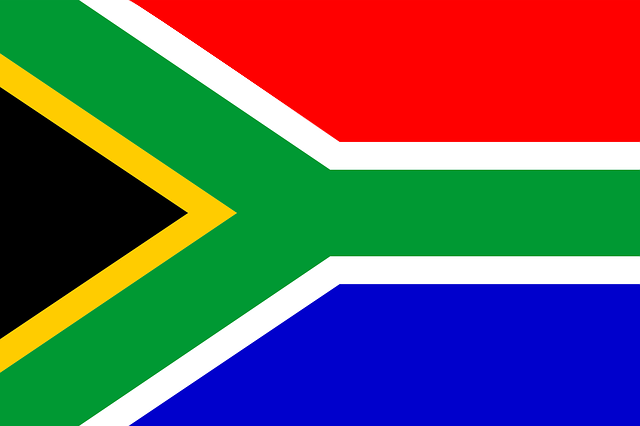 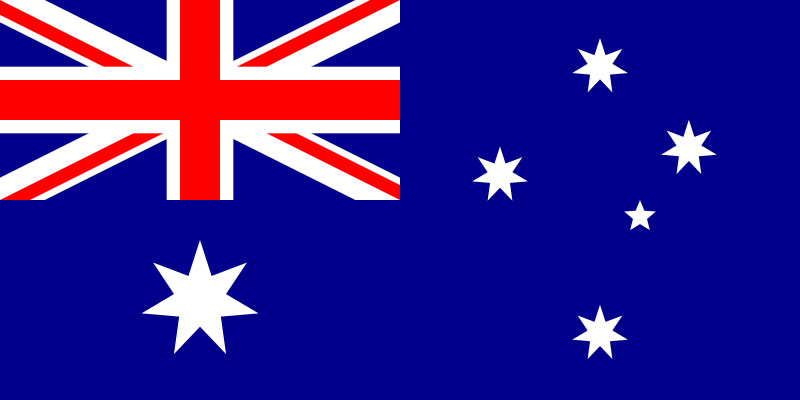 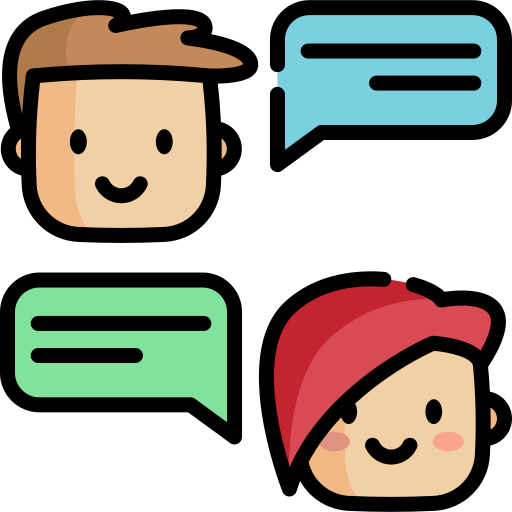 South Africa
Australia
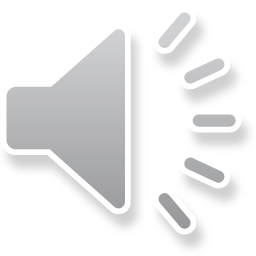 America (USA)
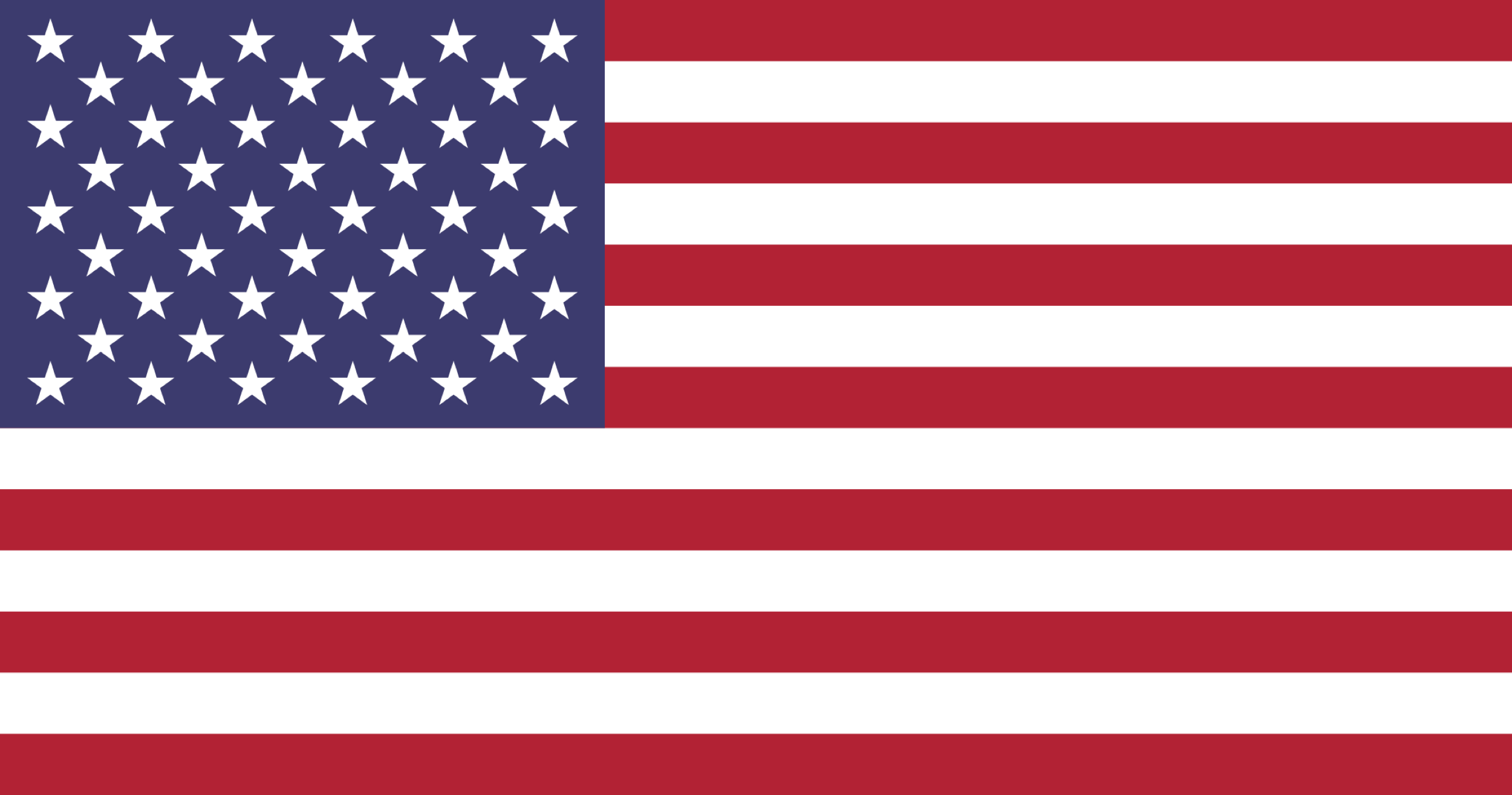 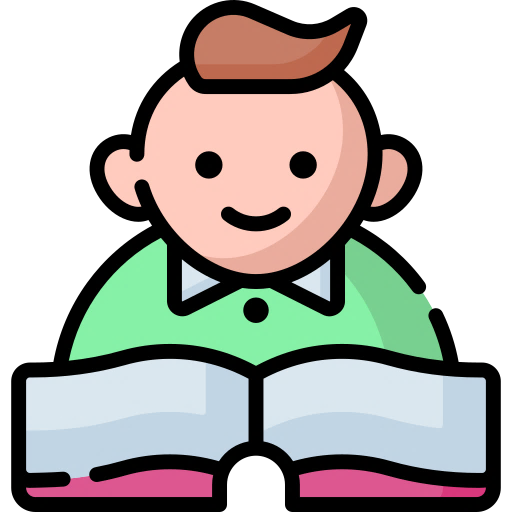 Let’s recap!
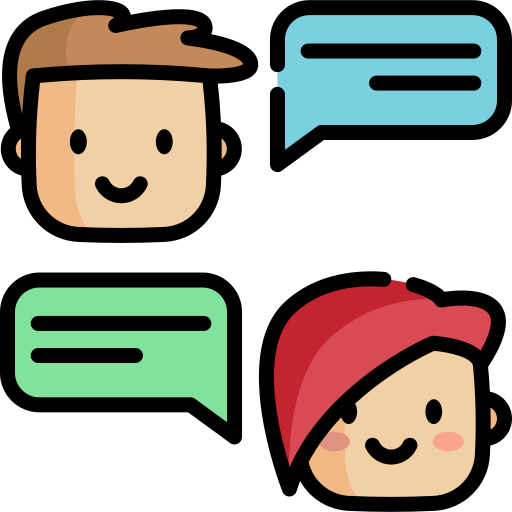 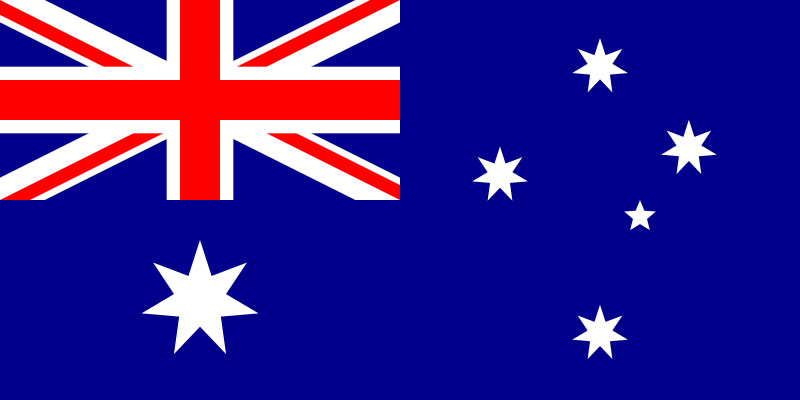 Australia
Australian
American
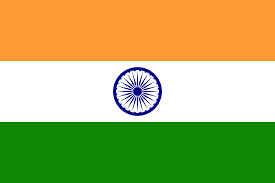 India
South Africa
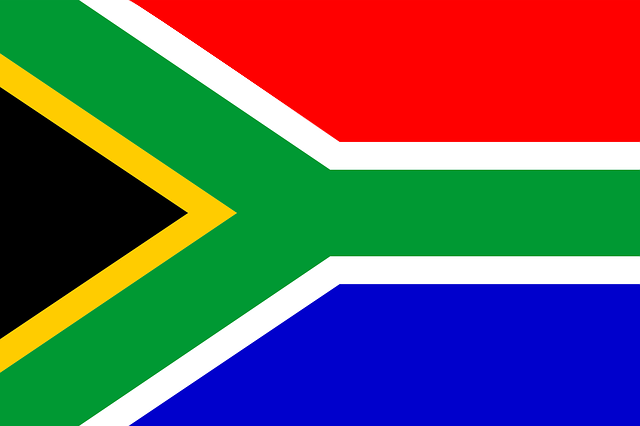 South African
Indian
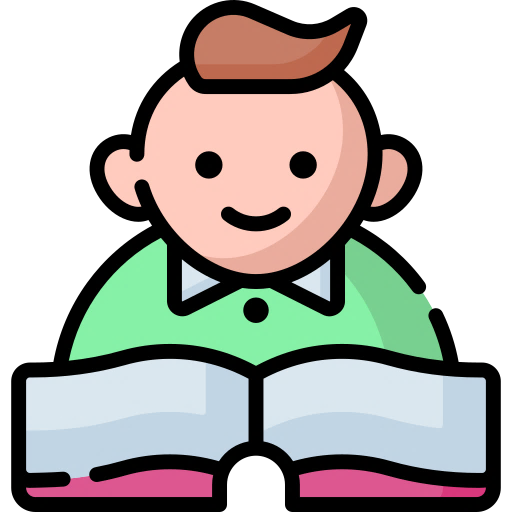 Let’s recap!
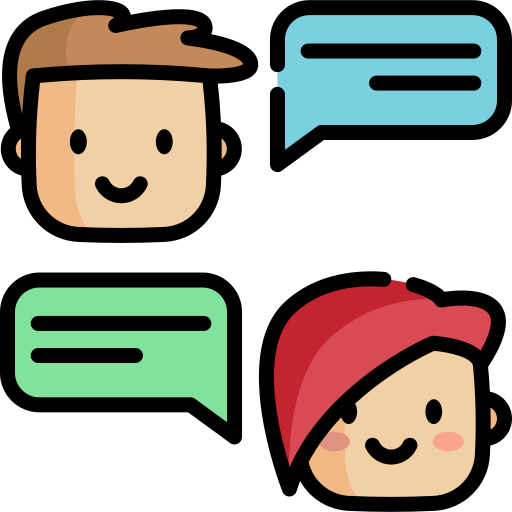 Canada
Singapore
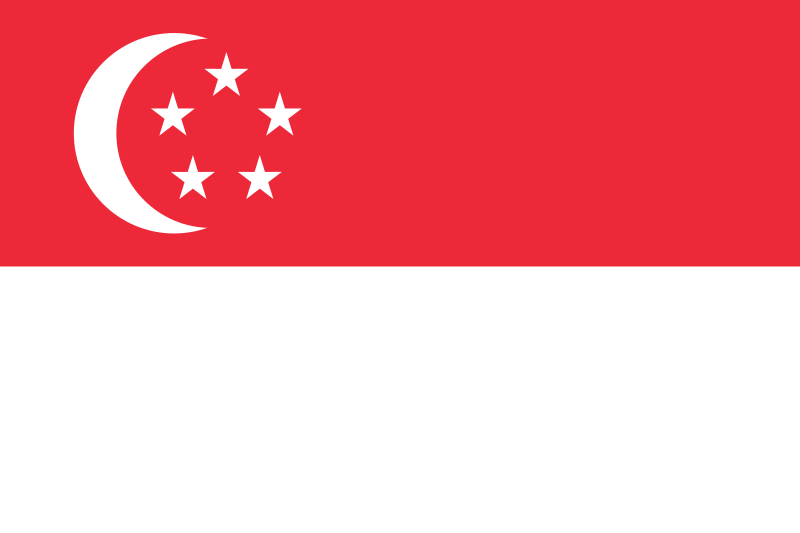 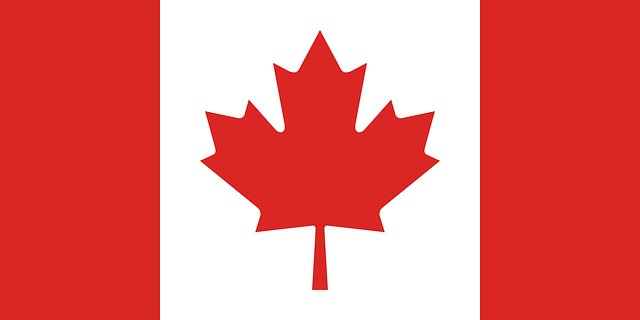 Canadian
Singaporean
Scotland
England
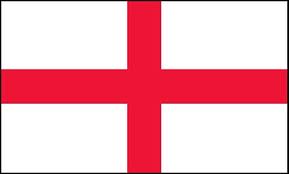 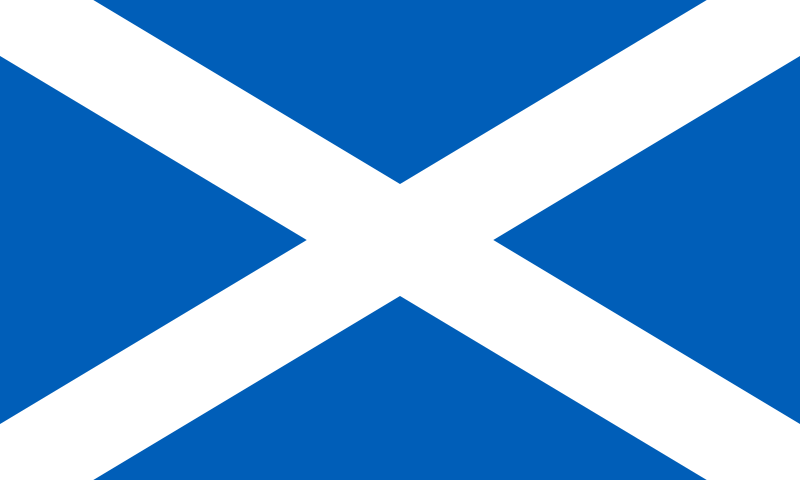 Scottish
English
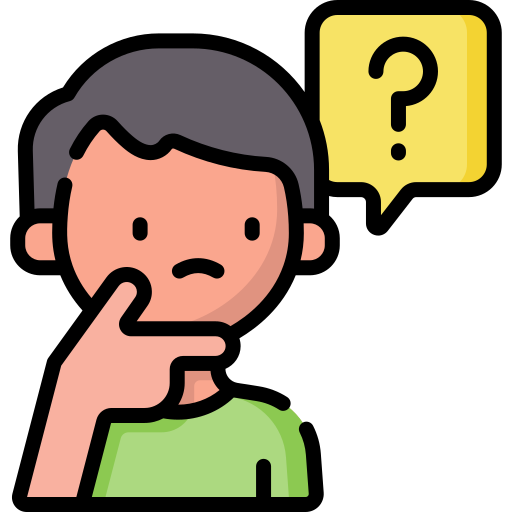 country quiz
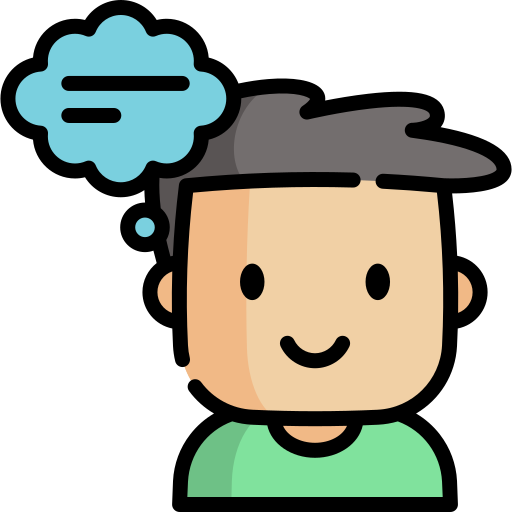 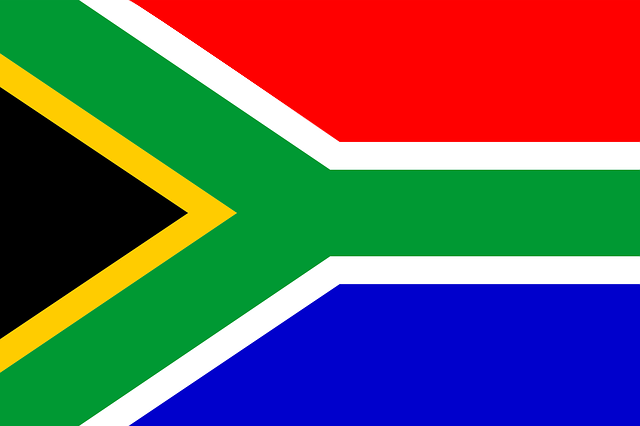 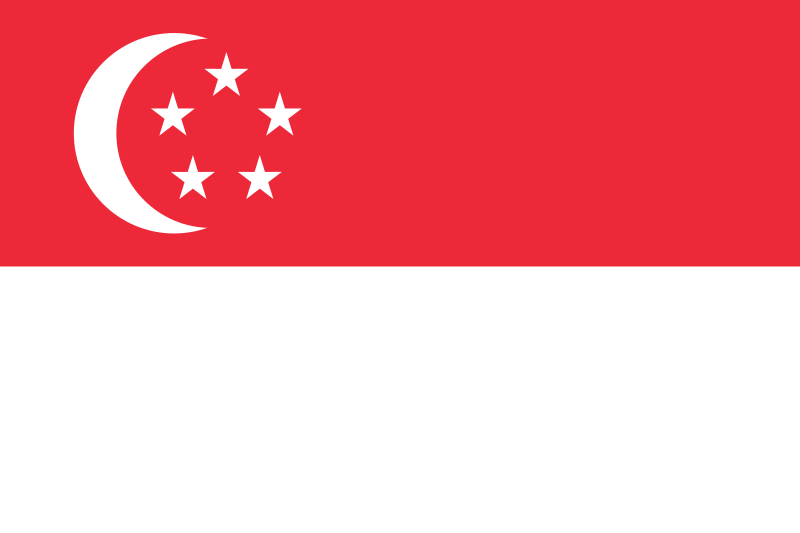 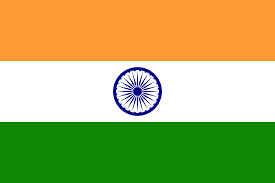 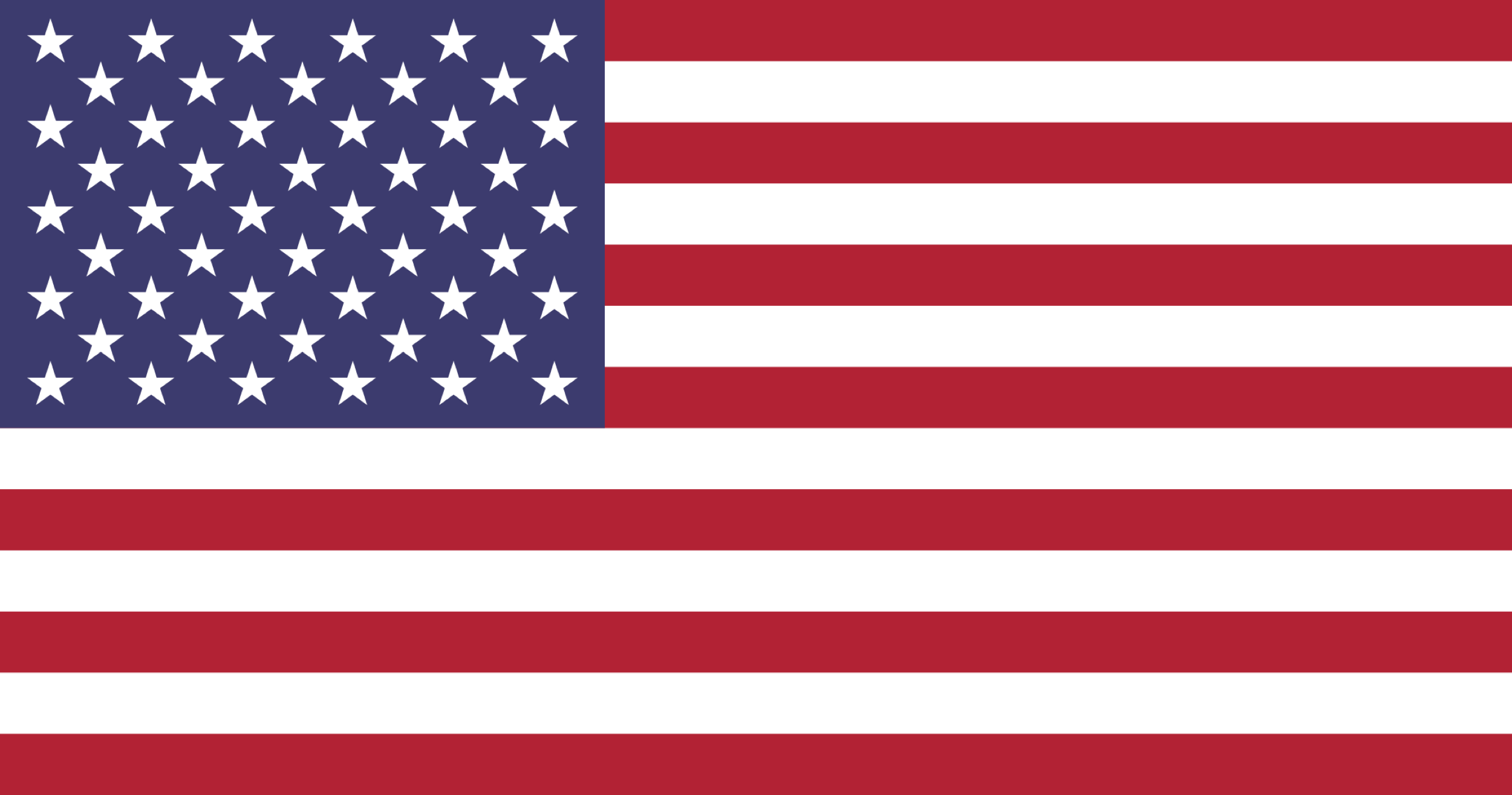 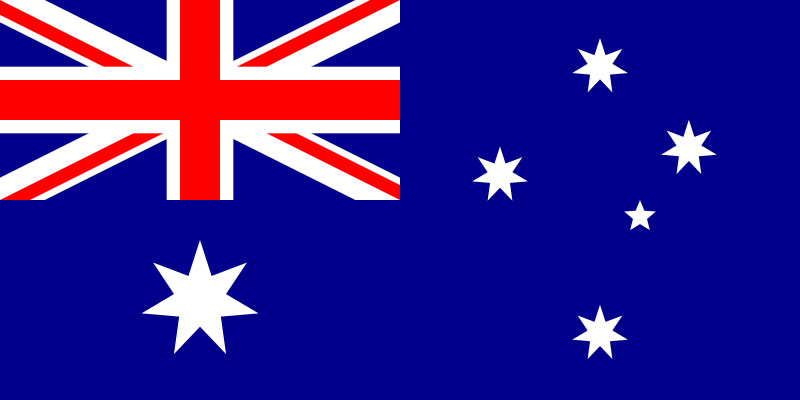 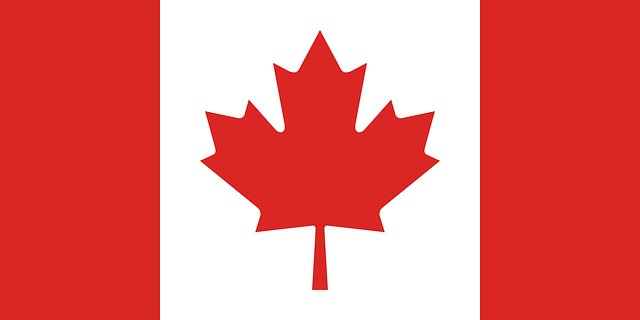 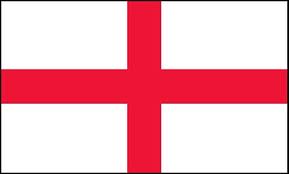 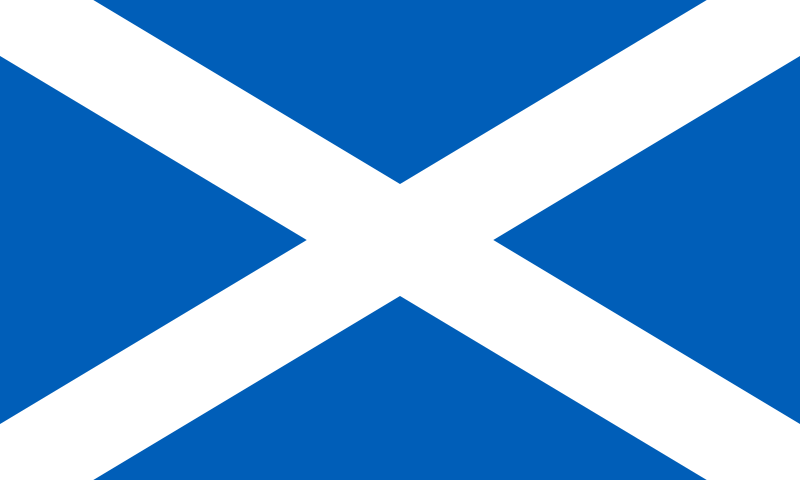 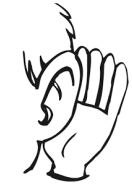 nationality quiz
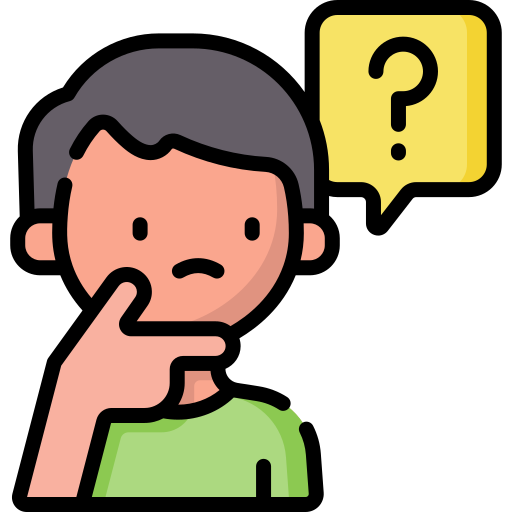 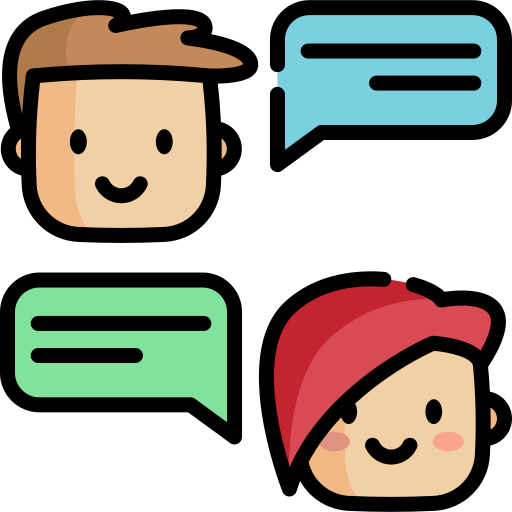 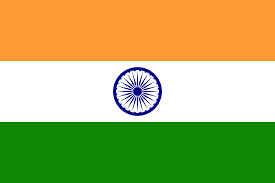 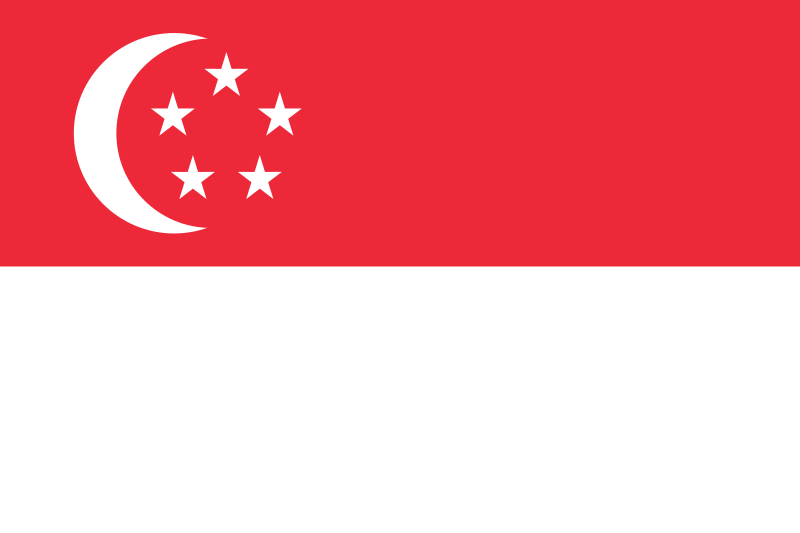 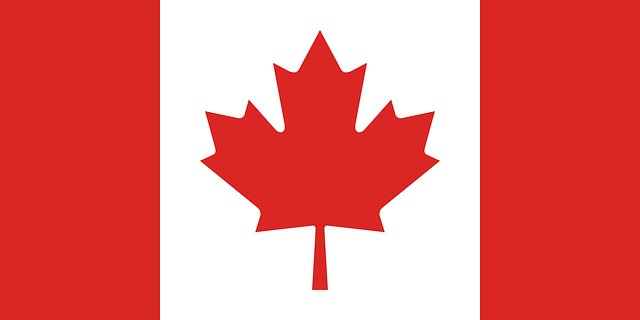 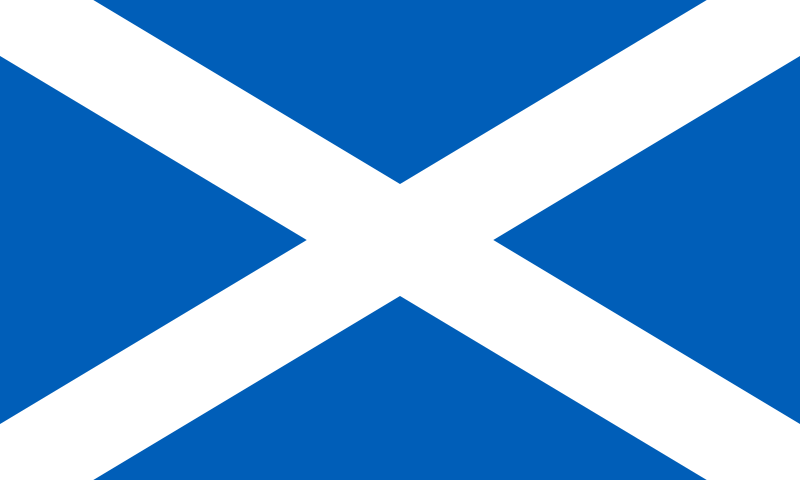 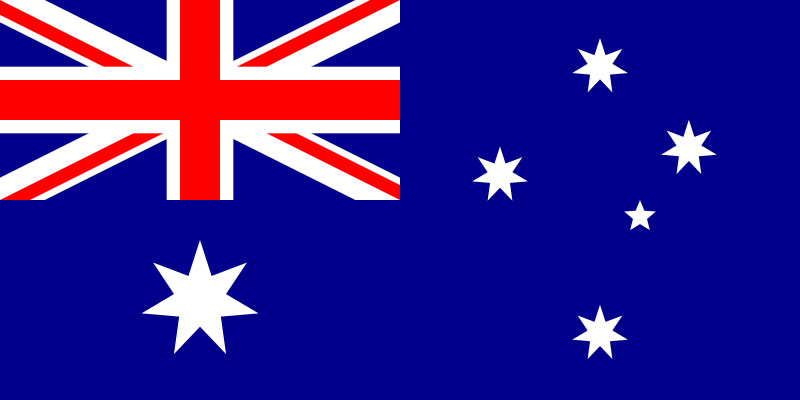 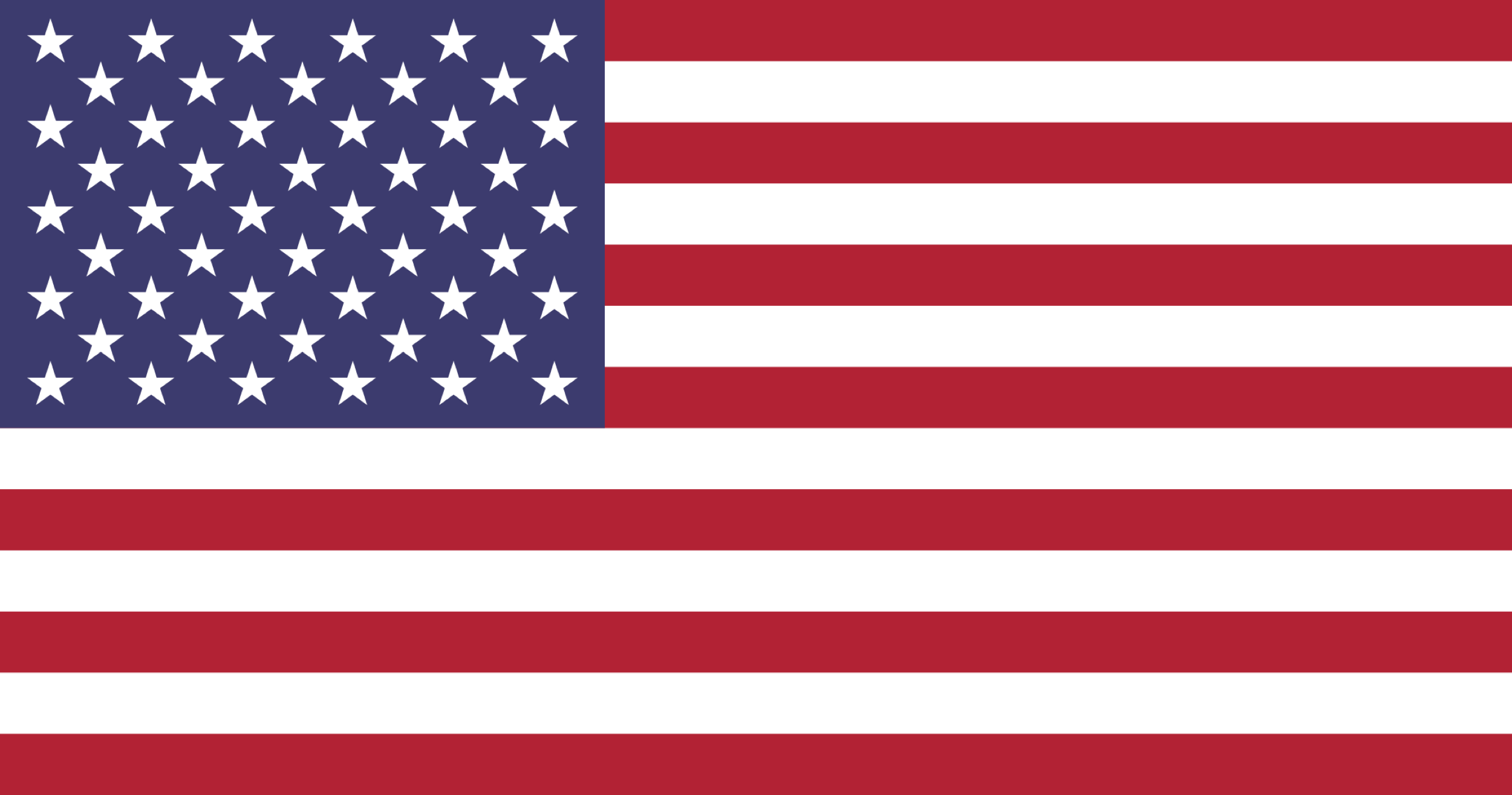 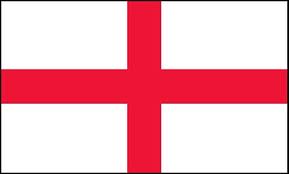 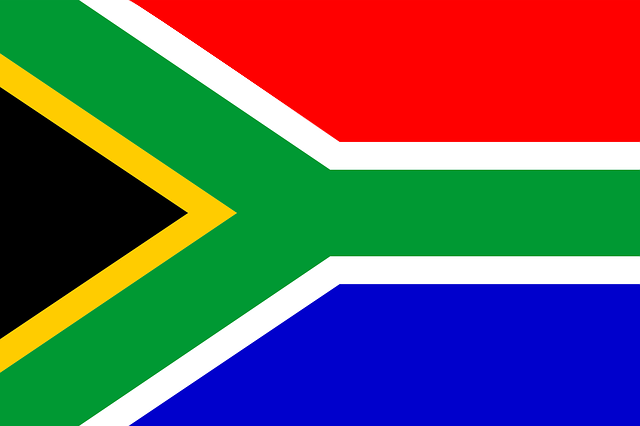 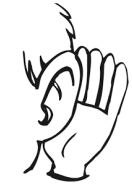 Question time!
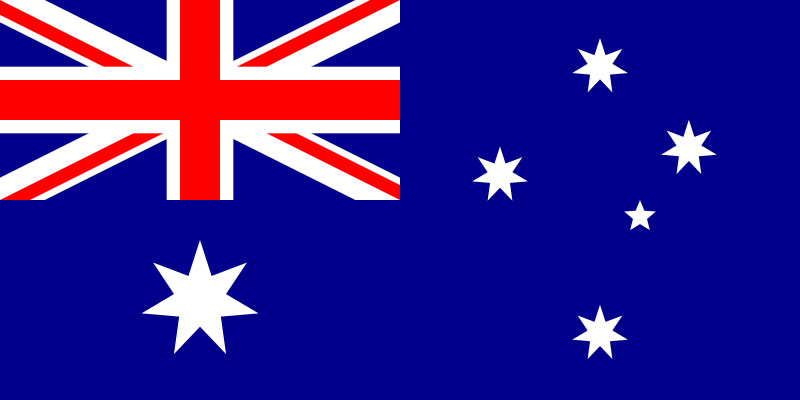 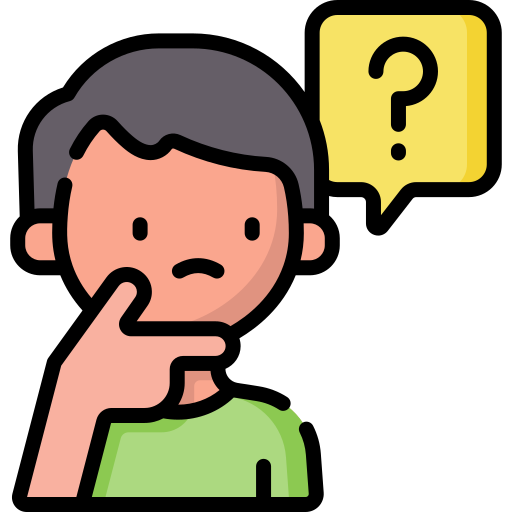 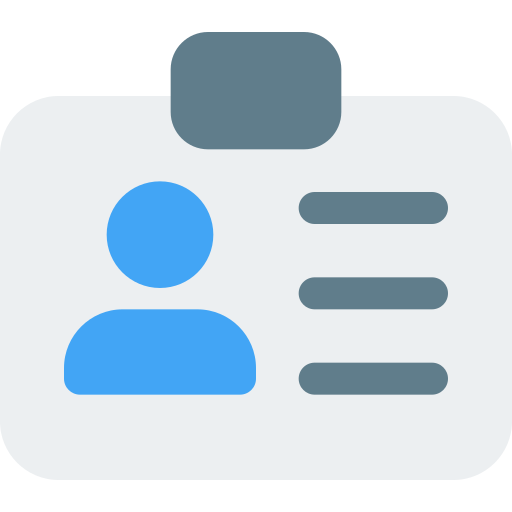 Her name is Jackie.
What’s her name?
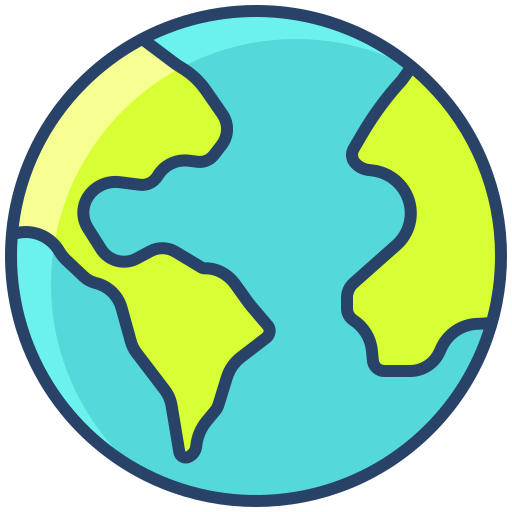 Where does she come from?
She comes from Australia. She is Australian.
She is 12.
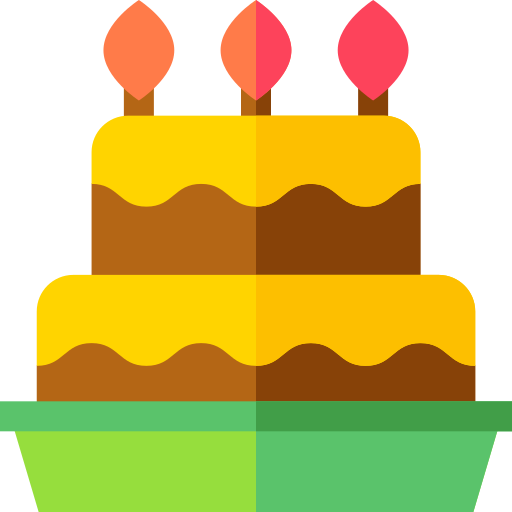 How old is she?
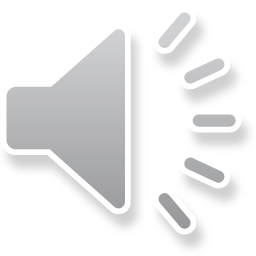 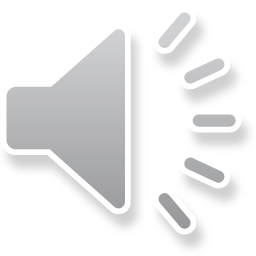 Jamie’s pets
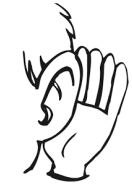 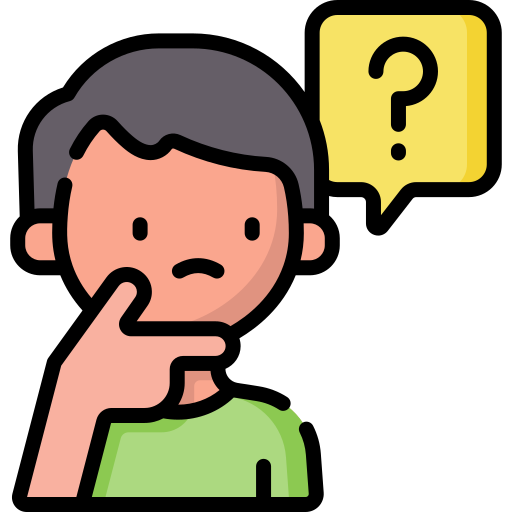 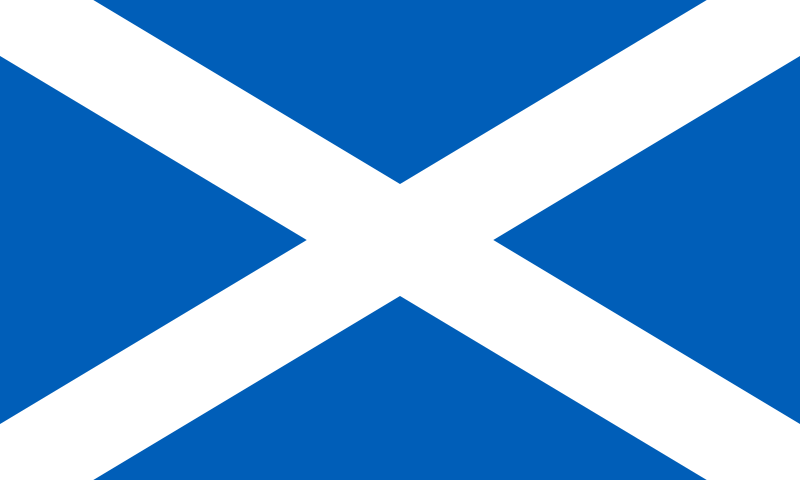 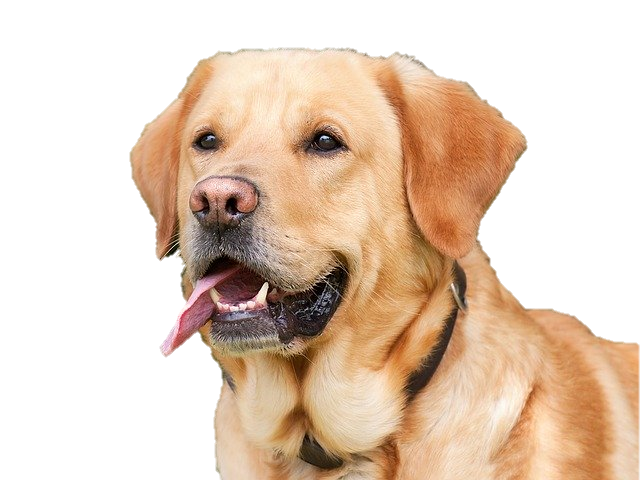 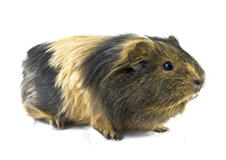 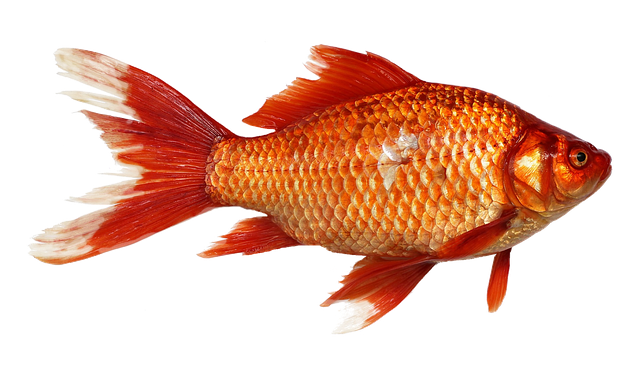 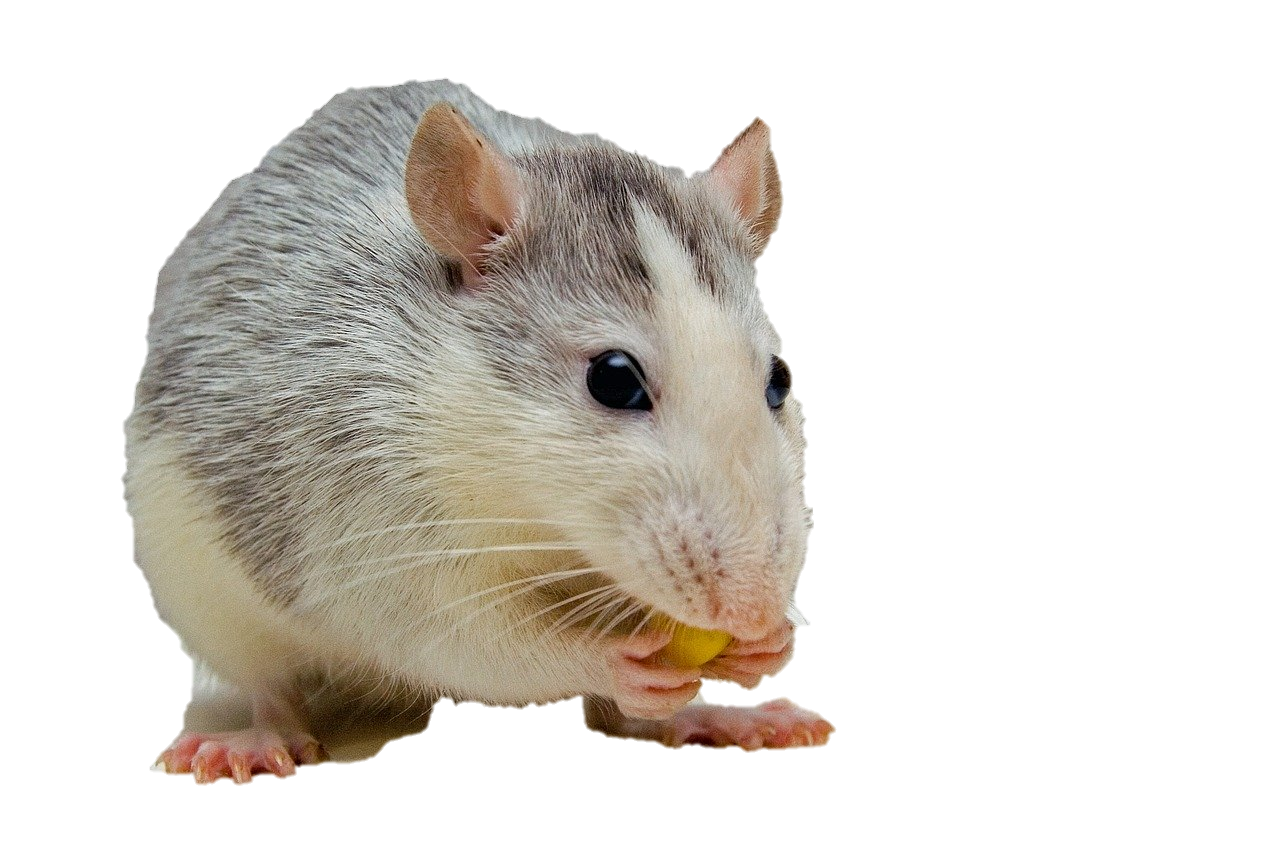 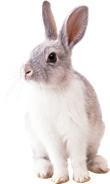 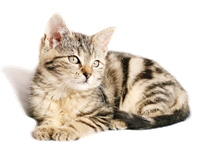 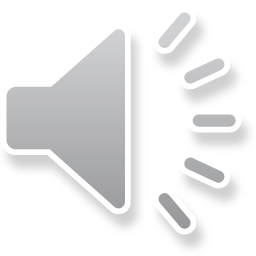 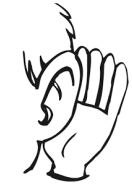 Hobbies
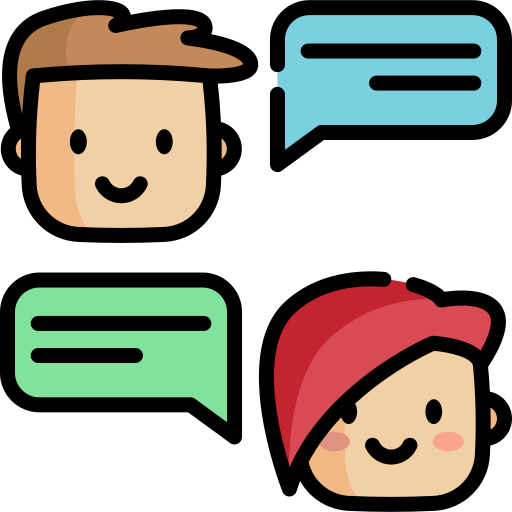 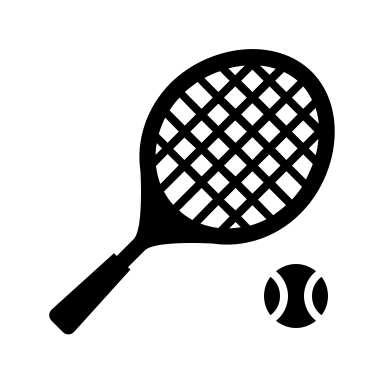 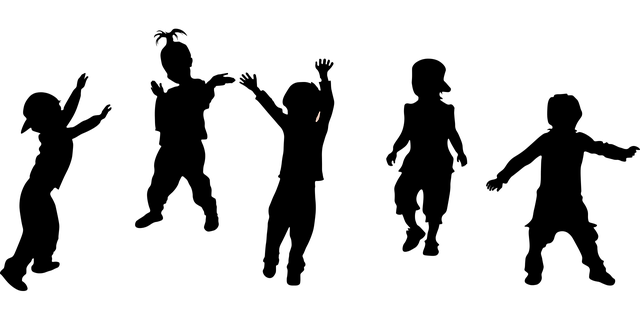 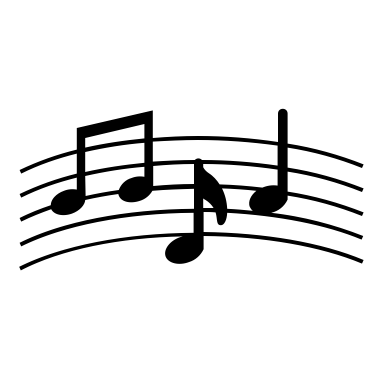 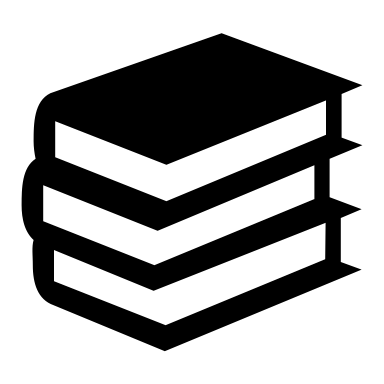 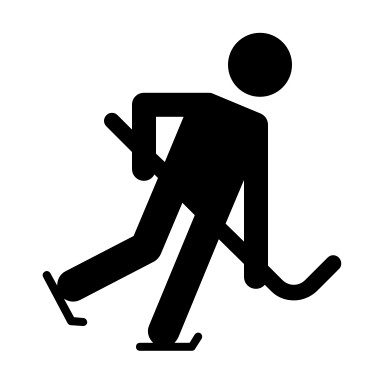 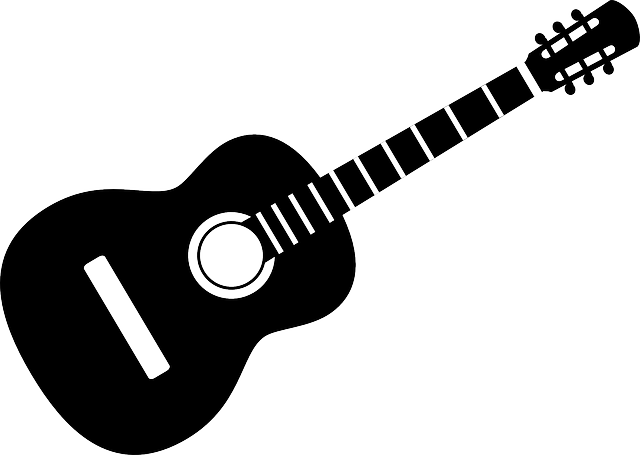 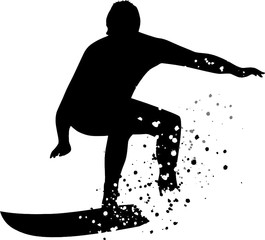 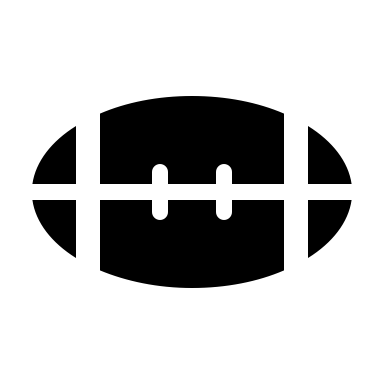 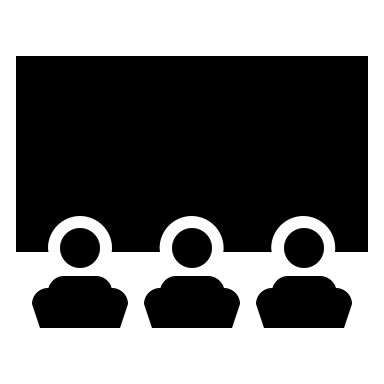 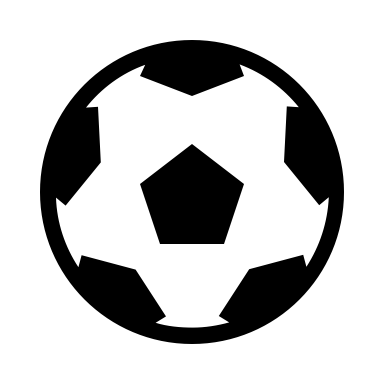 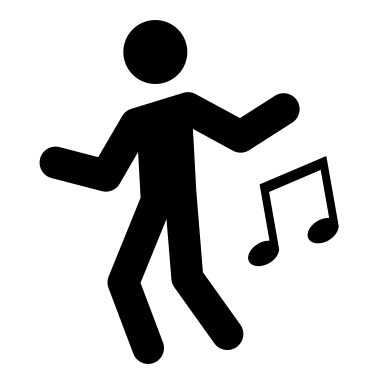 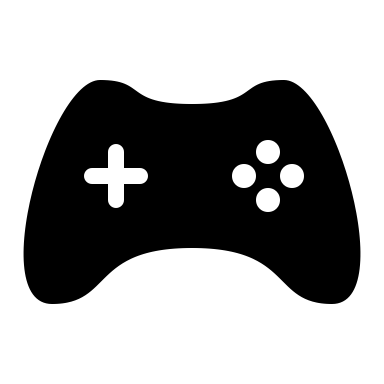 Hobbies
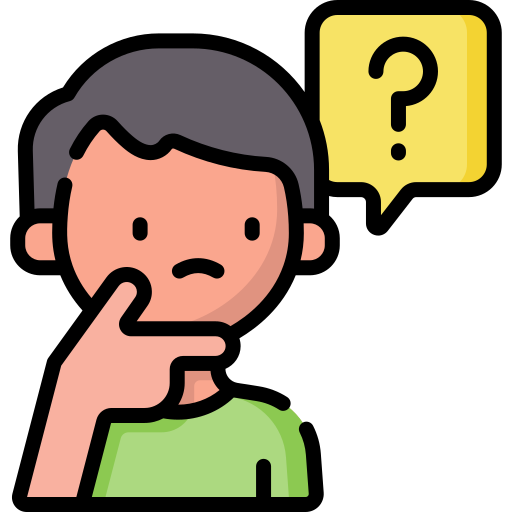 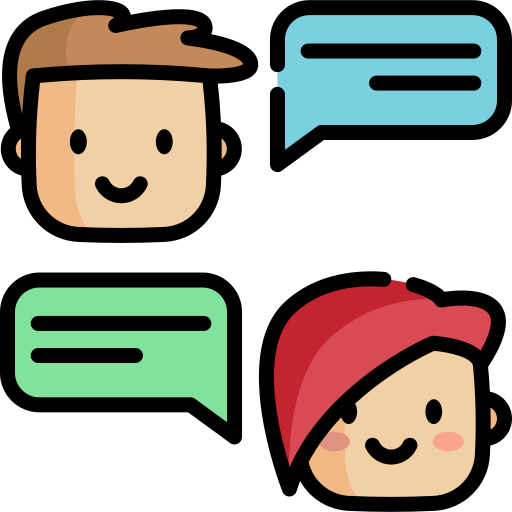 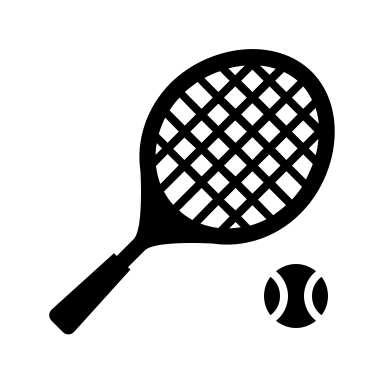 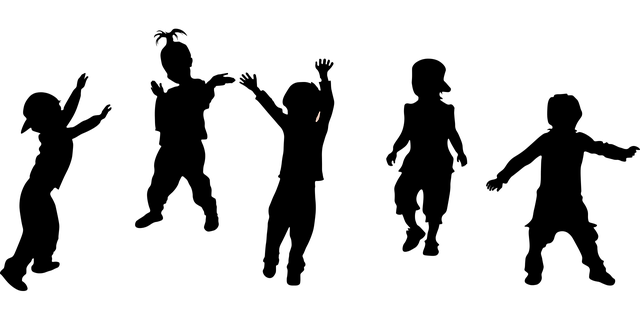 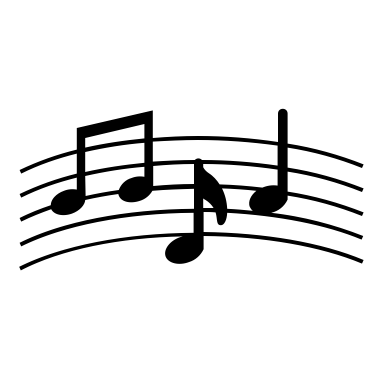 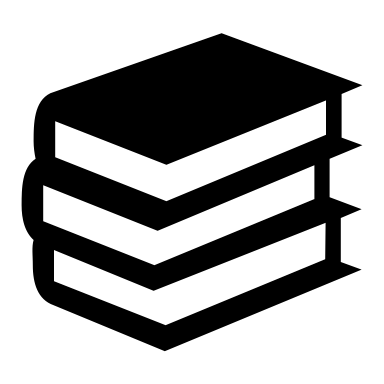 1
2
3
4
5
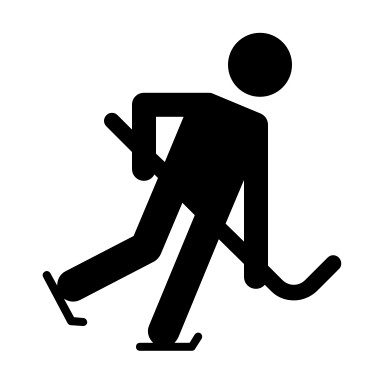 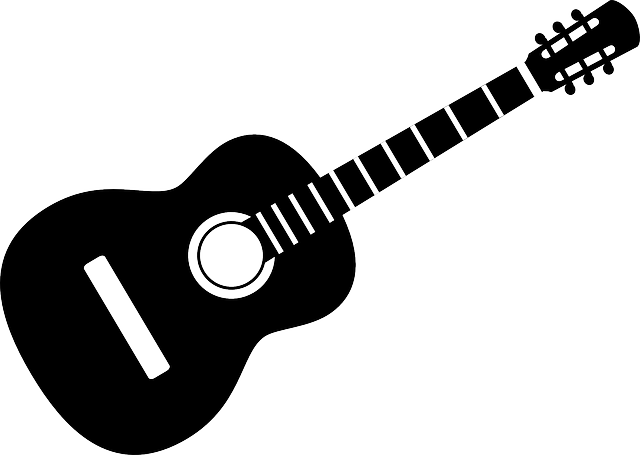 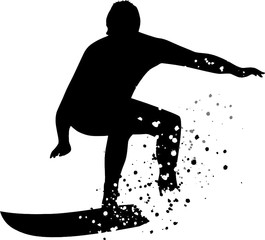 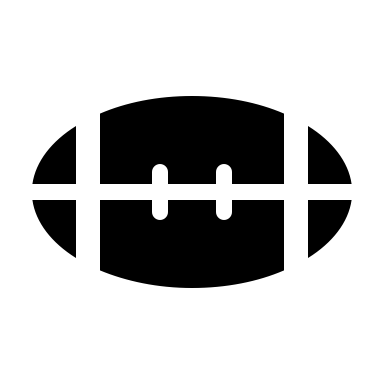 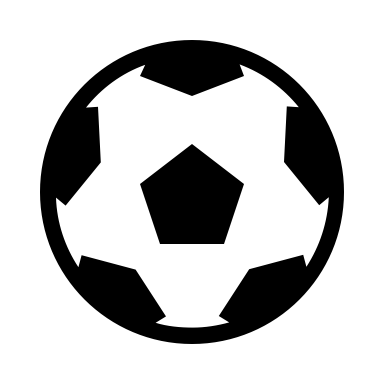 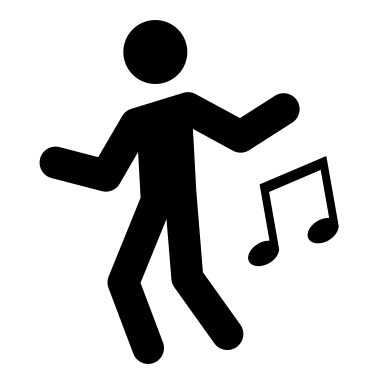 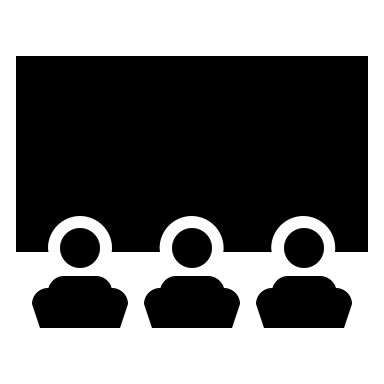 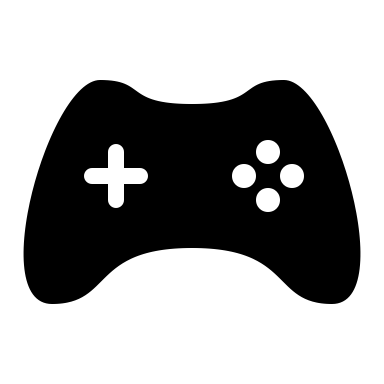 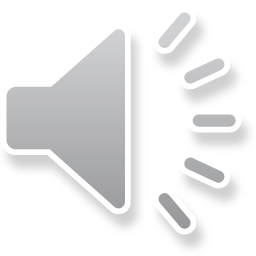 Hobbies
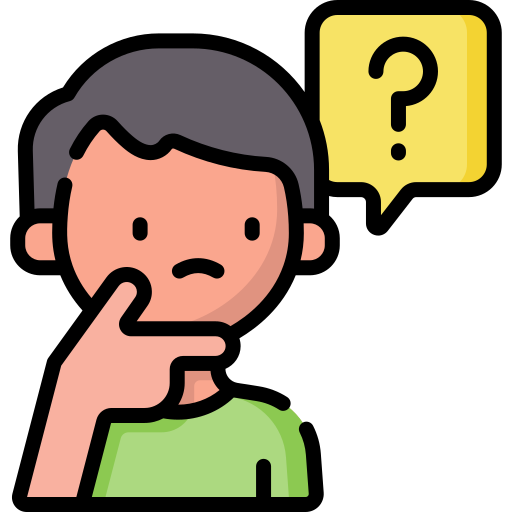 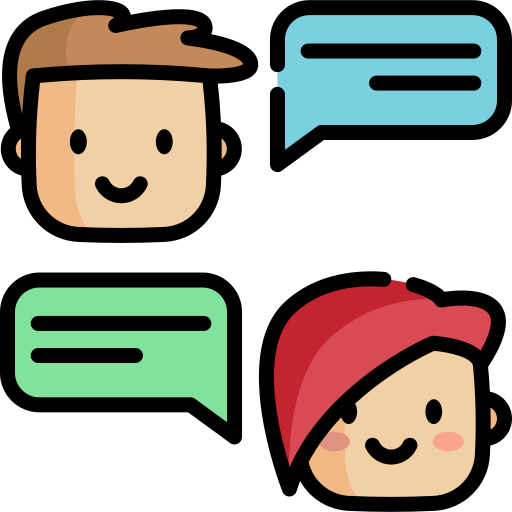 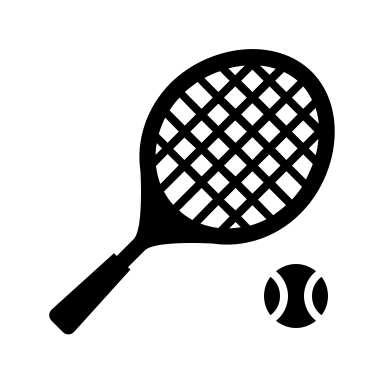 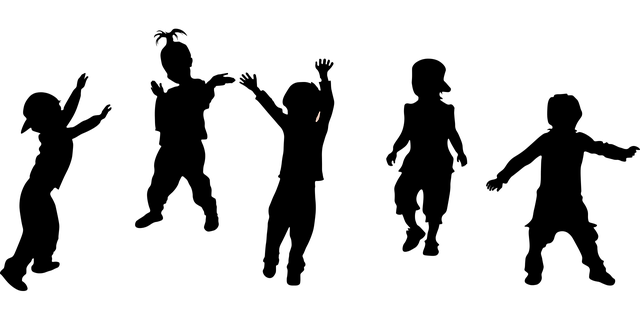 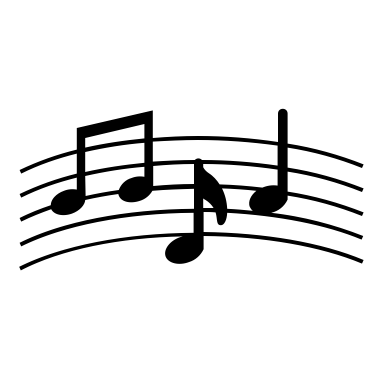 1
2
3
4
5
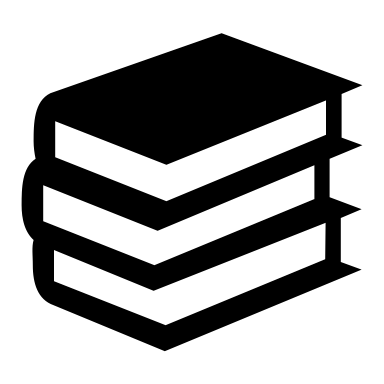 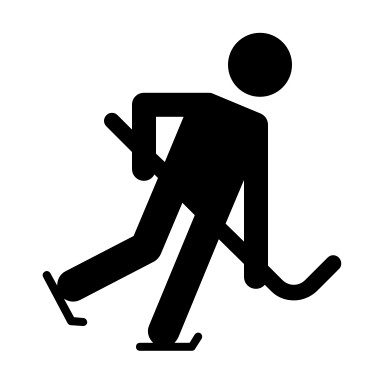 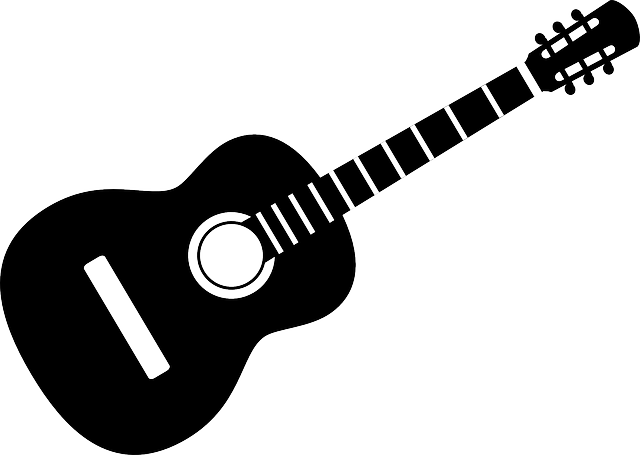 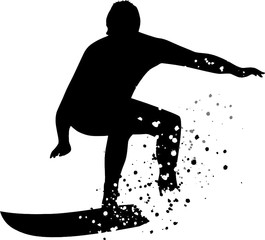 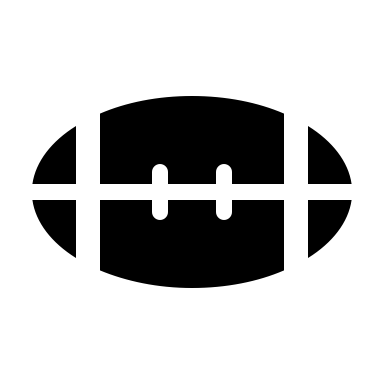 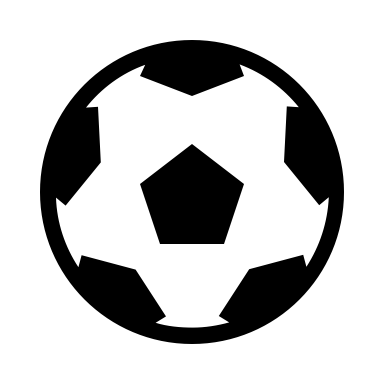 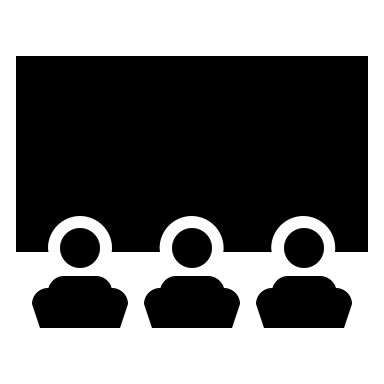 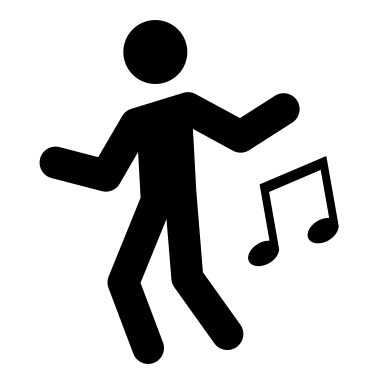 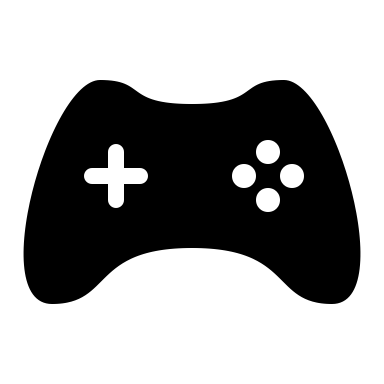 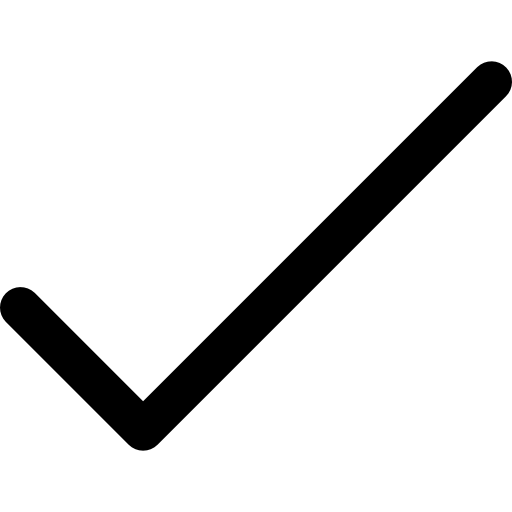 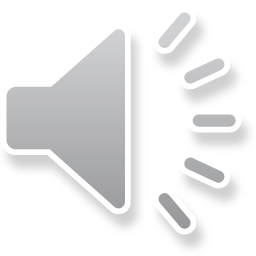 Hobbies
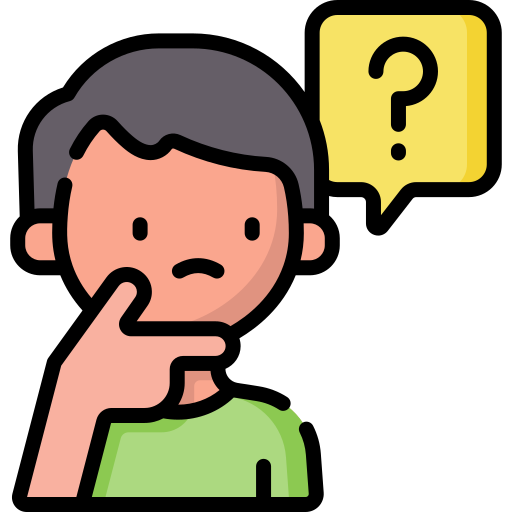 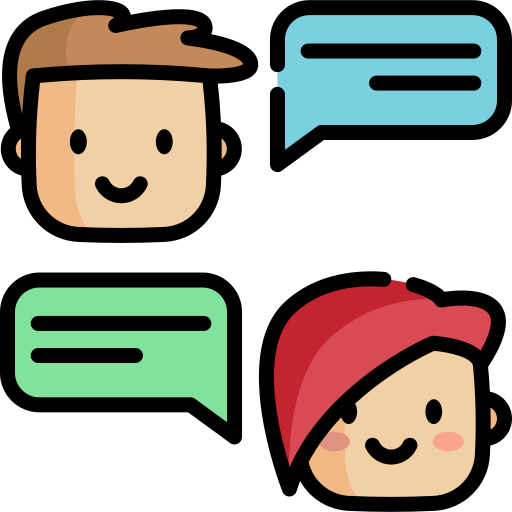 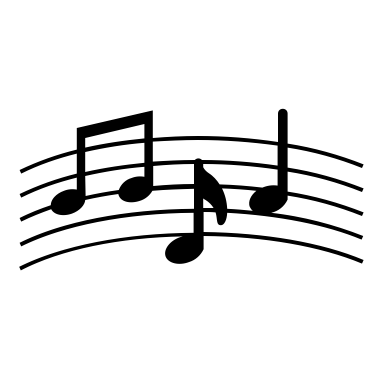 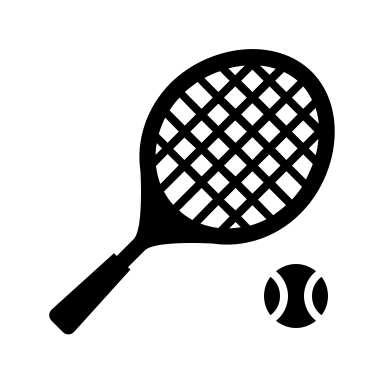 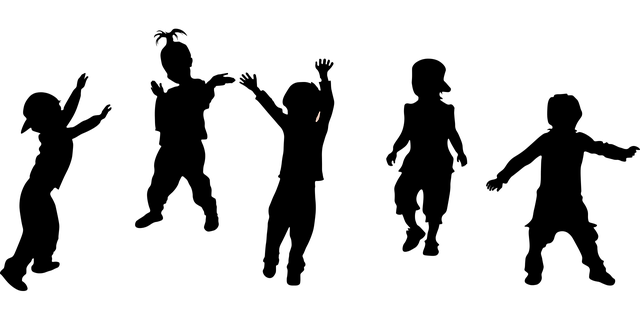 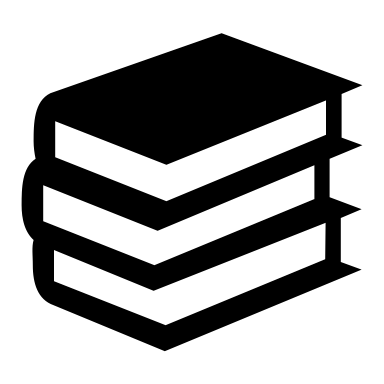 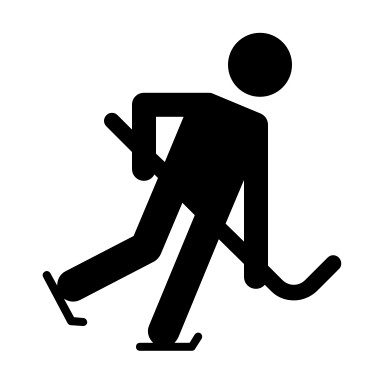 1
2
3
4
5
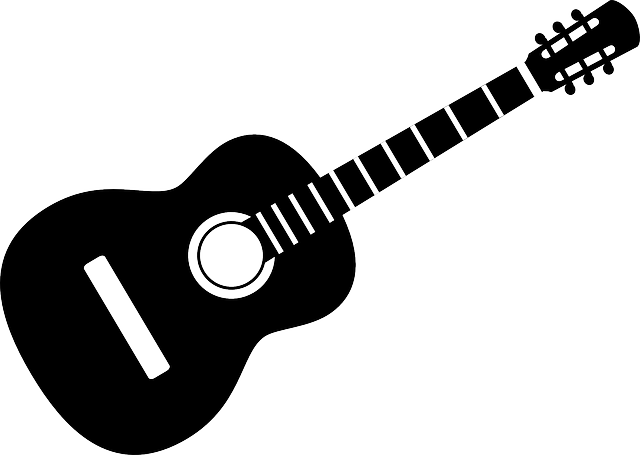 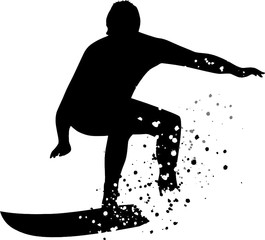 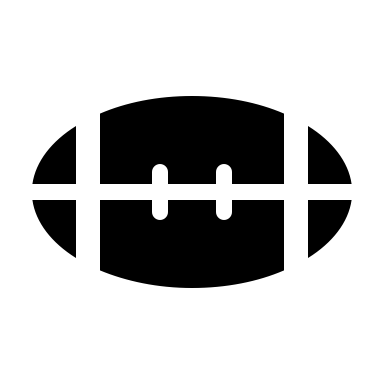 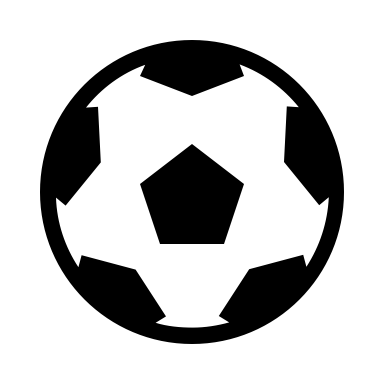 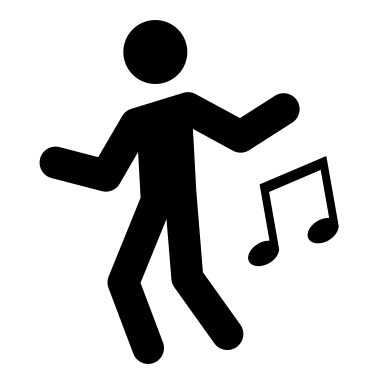 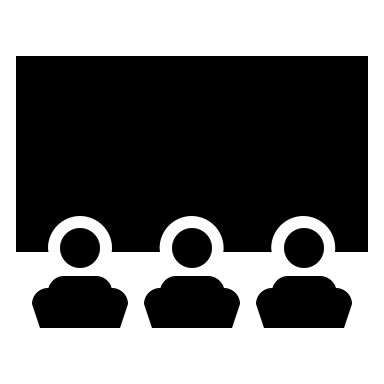 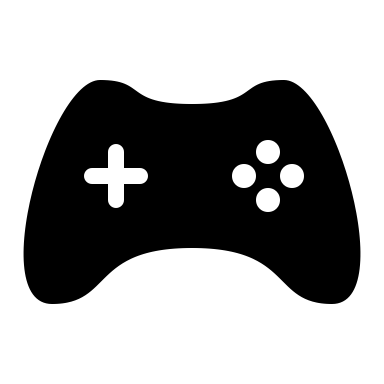 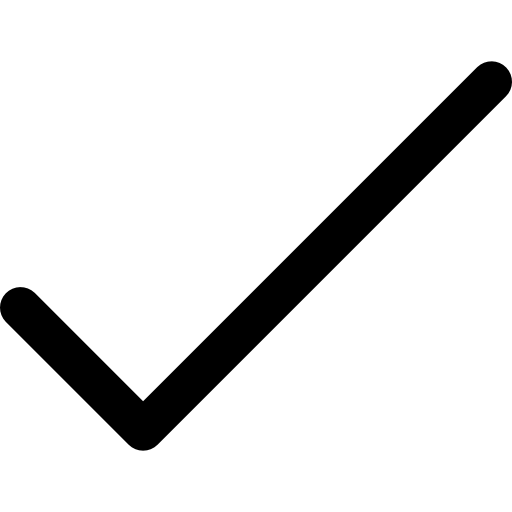 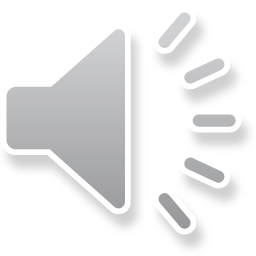 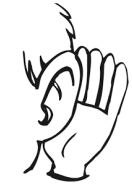 Mansi’s hobbies
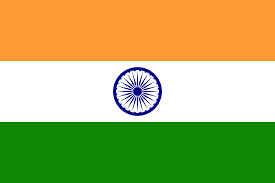 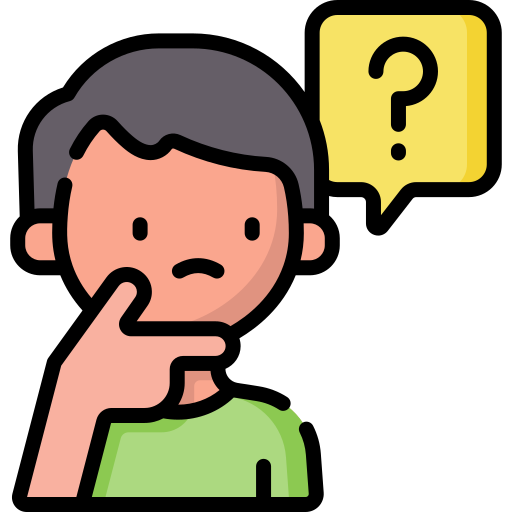 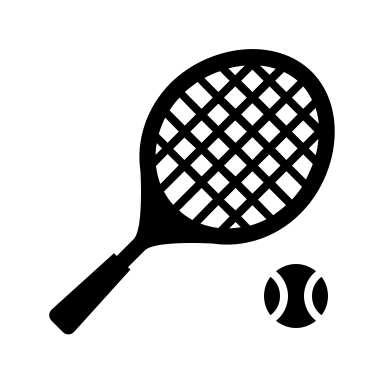 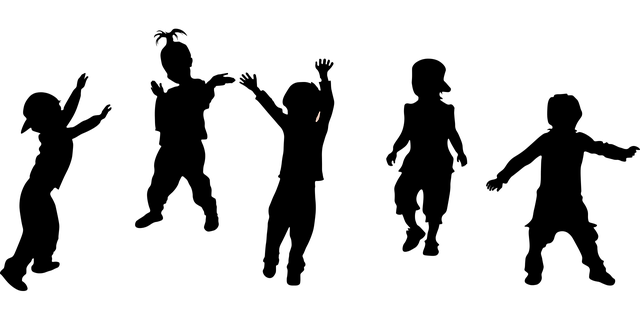 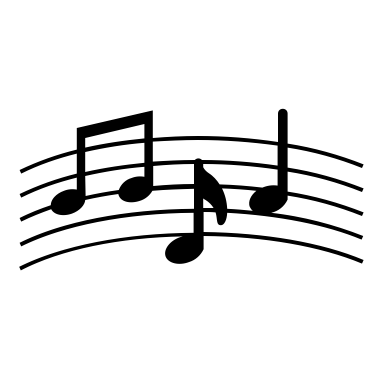 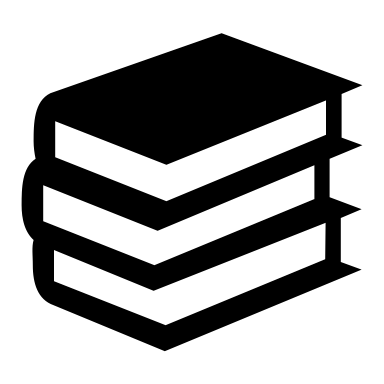 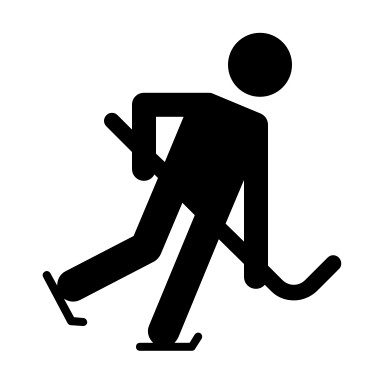 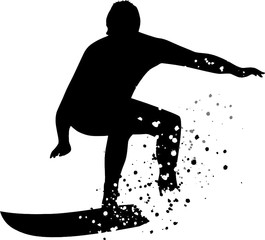 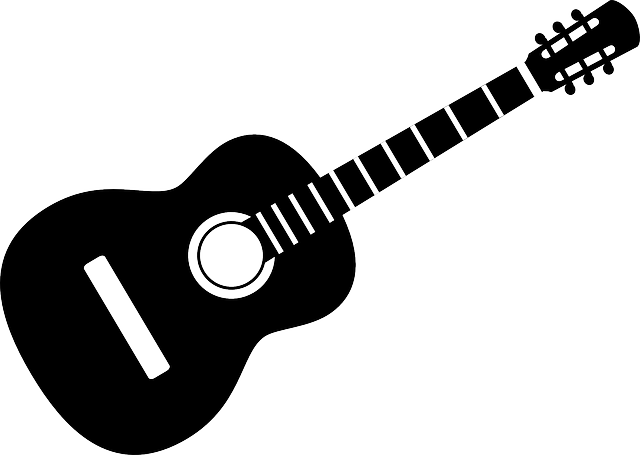 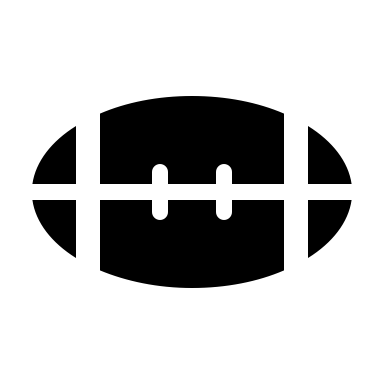 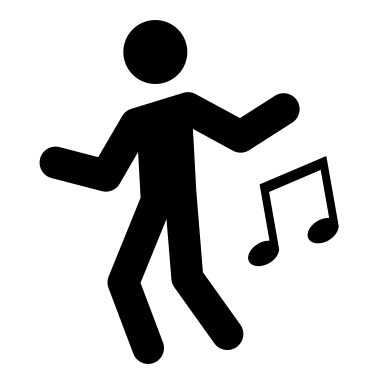 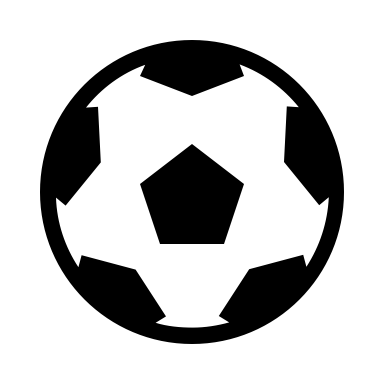 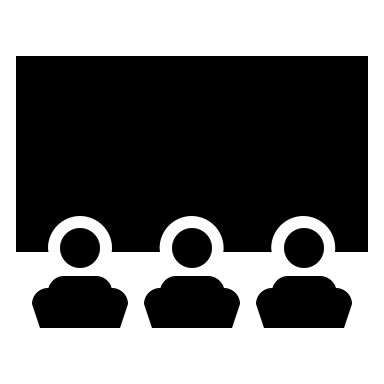 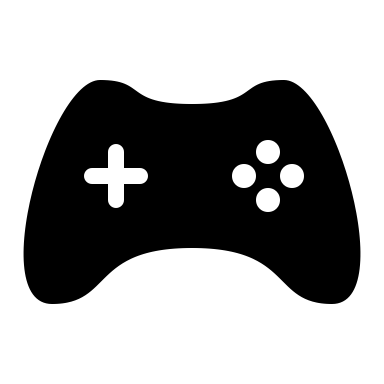 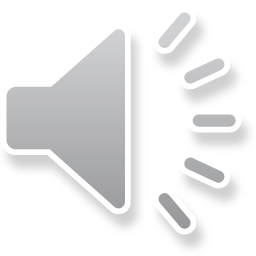 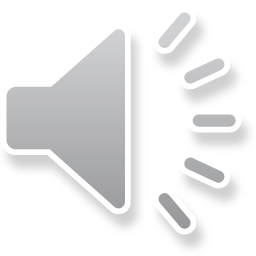 Let’s recap!
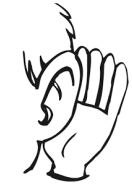 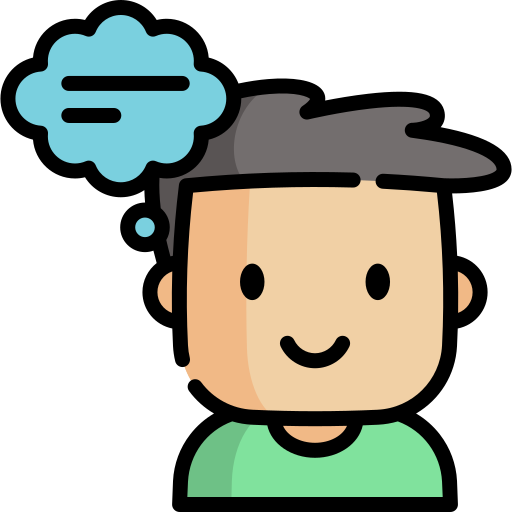 she
he
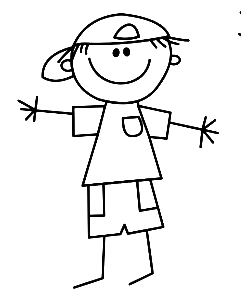 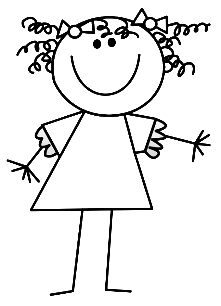 her
his
Sentence building
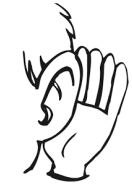 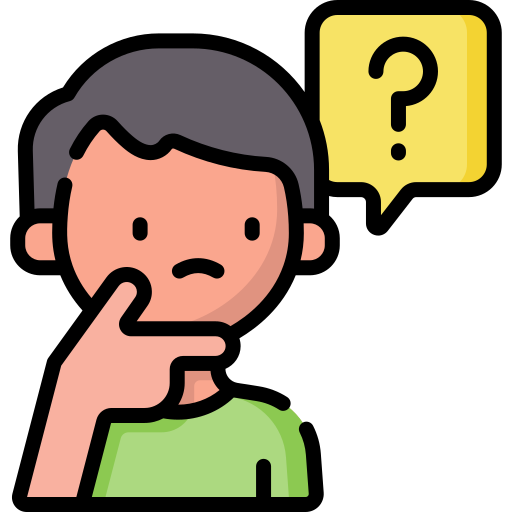 her
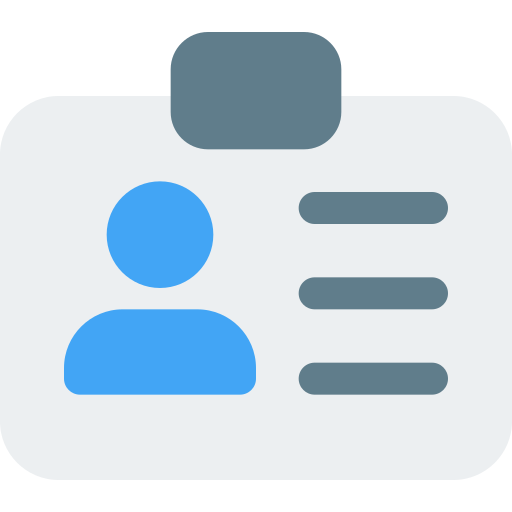 is
……
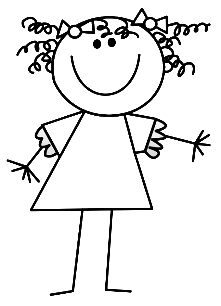 she
is
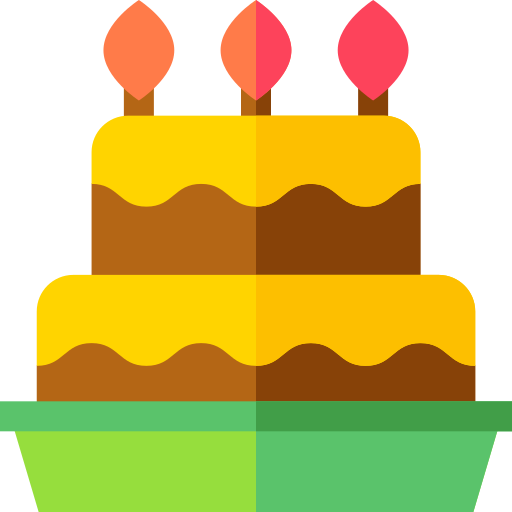 she
in
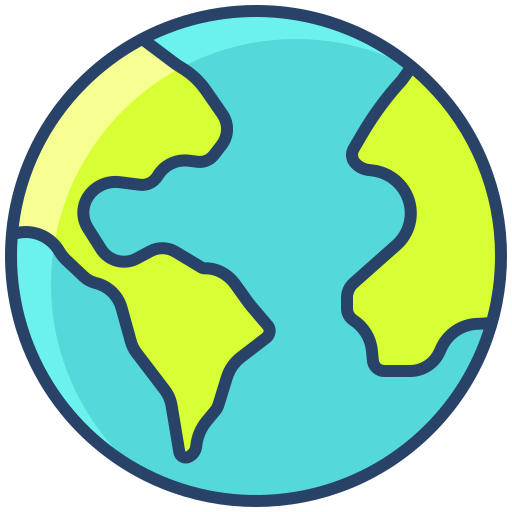 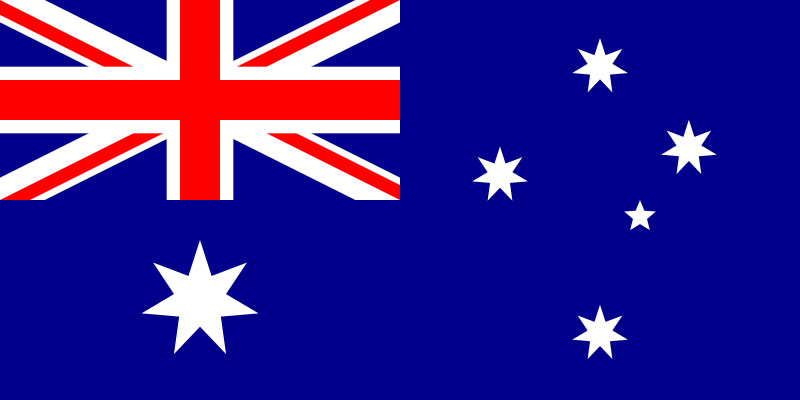 Sentence building
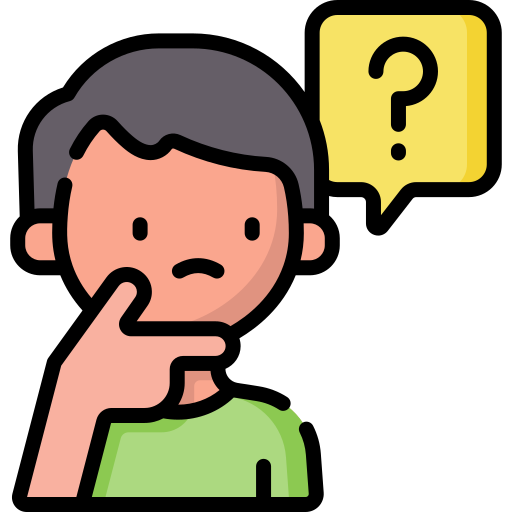 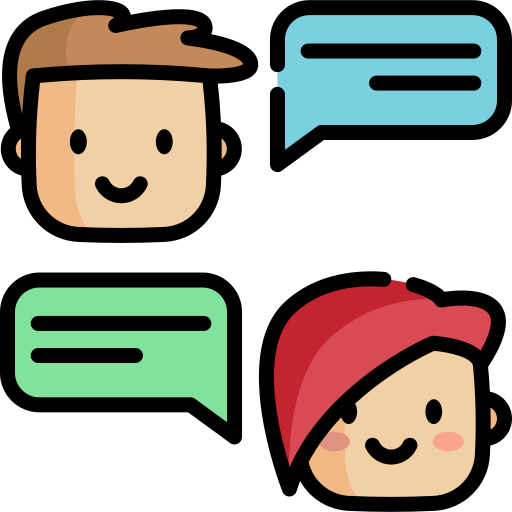 his
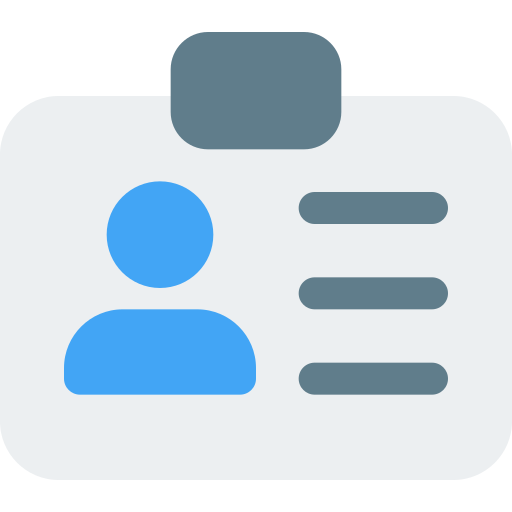 is
……
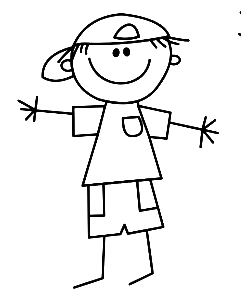 he
is
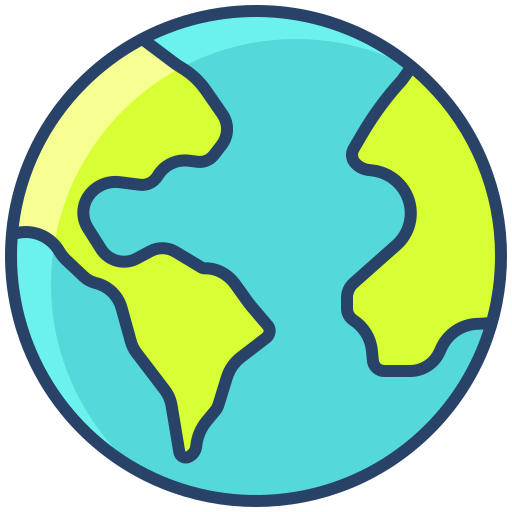 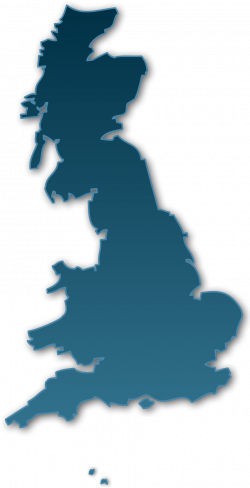 he
in
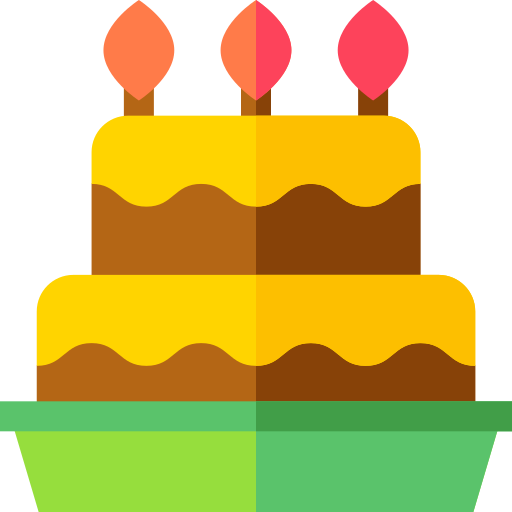 Sentence building
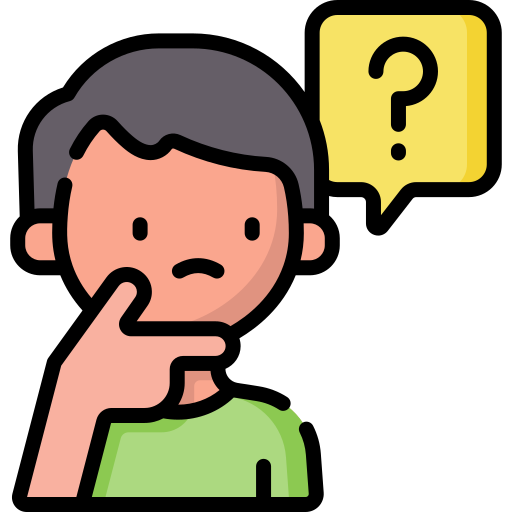 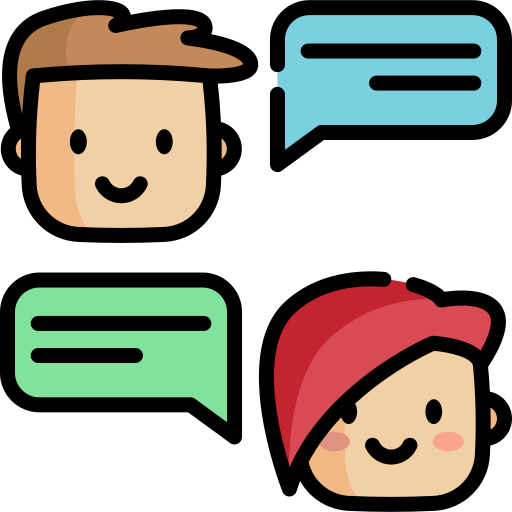 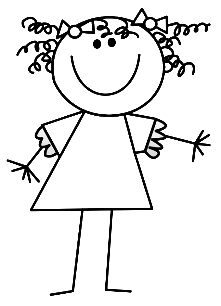 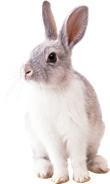 she
5
has
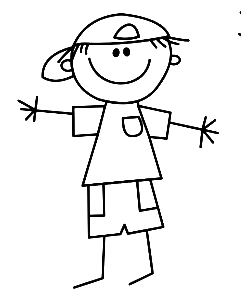 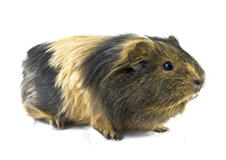 has

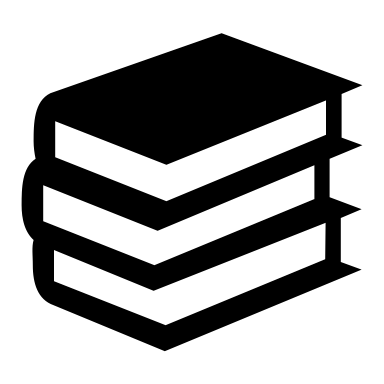 he
1
she
and
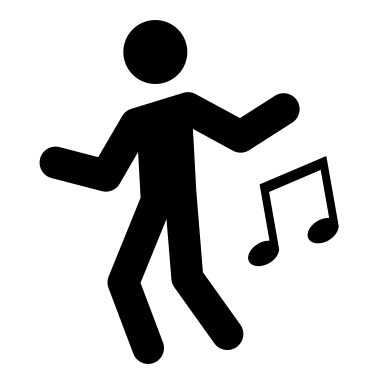 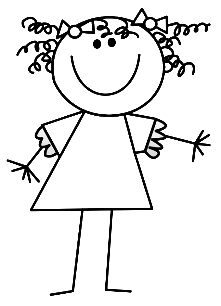 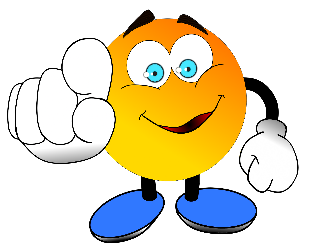 Challenge!
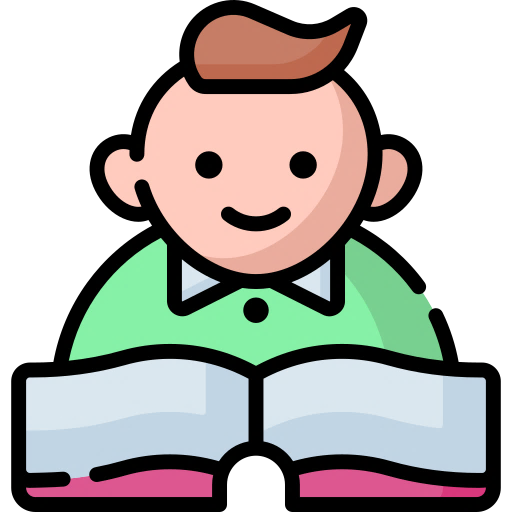 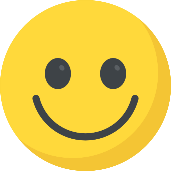 her
he
his
is
she
in
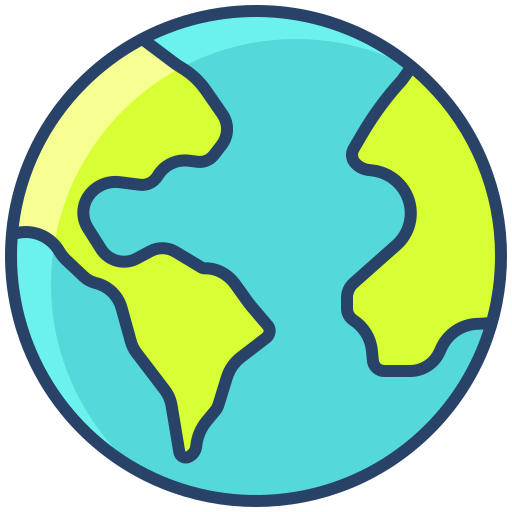 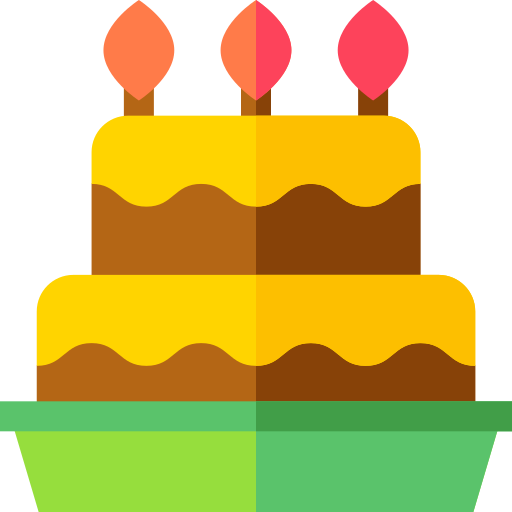 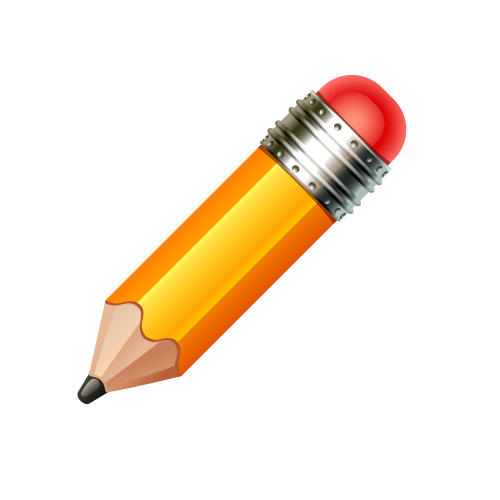 
and
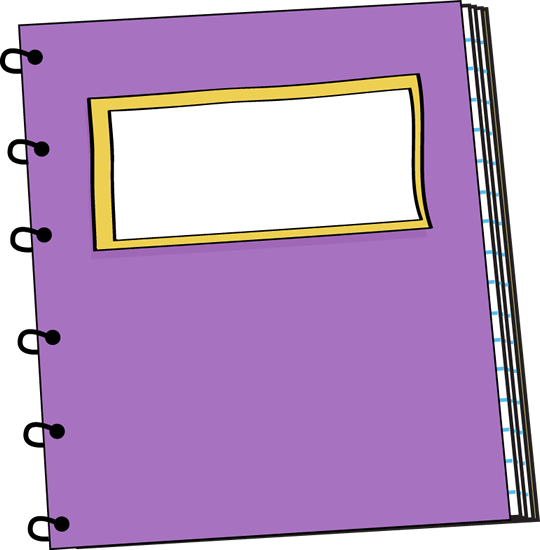 has
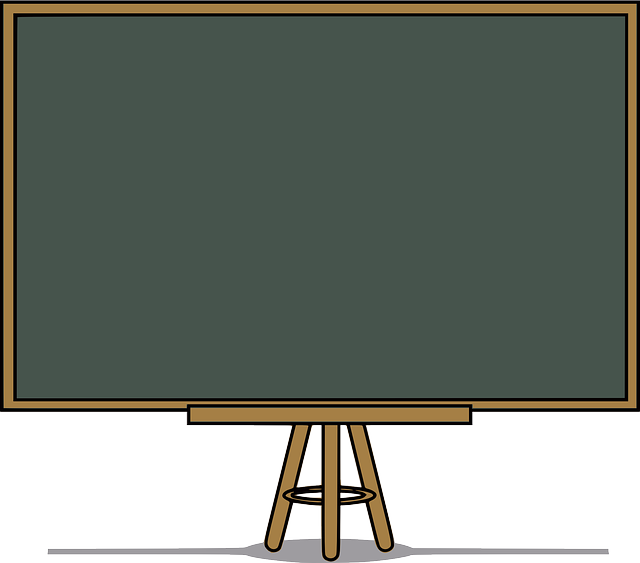 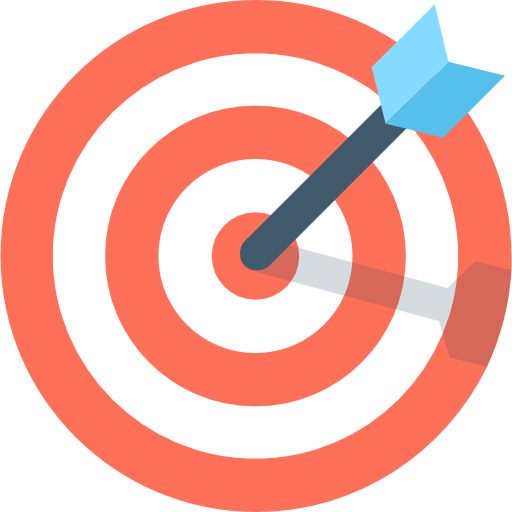 Today’s lesson
Présenter quelqu’un
Réviser les nombres 0 - 20
Prononcer la lettre H
Connaître quelques pays
Découvrir des accents
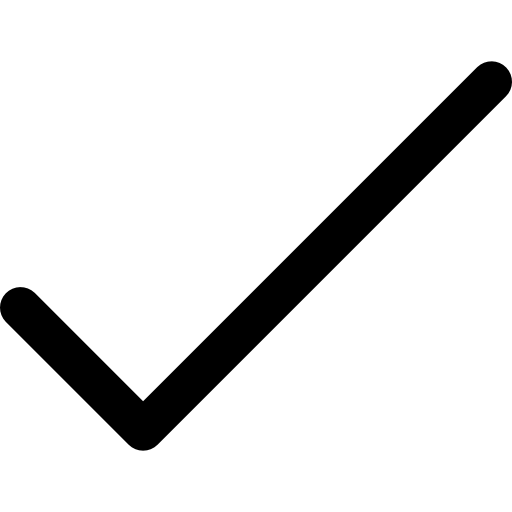 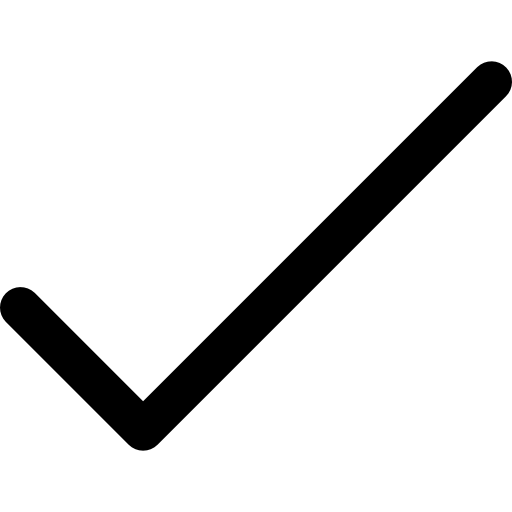 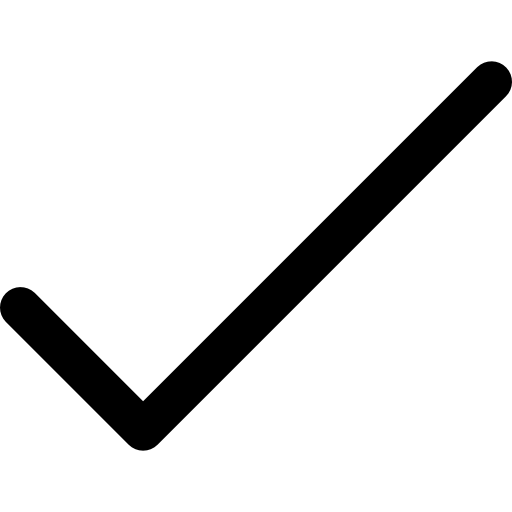 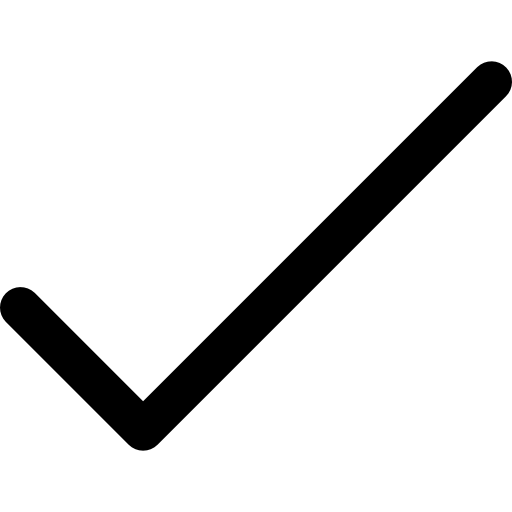 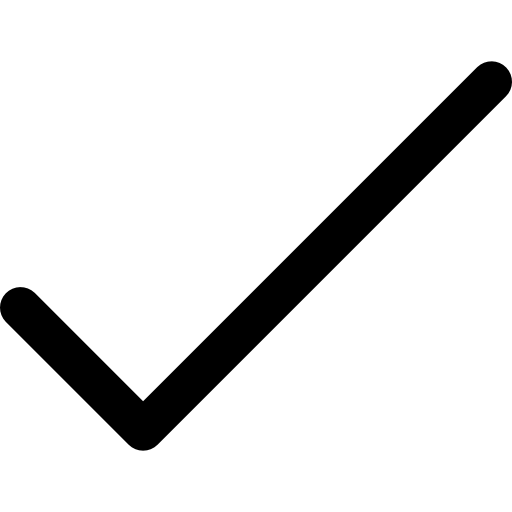 Goodbye song
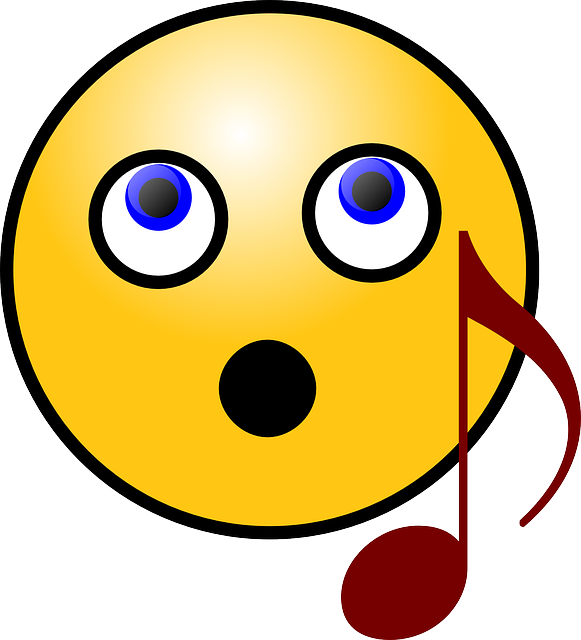 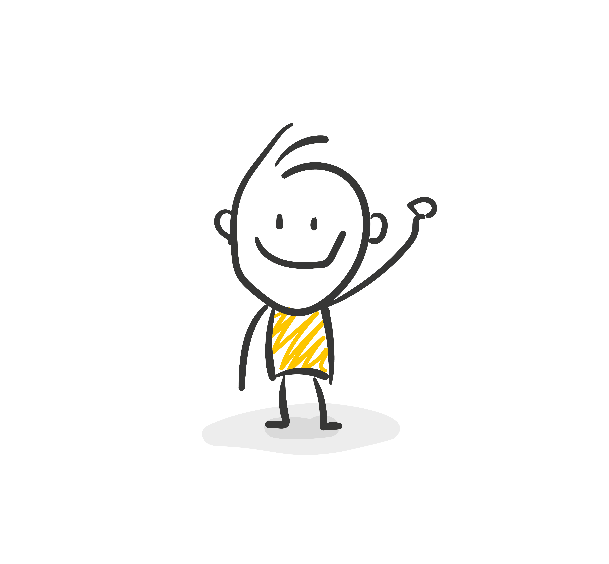 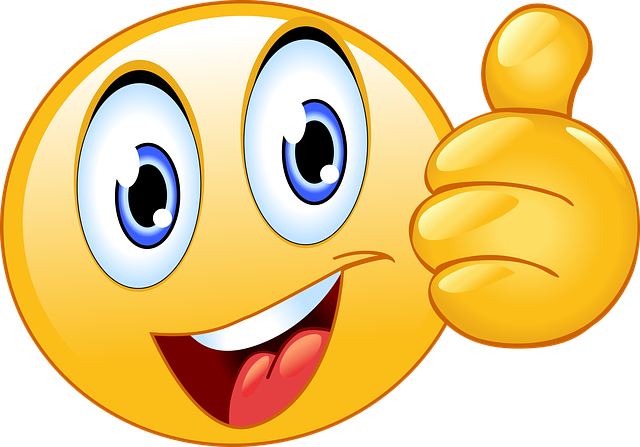 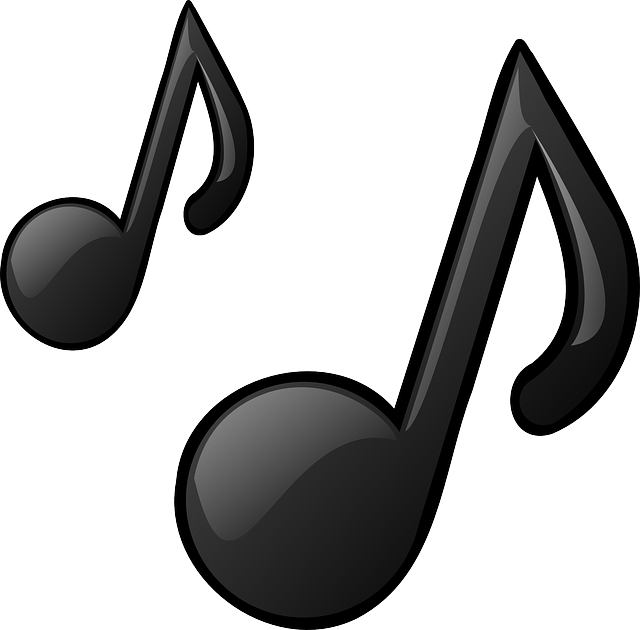 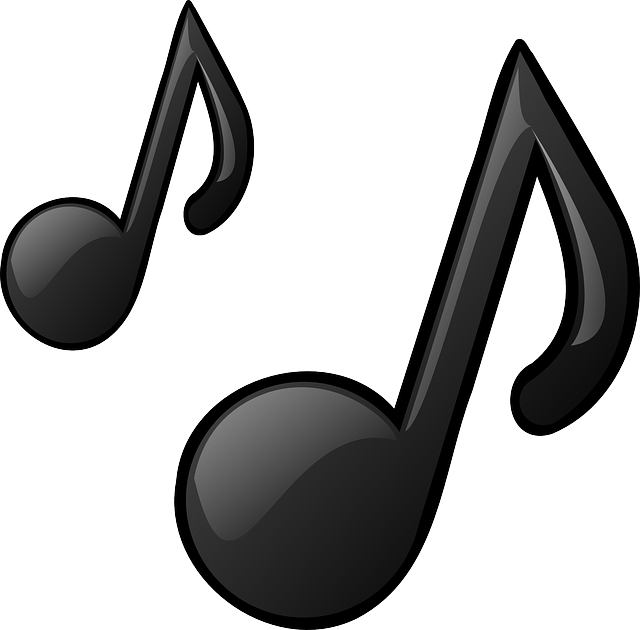 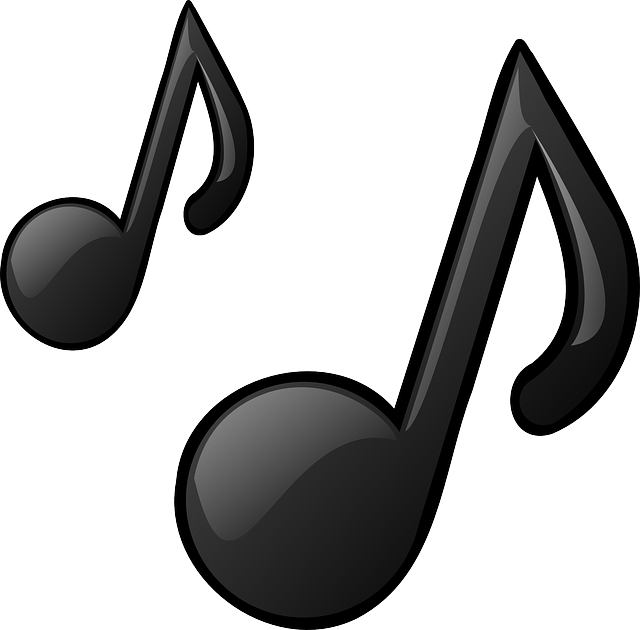 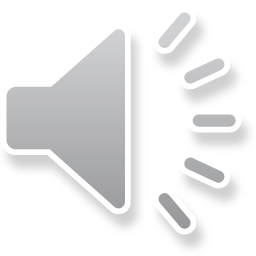 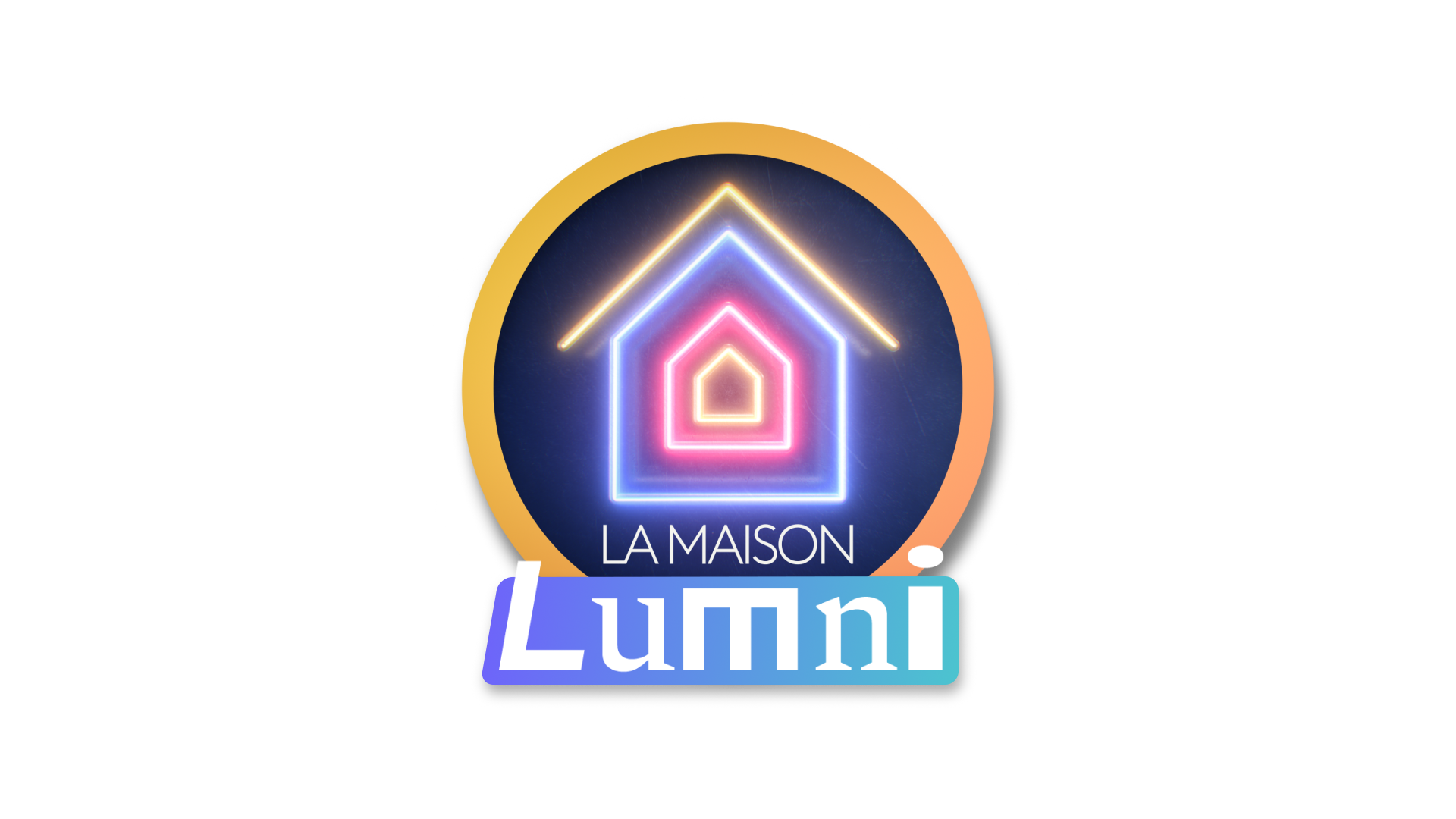 CM2 - Year 6
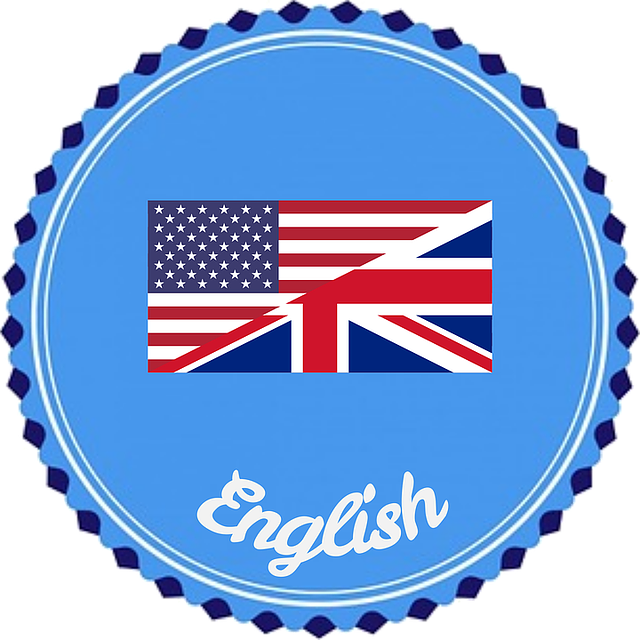 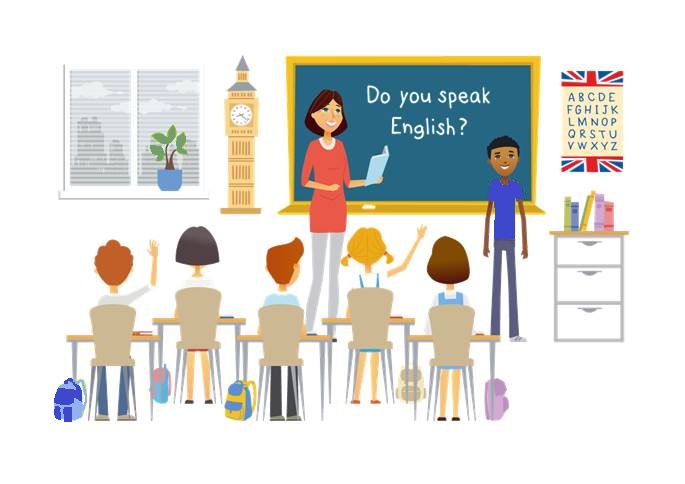 Goodbye
from Anne-Valérie and Anna
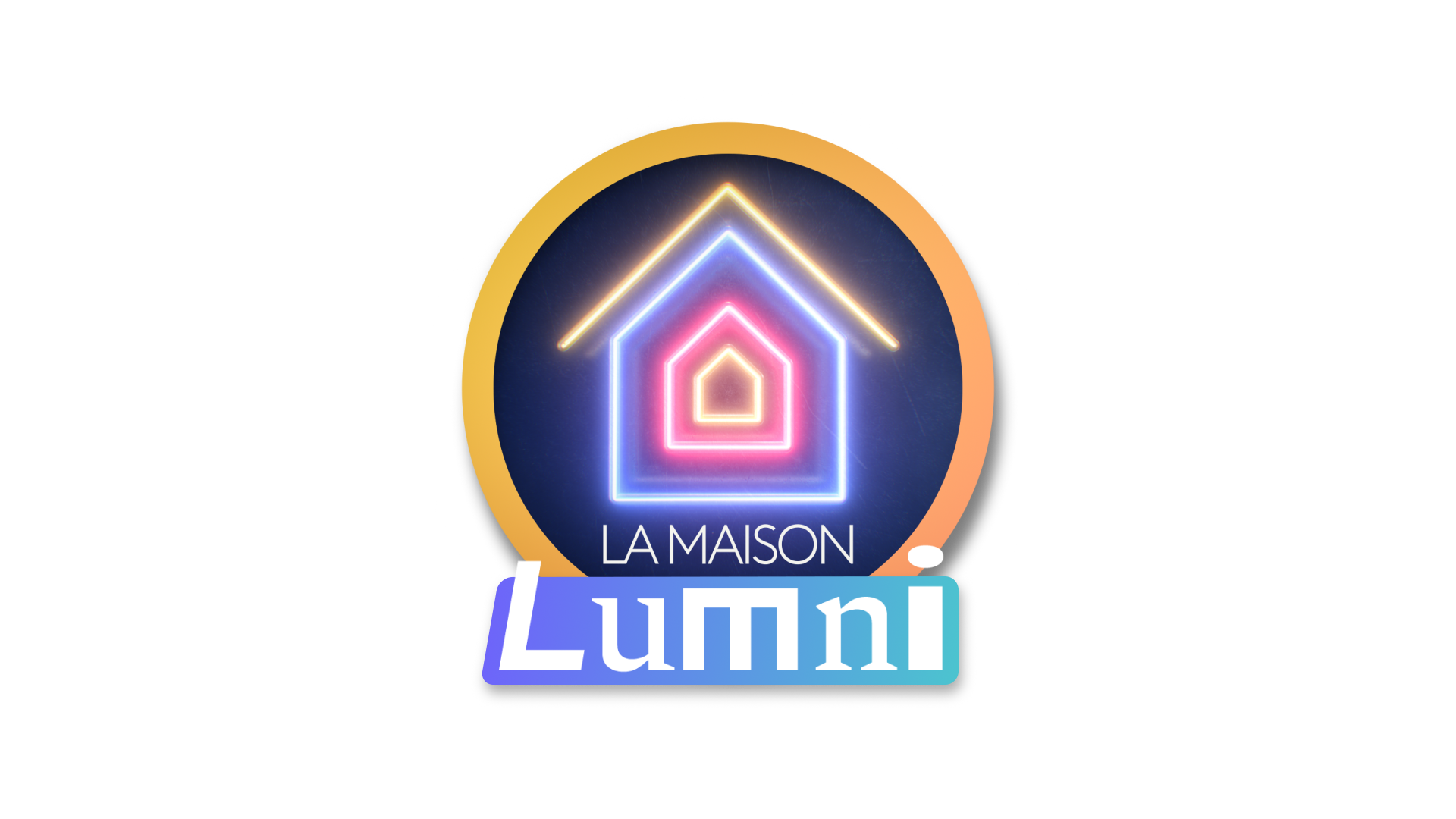 Ressources and contributions
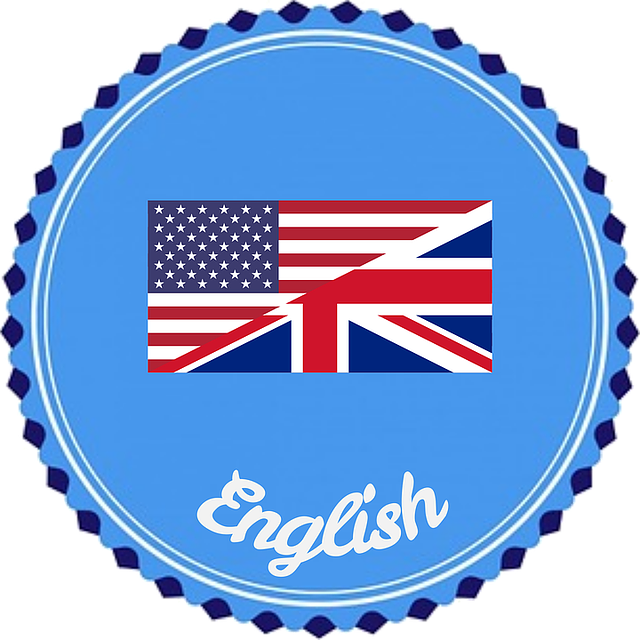 Pictures
https://stock.adobe.com/		https://pixabay.com/fr/
https://www.flaticon.com/		https://www.clipart.com/fr/index
Personal photos
 
Characters 
Sam Lumni and her friends drawn by Manon 

Audio recordings
Voices : Tess, Mansi, Lukas, Immanuel, Emily, Eddie, Sydny, Jacklyn, Richard, Dain, Erin
Music, melody and lyrics by Stephane and François

Conception
 Anna, Anne-Valérie, Mathilde, Sabrina et Sandrine